Mrs. Howarth’s     Fifth- Grade Class
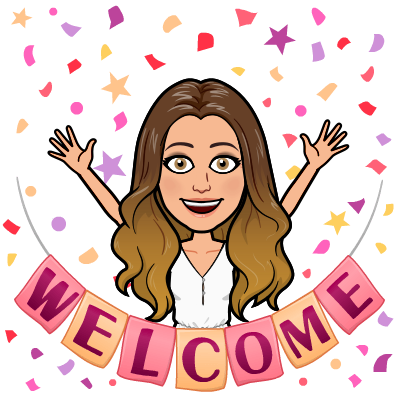 All About Me
My background
I live in Chino Hills & my kids attend Chino Hills High School.
I am from Southern California.
My experience
I’ve been teaching for 25 years.
I have also taught kindergarten, 3rd, 4th and 6th grades.
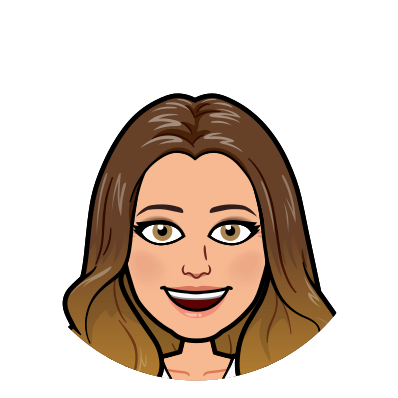 My Family
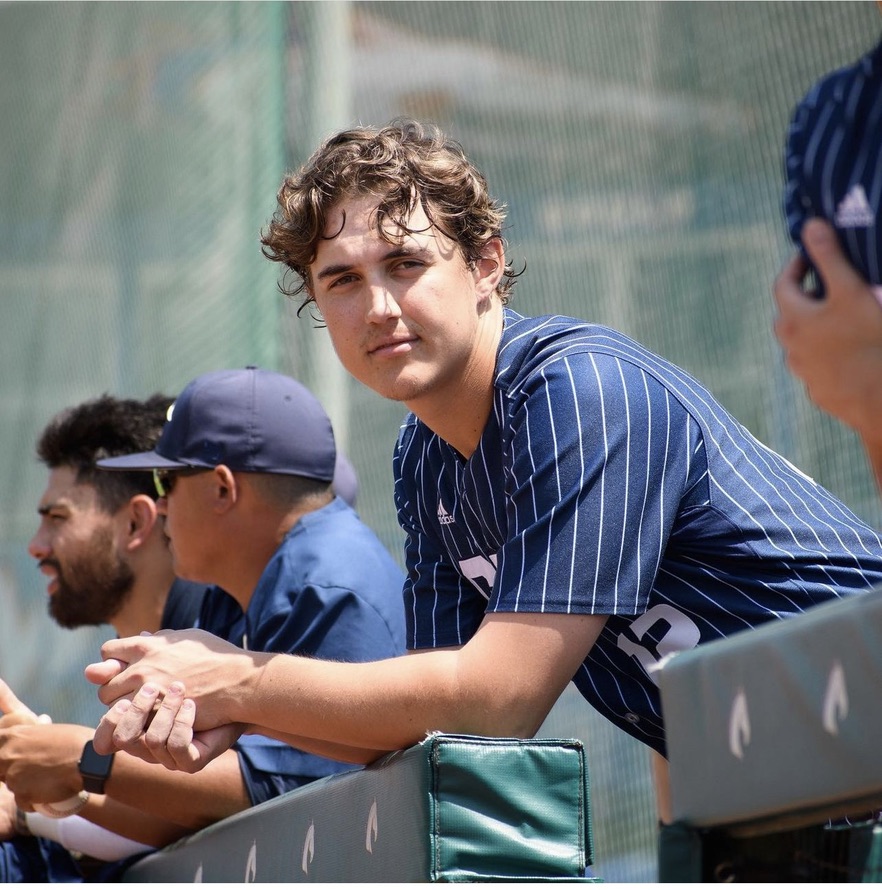 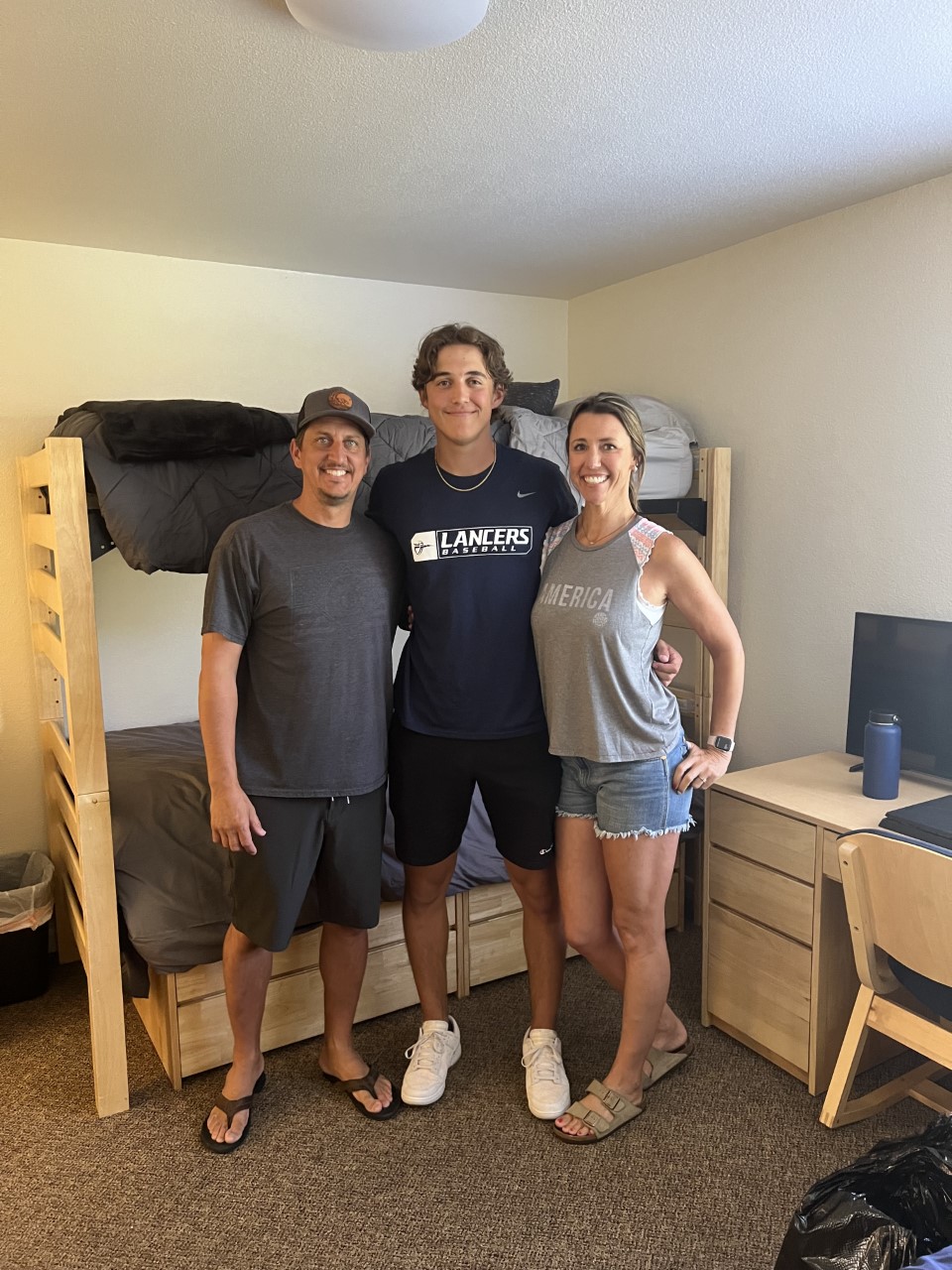 My husband
Jeff
My children
Cole, Adam, & Makenna
Our pets
Alvin and Cali
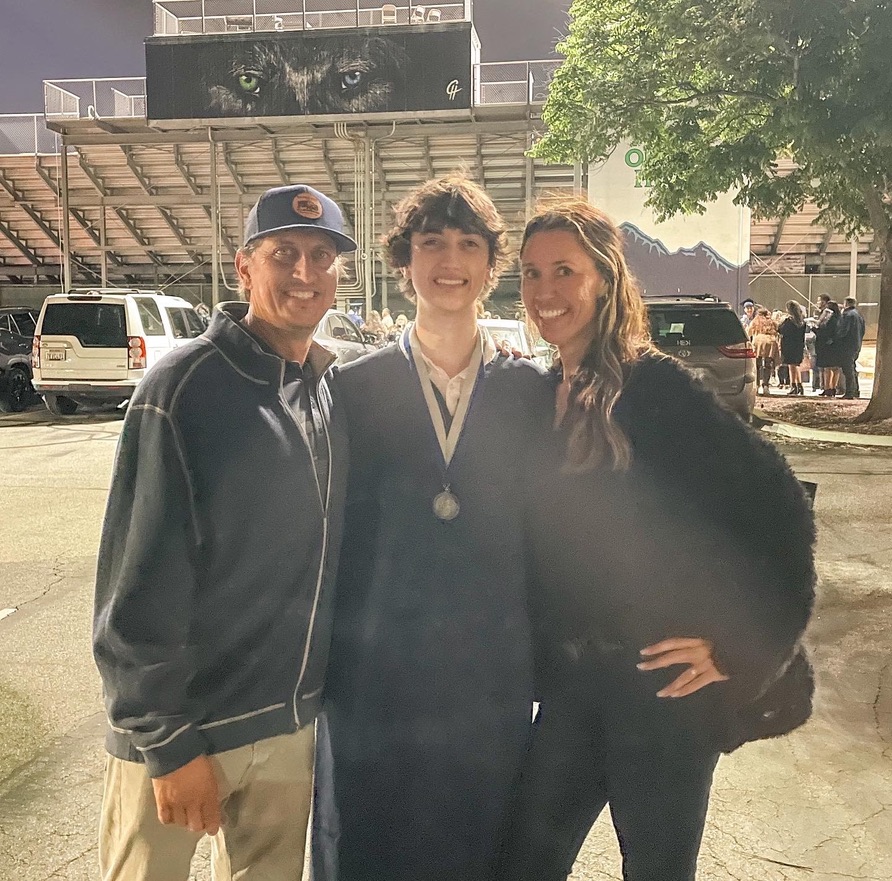 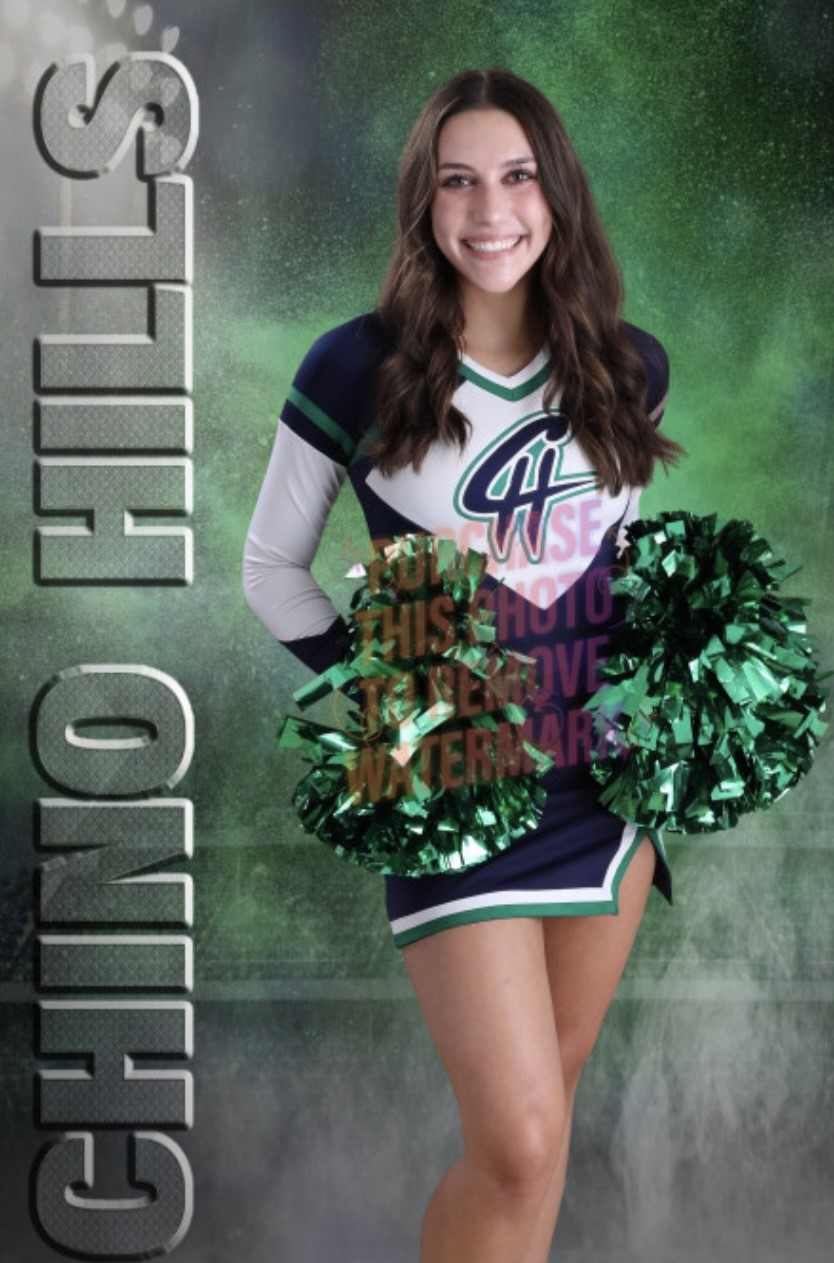 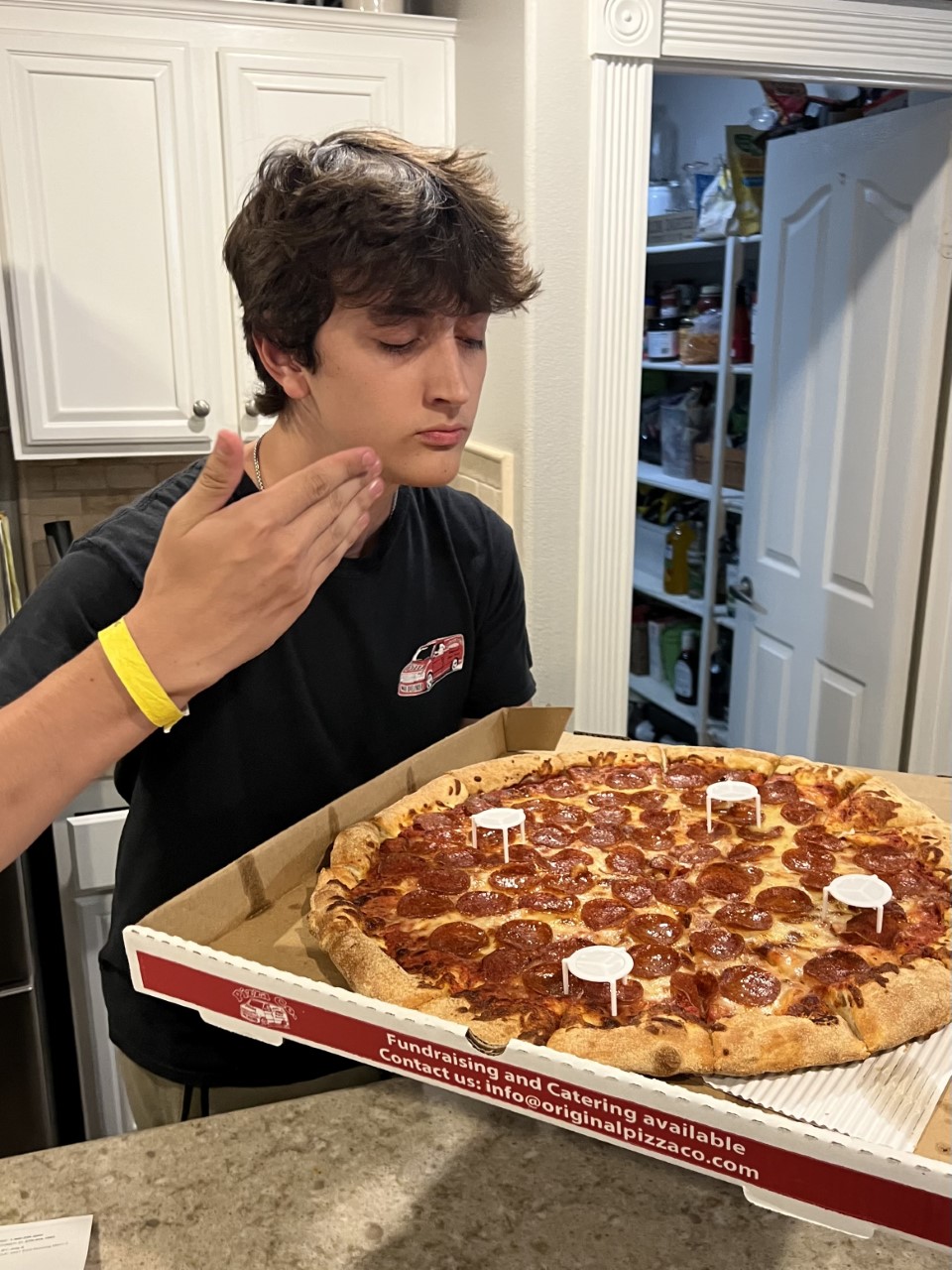 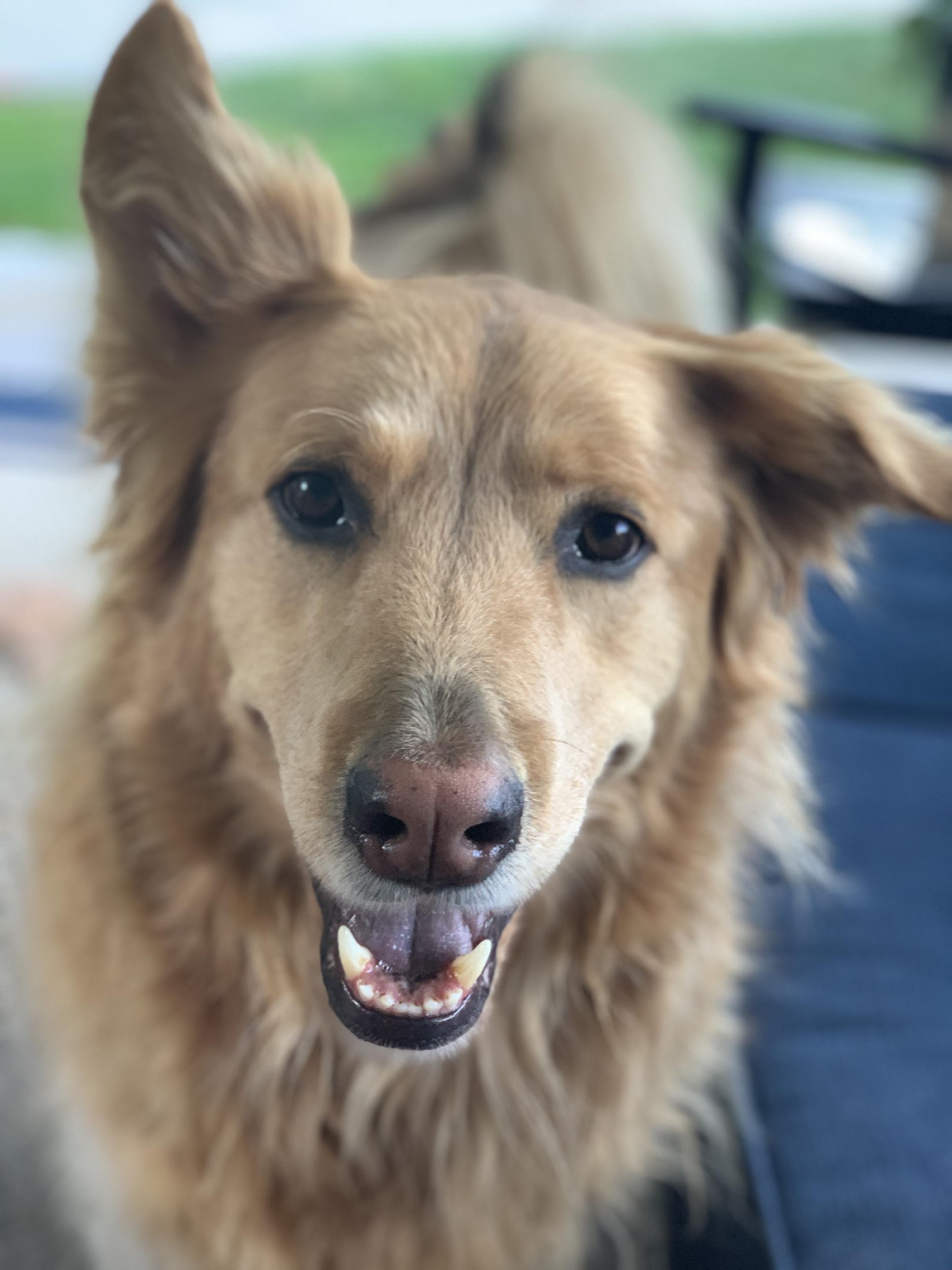 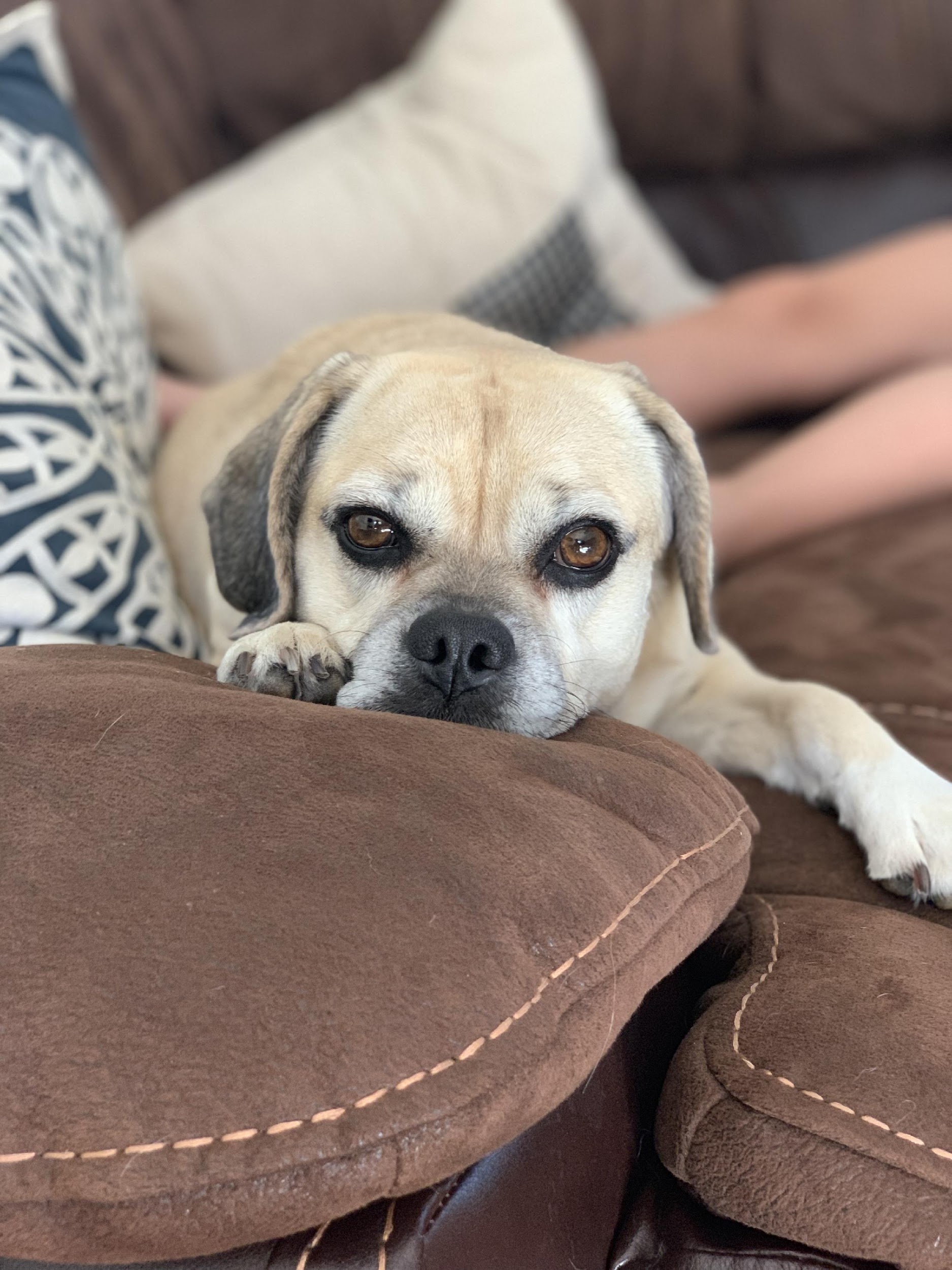 Contact Me!
E-mail: Stacy_Howarth@chino.k12.ca.us
Remind or Parent Square App 
Phone Wickman: (909) 393-3774
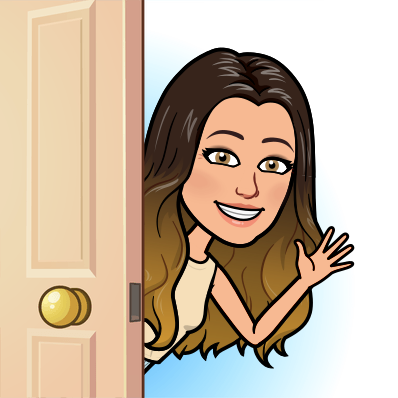 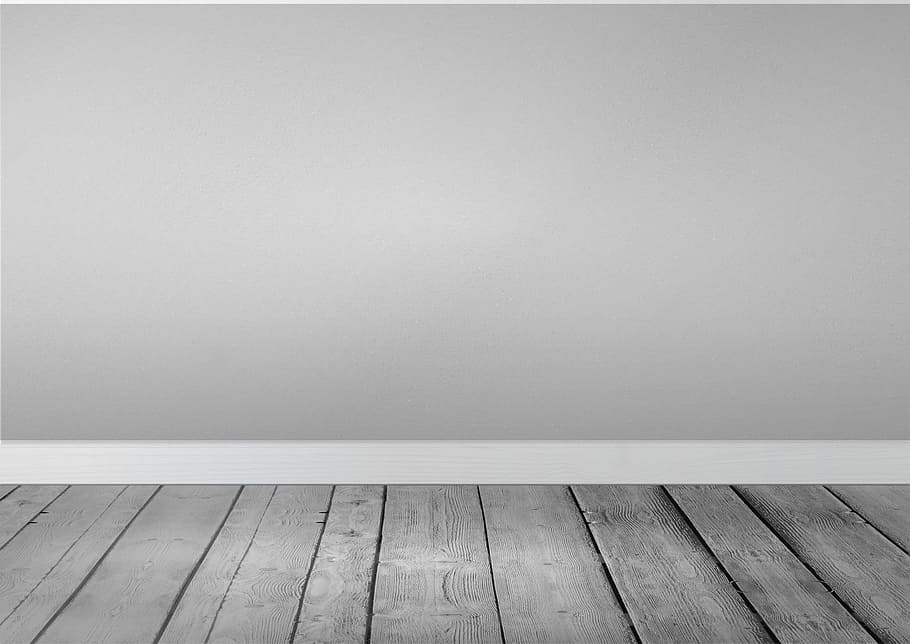 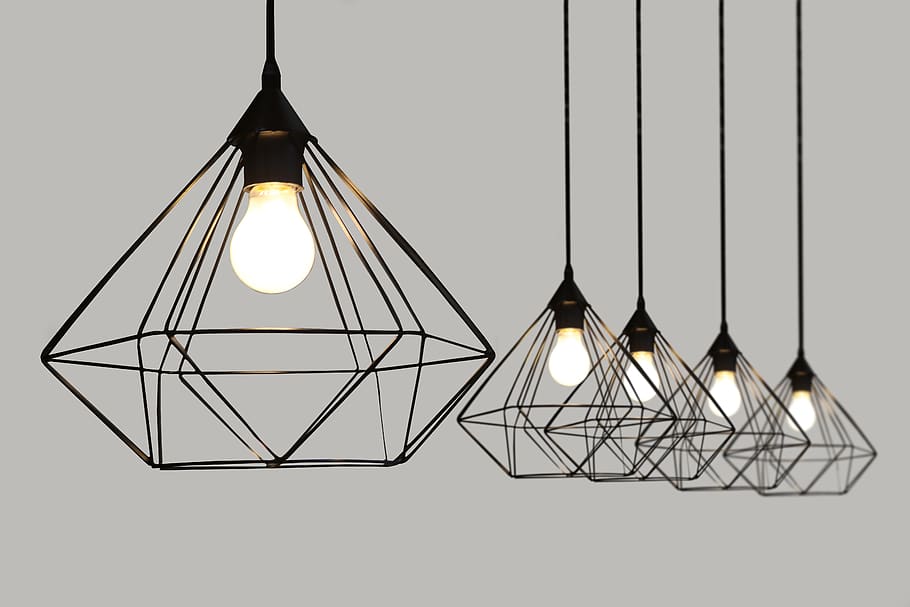 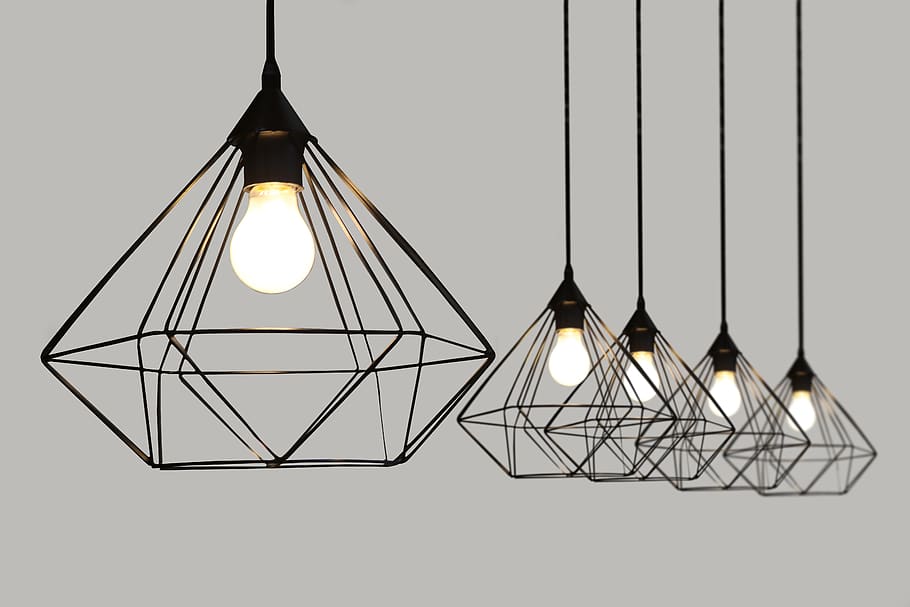 Regular School Days
          7:50 Morning Work
8:15 Writing  
 8:50 P.E.  
9:15 ELA  
10:40 Recess
10:53 Math
12:10 Lunch  
12:50 Reading/AR
1:05 Science/Social Studies  
2:00 Intervention/Wildcat Time
*Minimum Day on Thursday
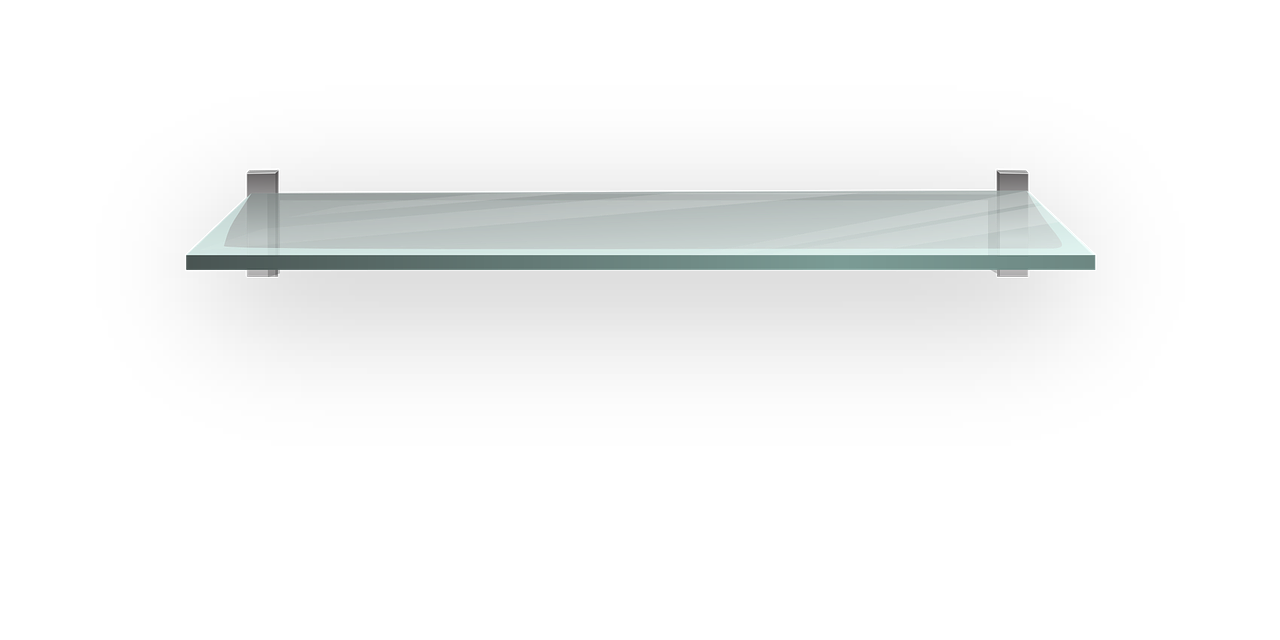 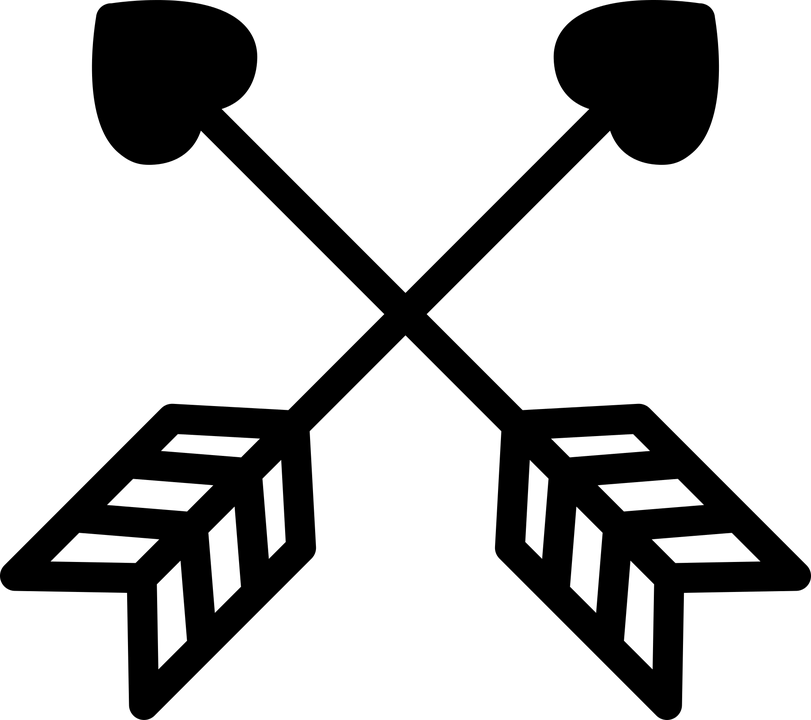 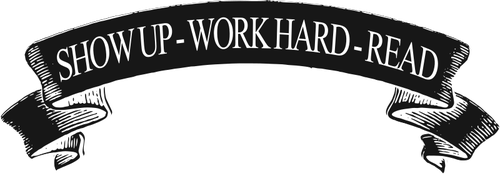 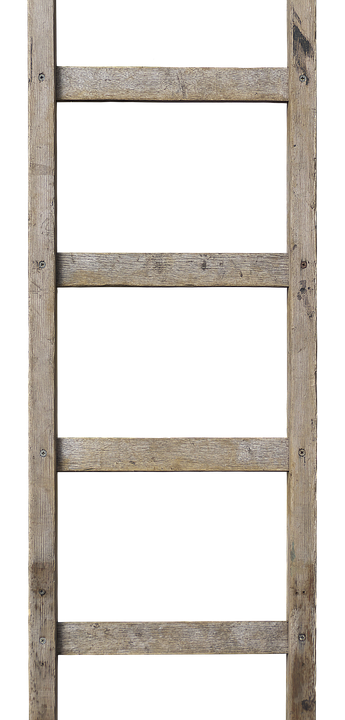 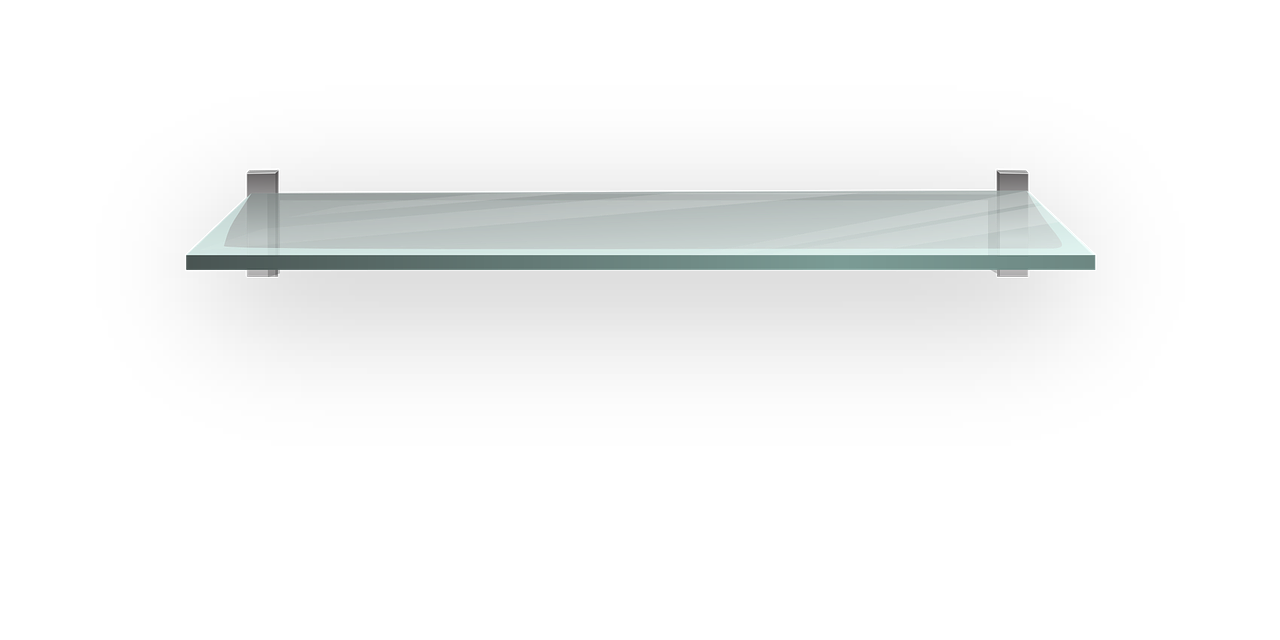 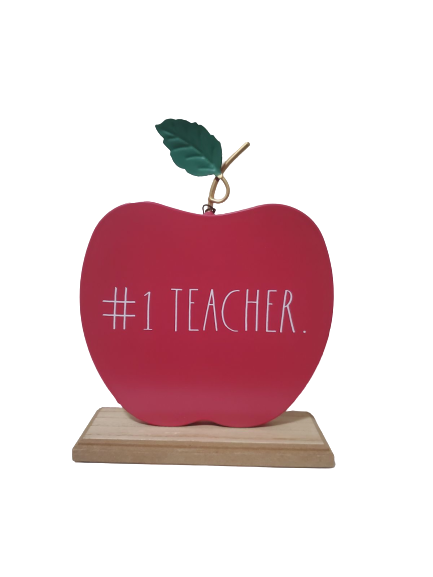 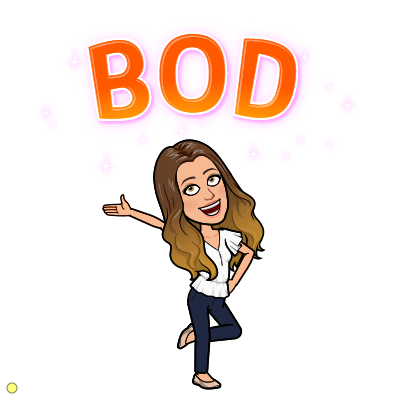 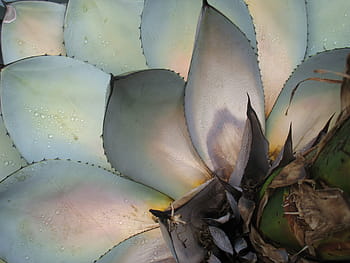 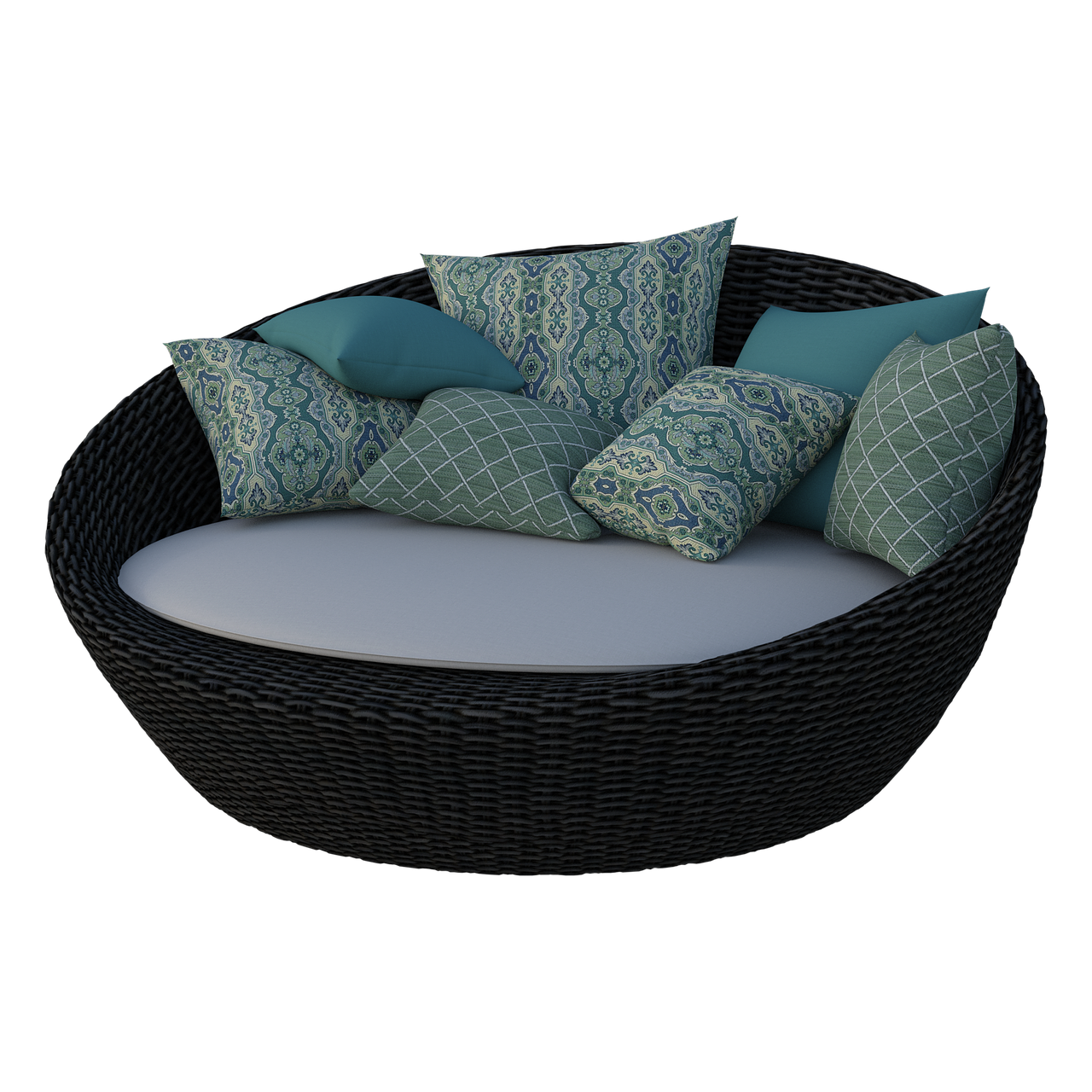 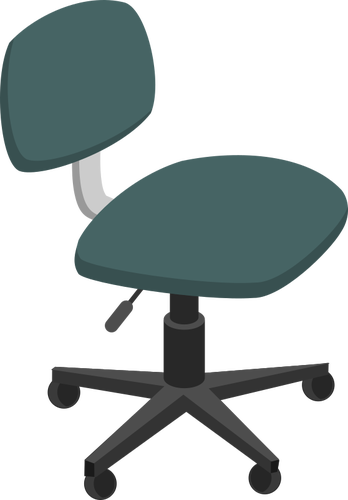 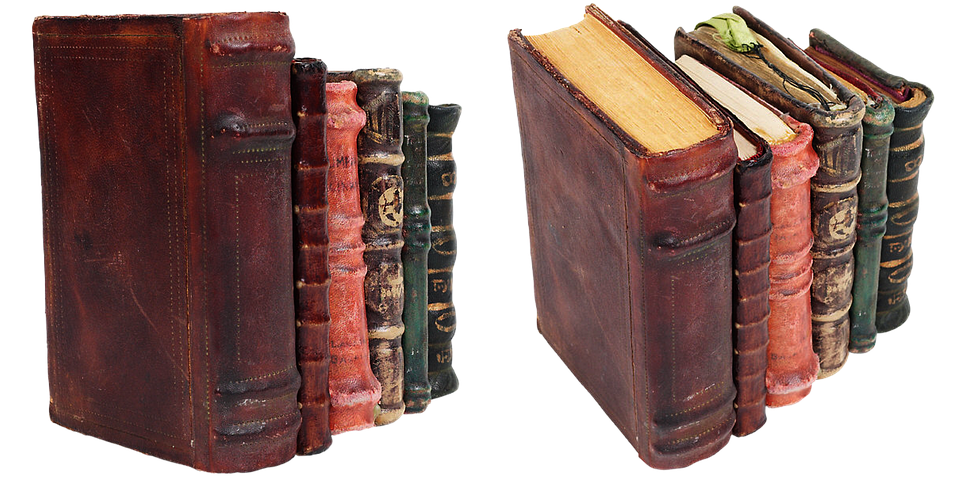 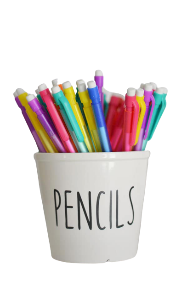 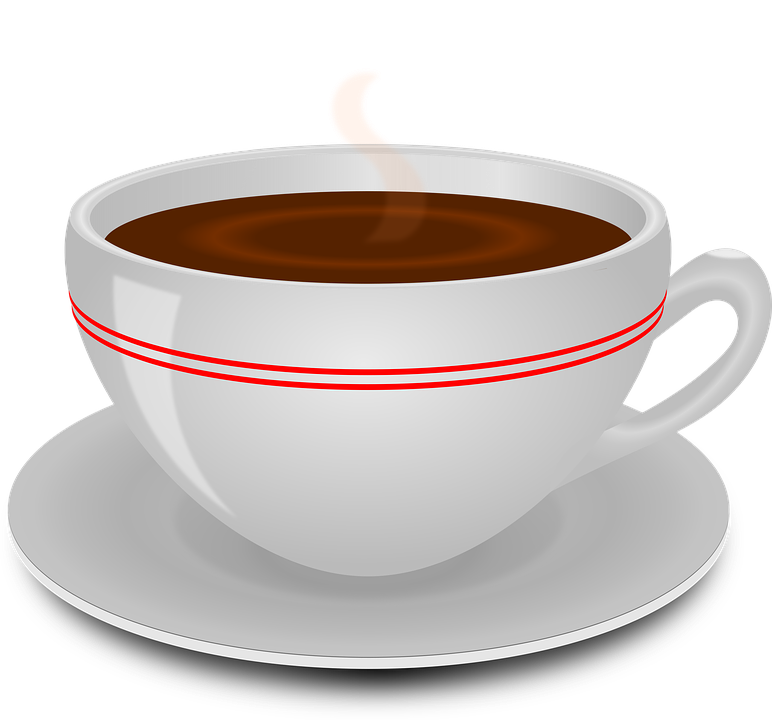 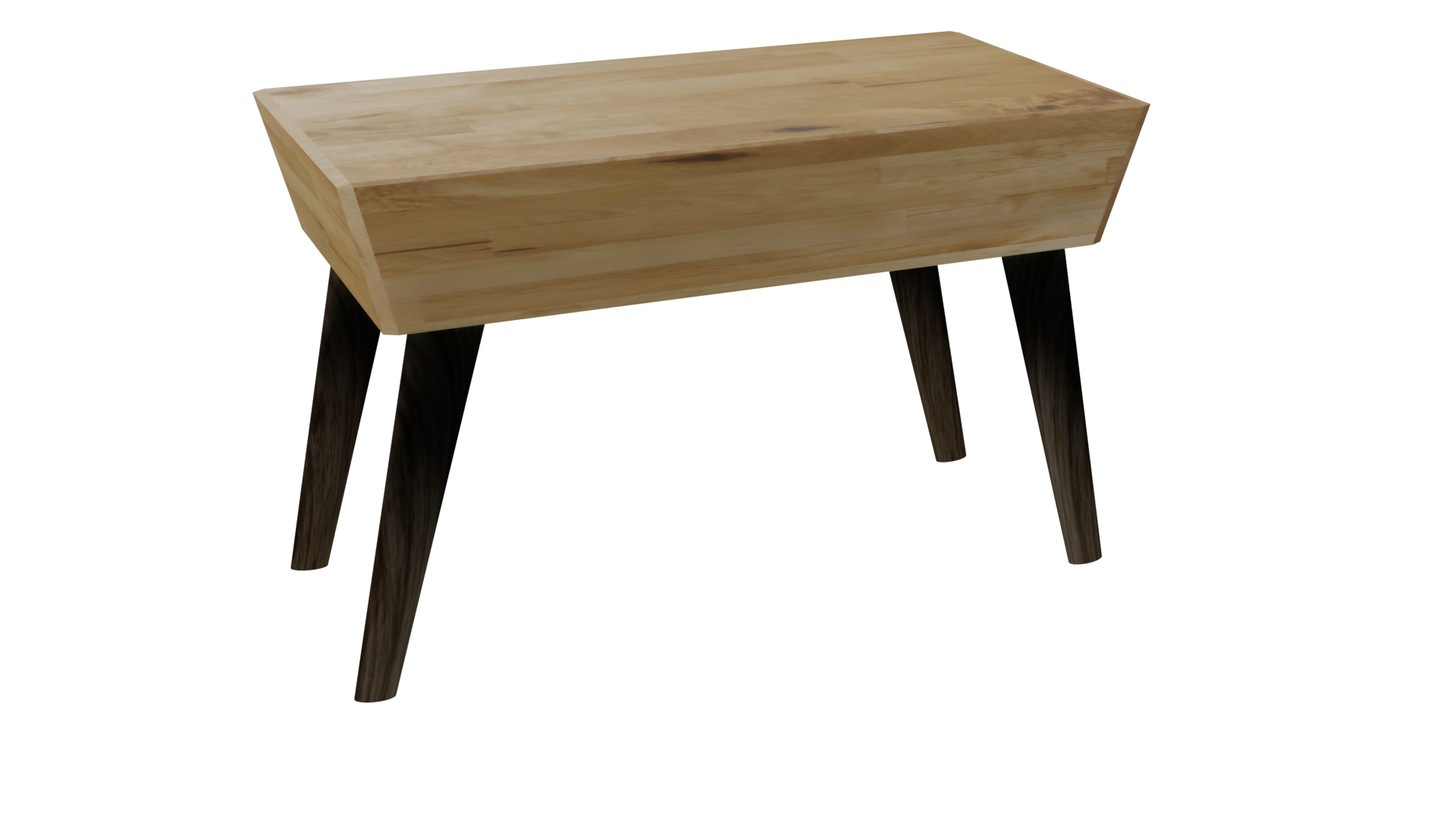 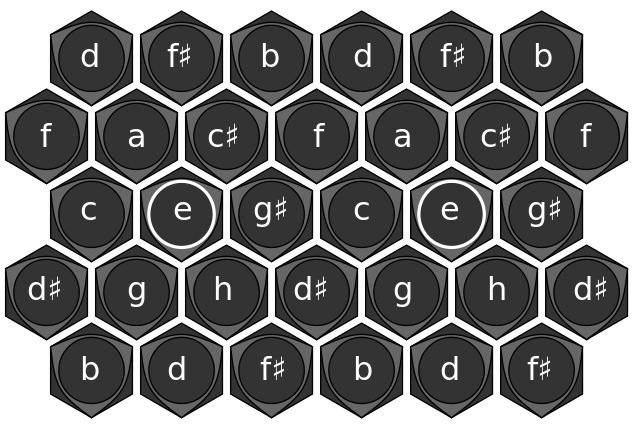 Reading
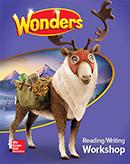 Our class will be using a reading program published by McGraw Hill called Wonders as well as reading several novels.  Our focus will be on the Essential Standards.
         *AR
Writing
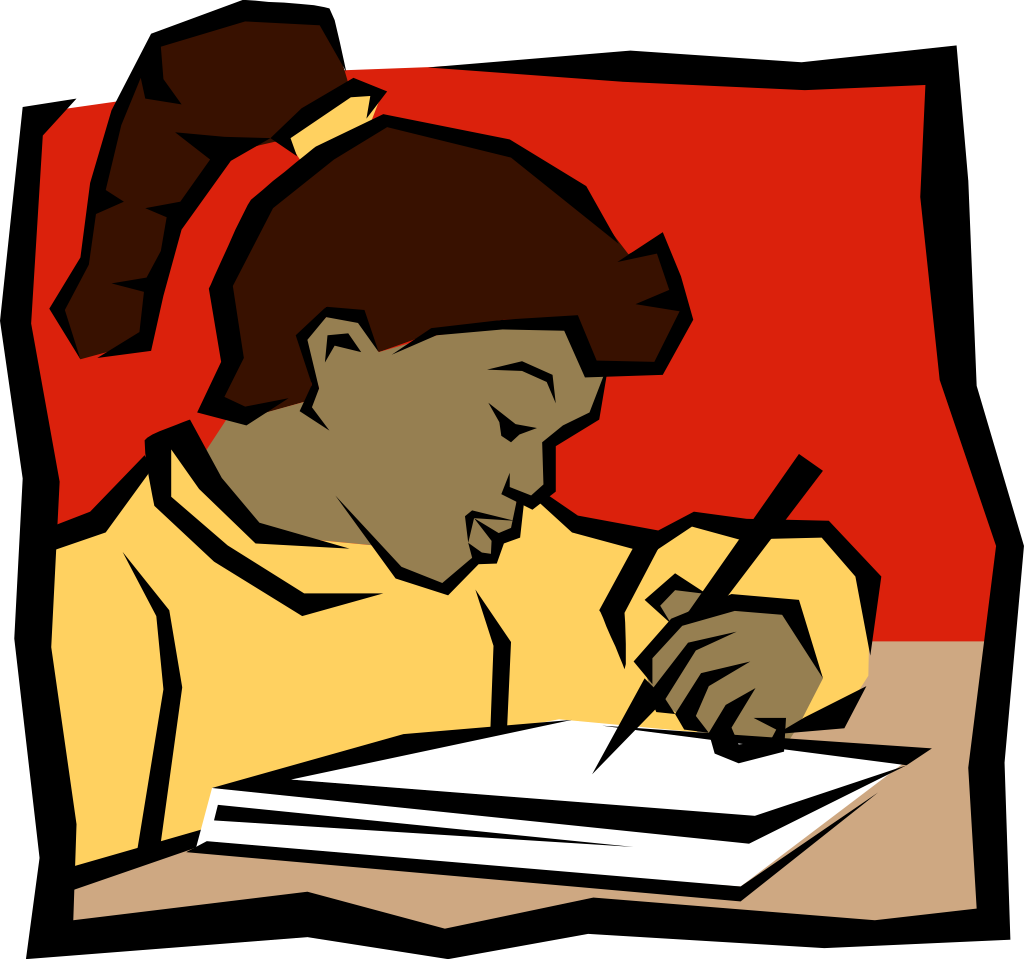 We will focus on writing narratives, informational pieces, and opinion pieces.
Math
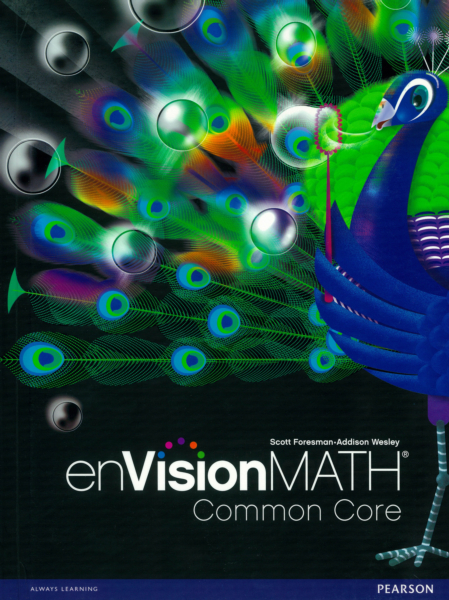 Savvas is our math text.
There is a link from ClassLink to the web page.
We will also have access to leveled math on IXL
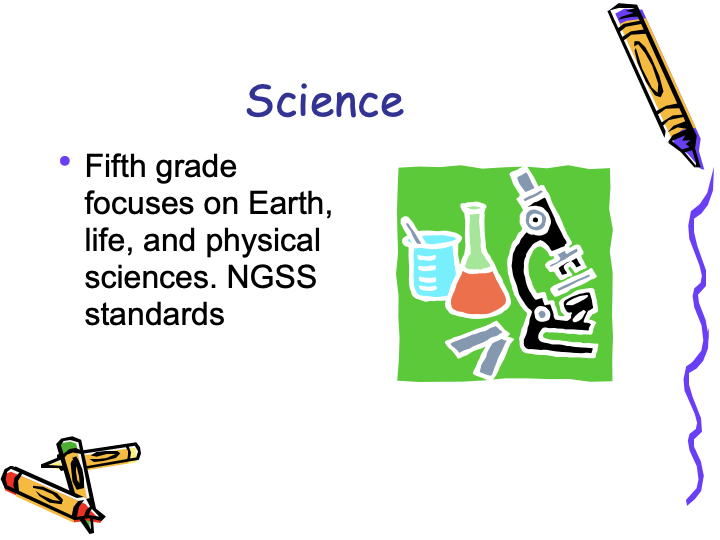 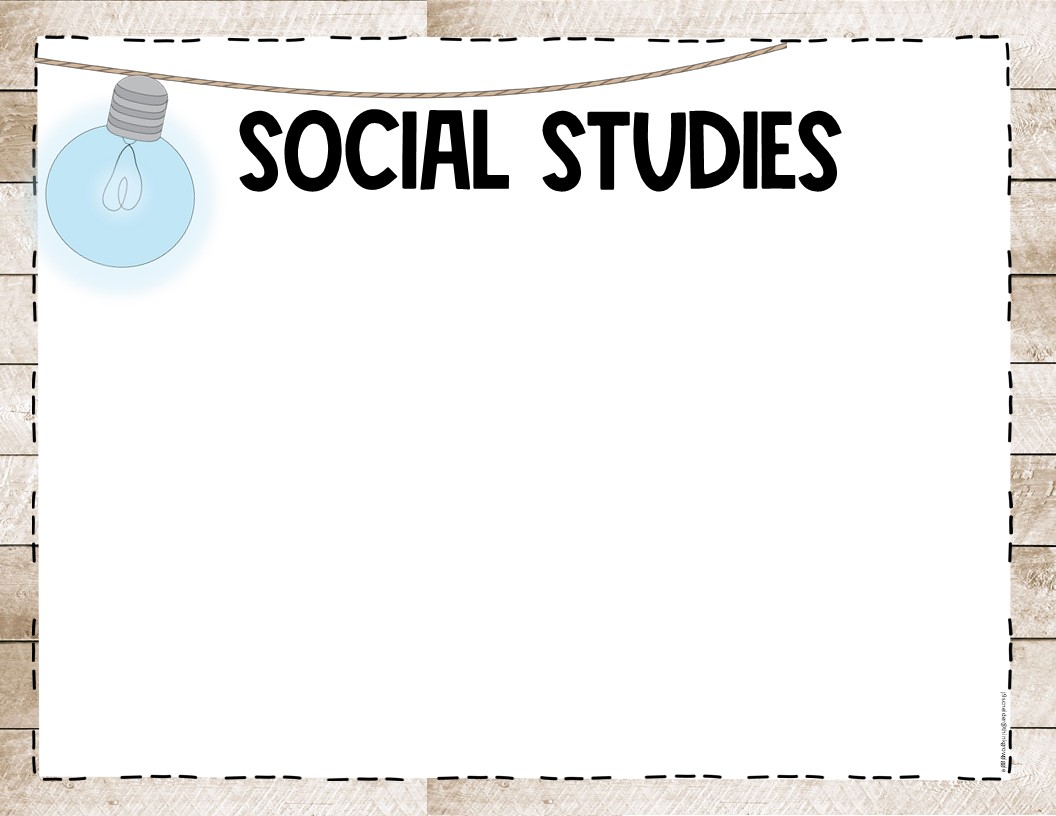 Early People of America
Colonies
Revolutionary War
The Constitution
Western Expansion
President Report
Living History Museum
Field Trip in March to Riley’s Farm
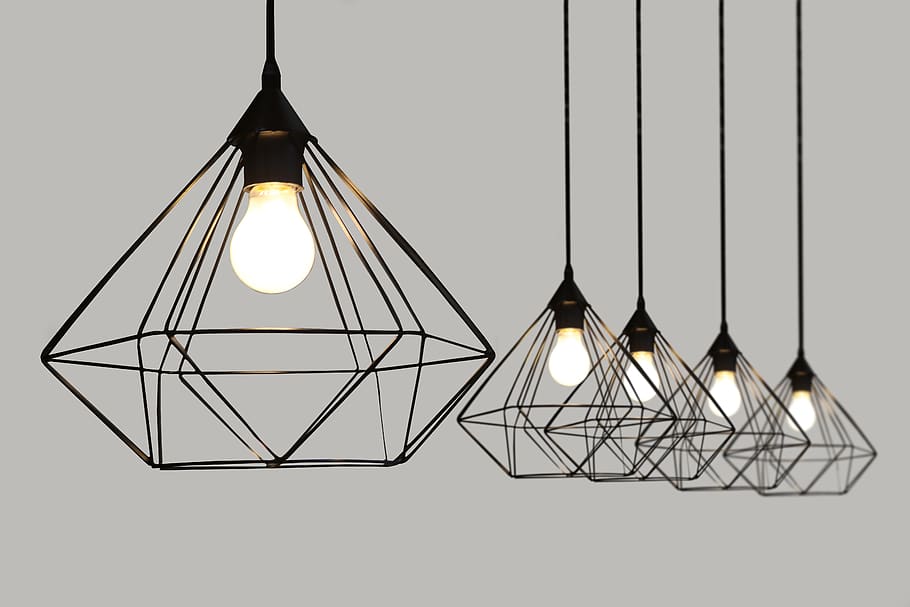 School Activities!
Debate: Begins 9/6
Band: classes start 8/28
Coding: instruction starts 9/5
Art Pals Monthly
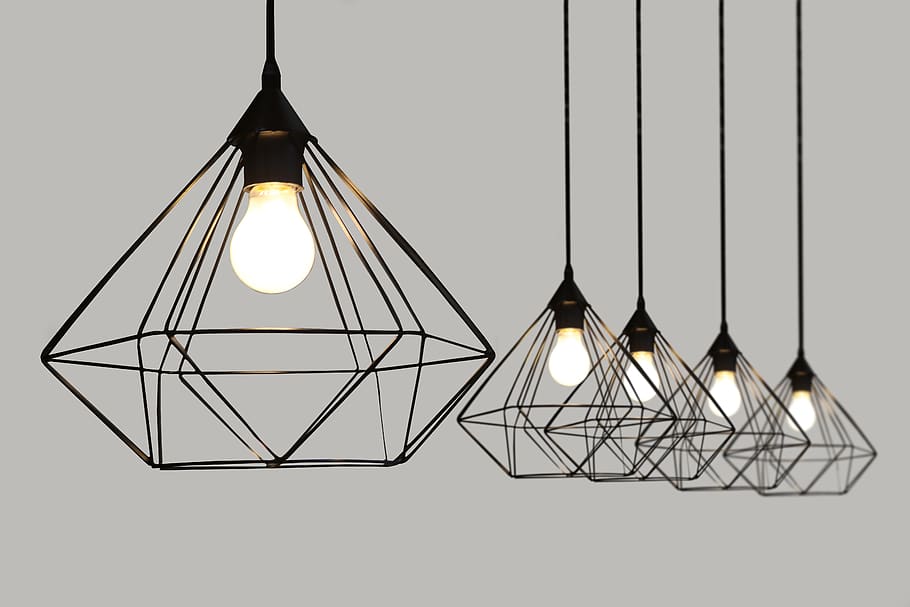 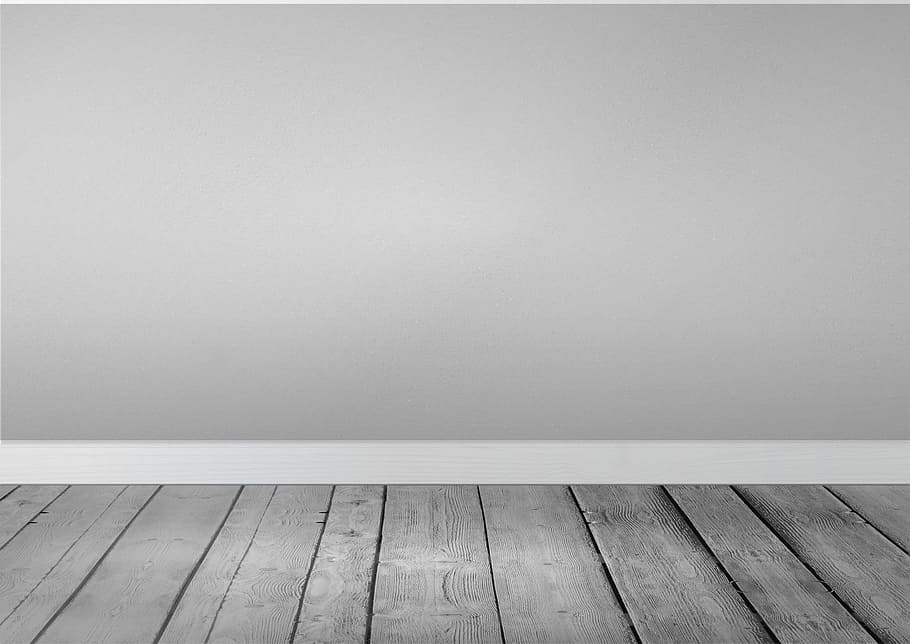 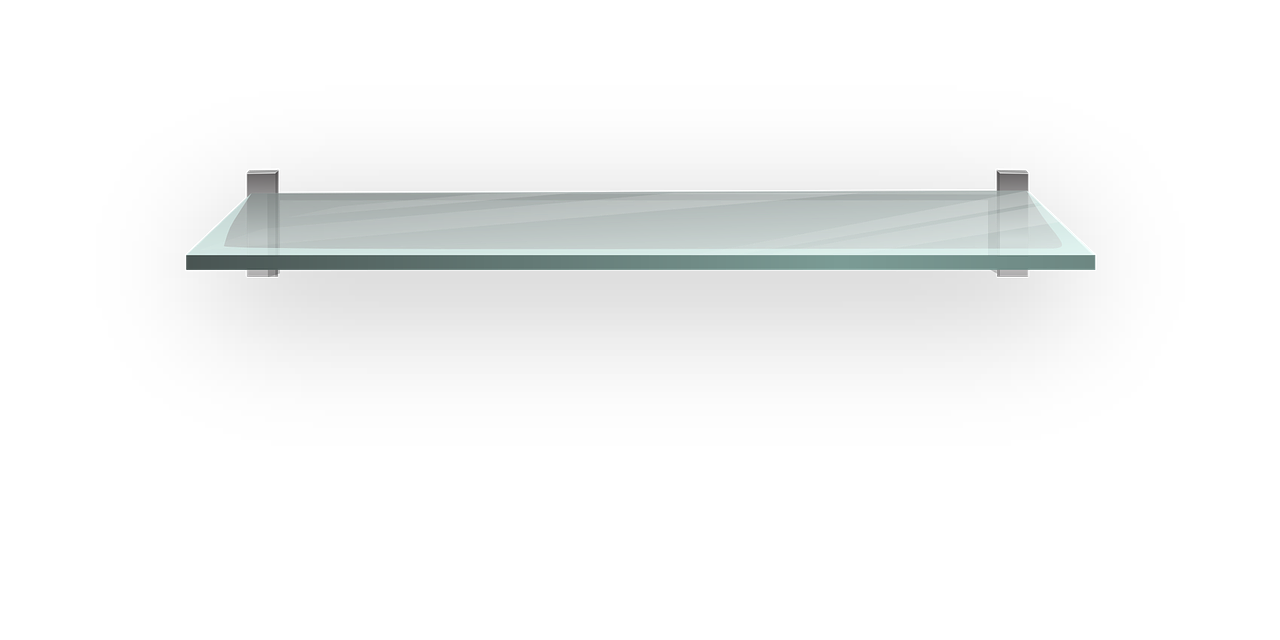 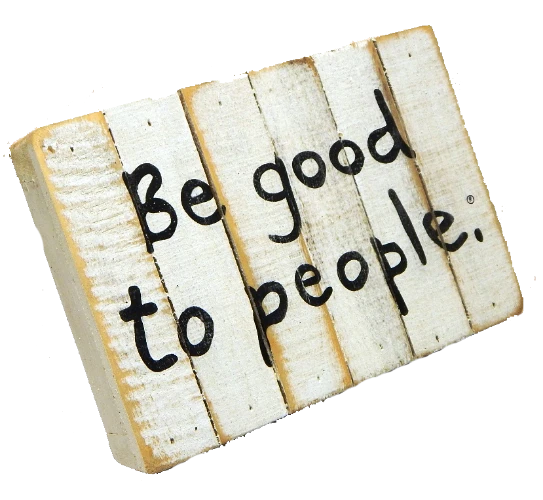 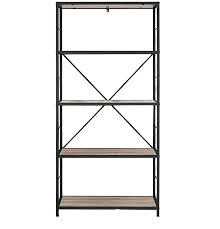 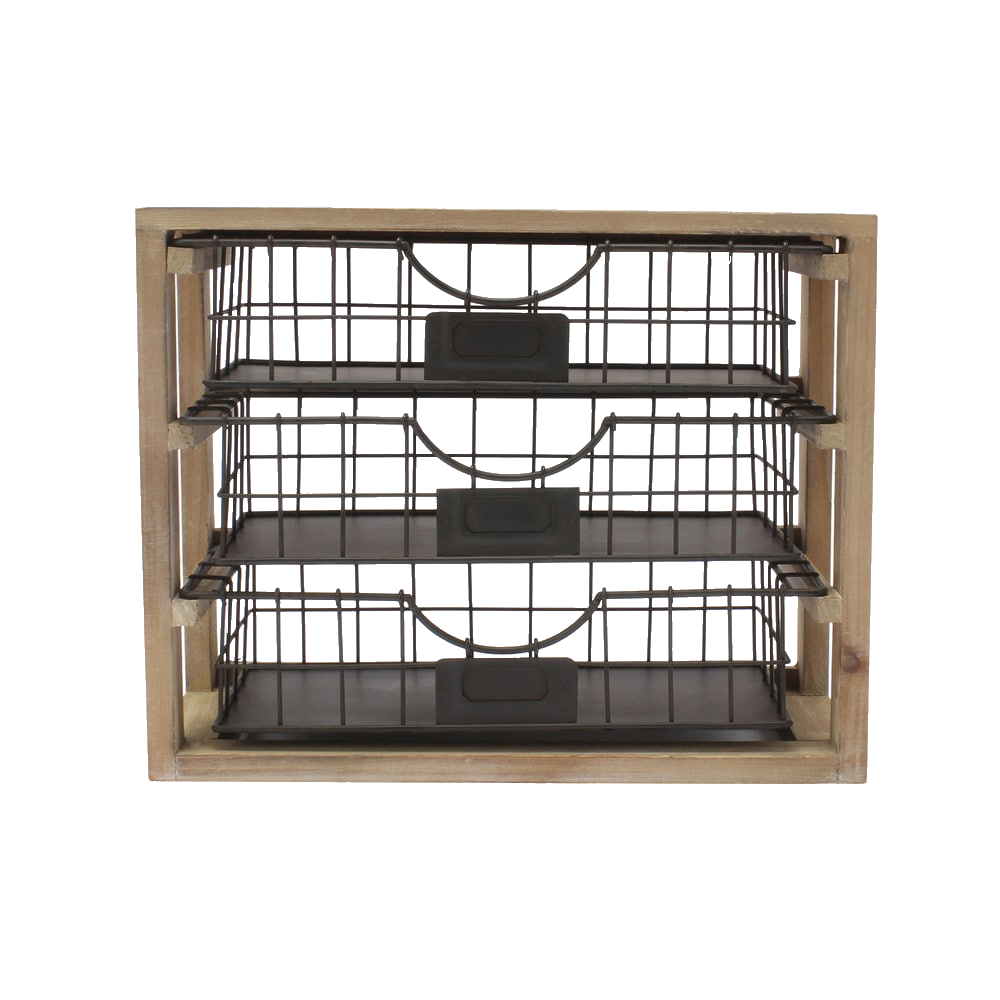 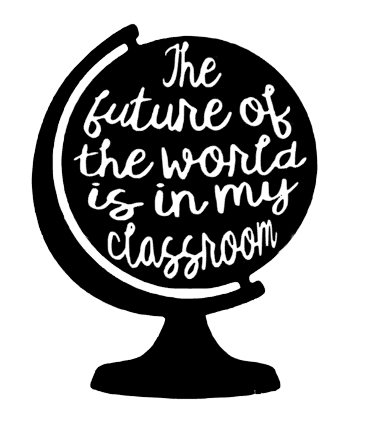 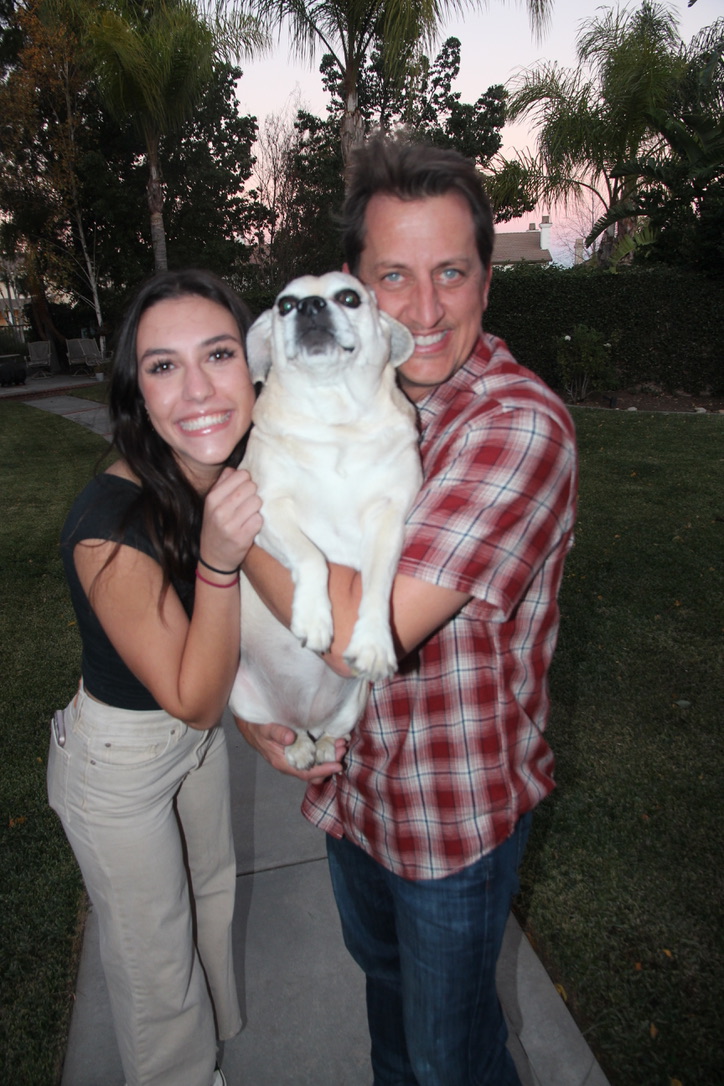 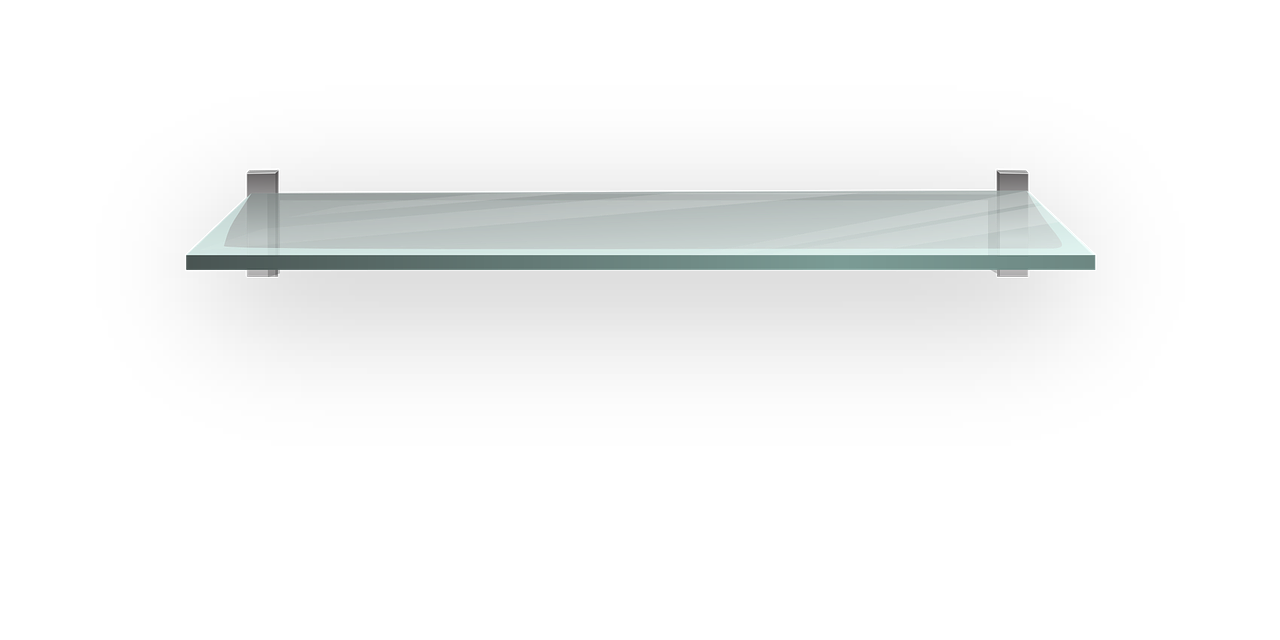 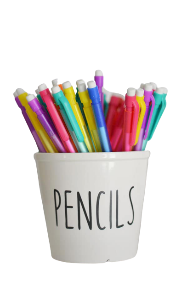 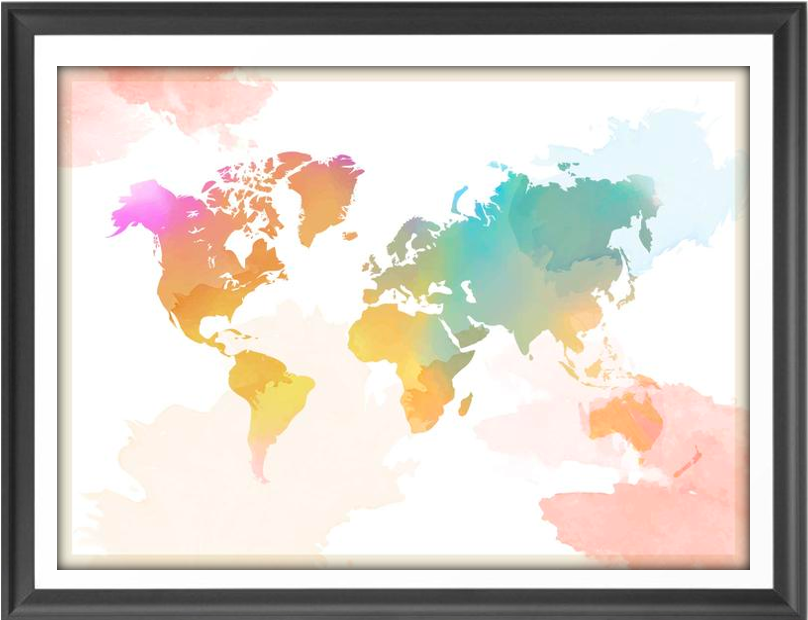 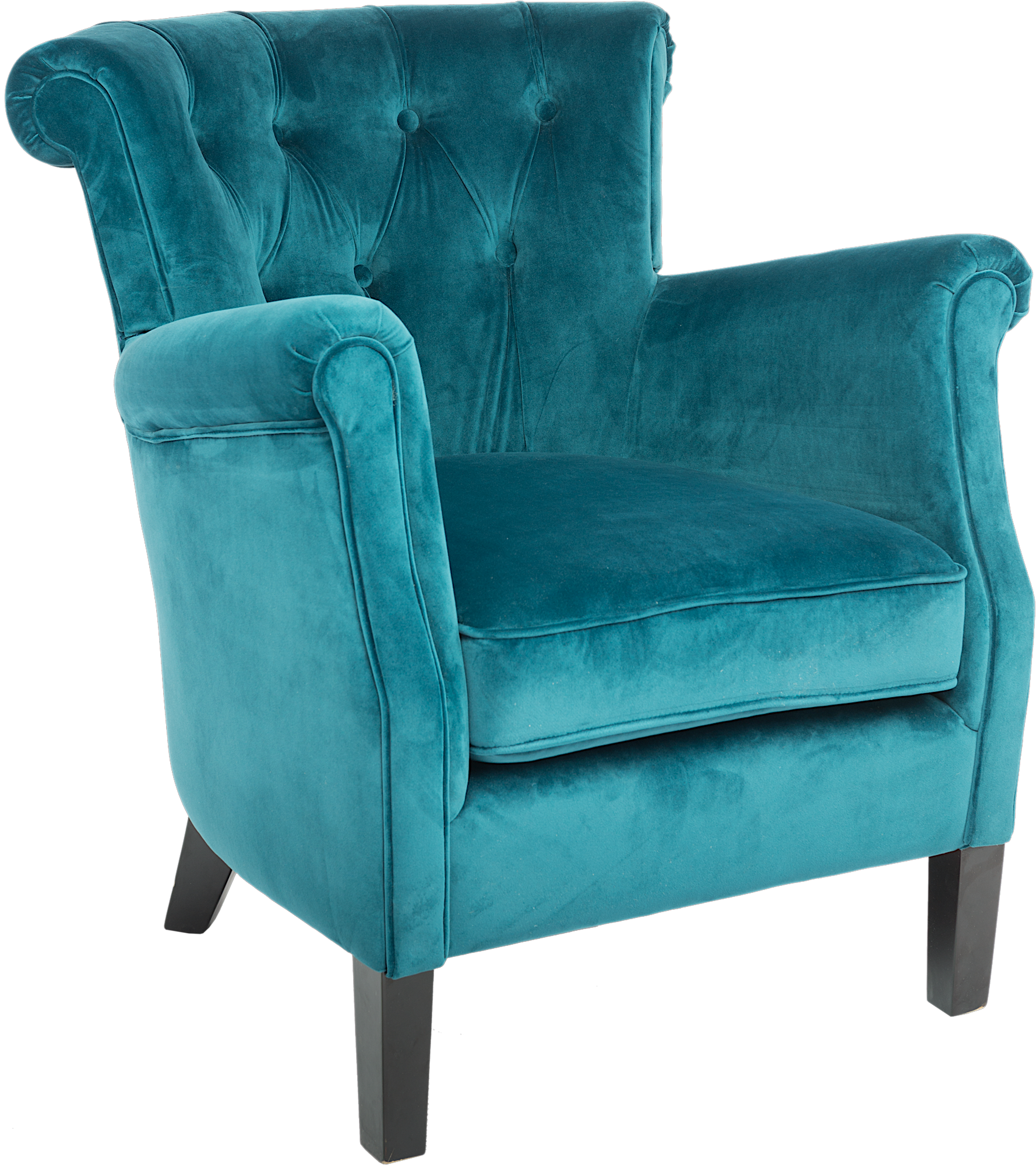 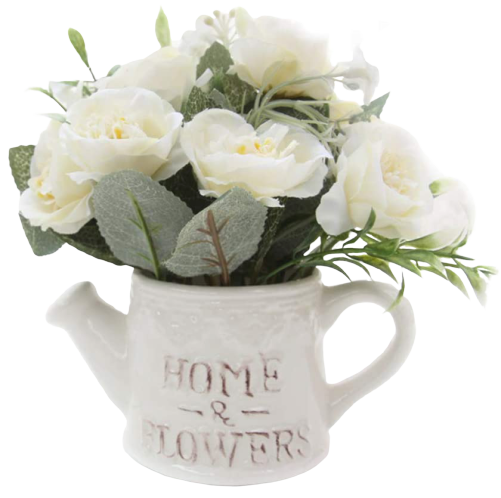 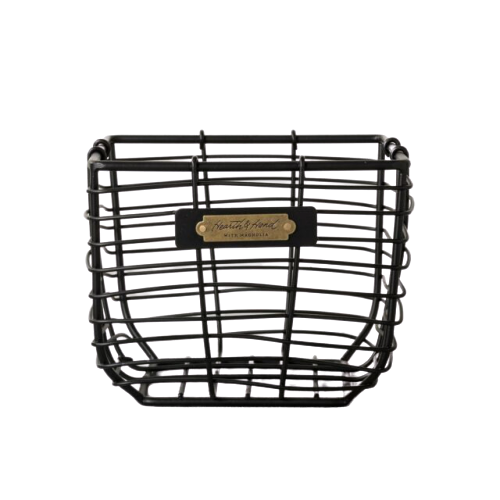 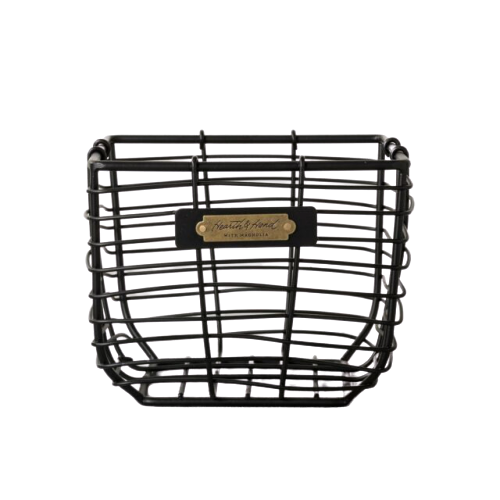 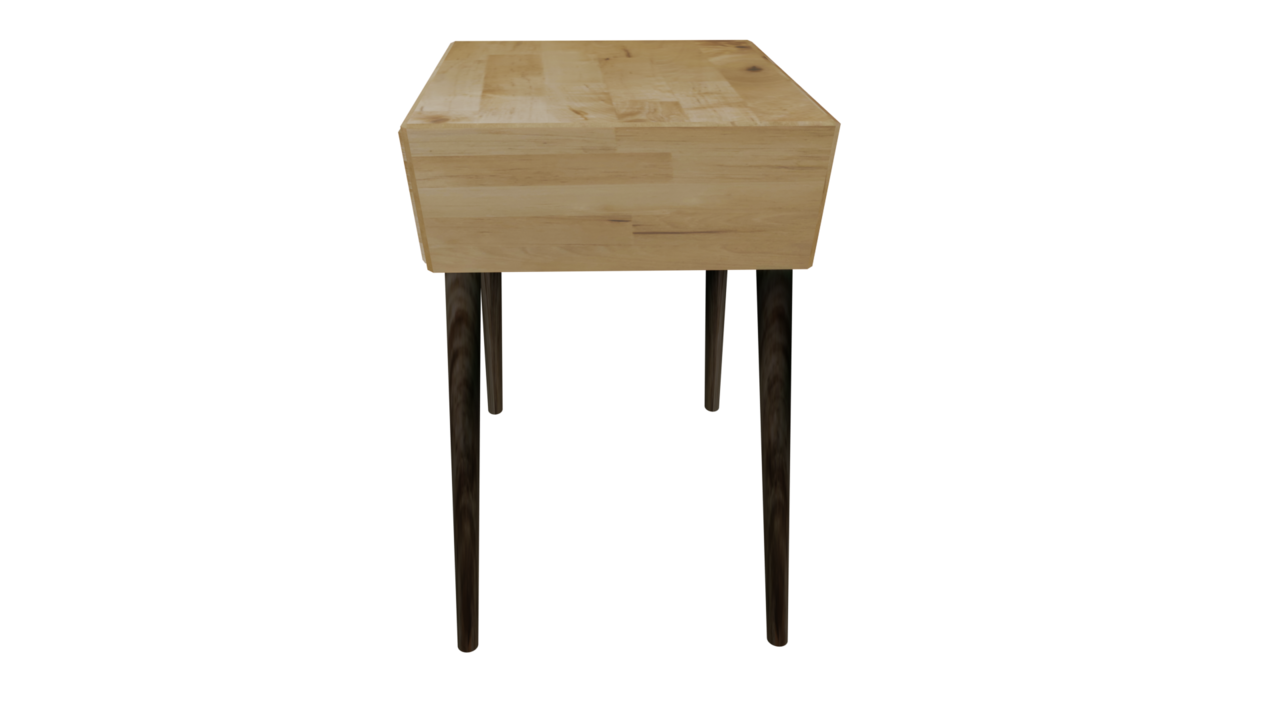 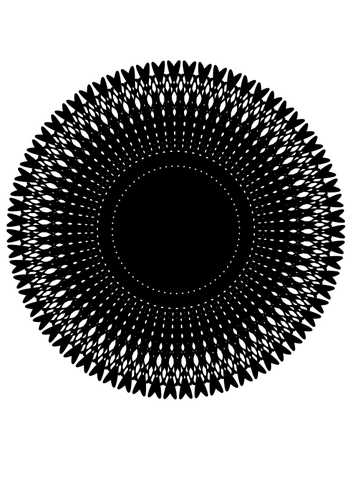 Homework
Students will be encouraged to finish any unfinished work from class and in Google Classroom
30 minutes of reading daily is our focus/Accelerated Reader
IXL for Math extension
Birthdays: 
If you would like to celebrate your child’s birthday with the class, you may send in treats for each student in the class.  The teacher will distribute the goodie bags or treats. Please only use treats that do not contain nuts. 
Class Celebrations:
Each classroom will have a PTO Room Parent that will assist with class celebrations. If you would like to volunteer to help, please sign up or send me a message.
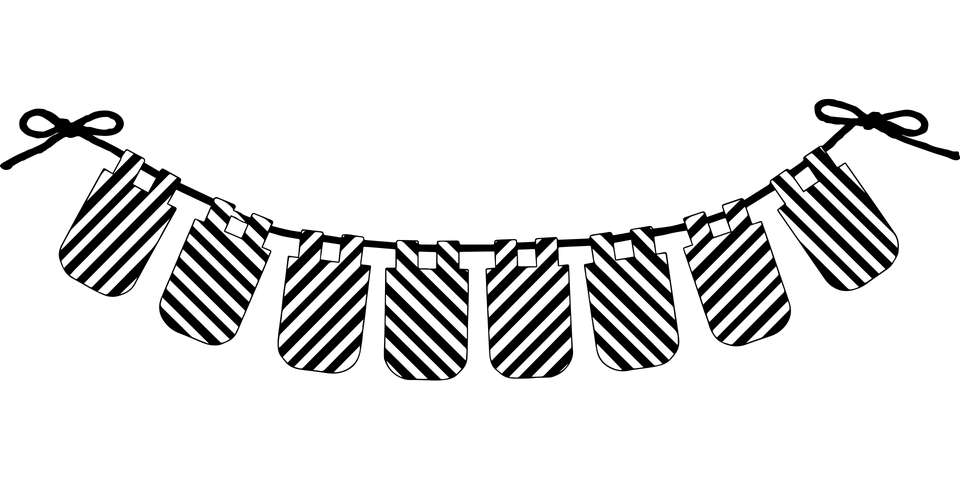 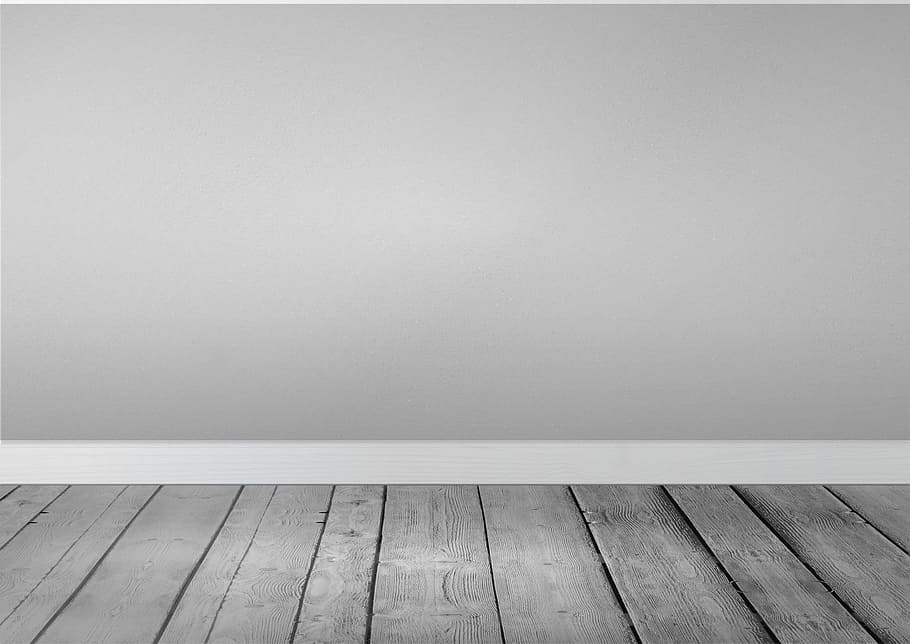 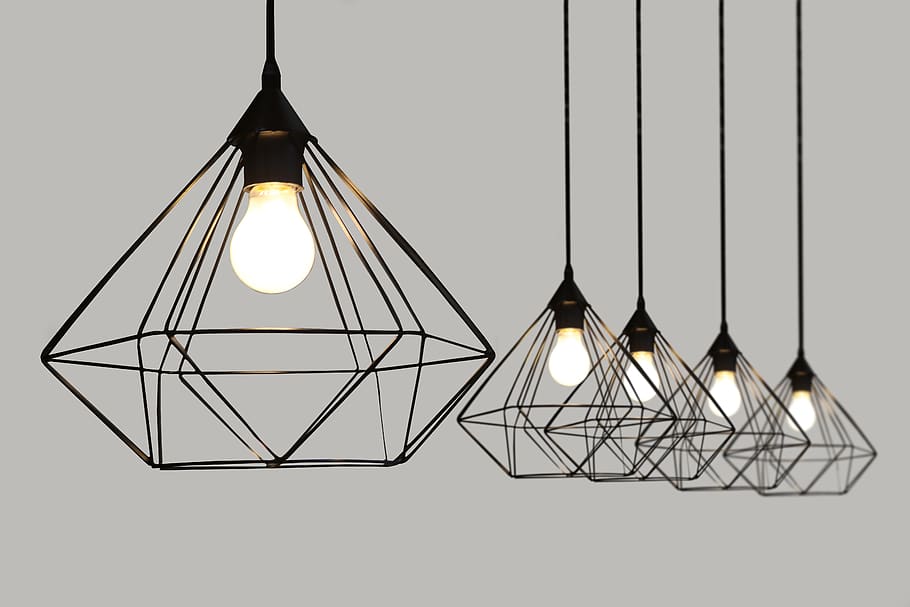 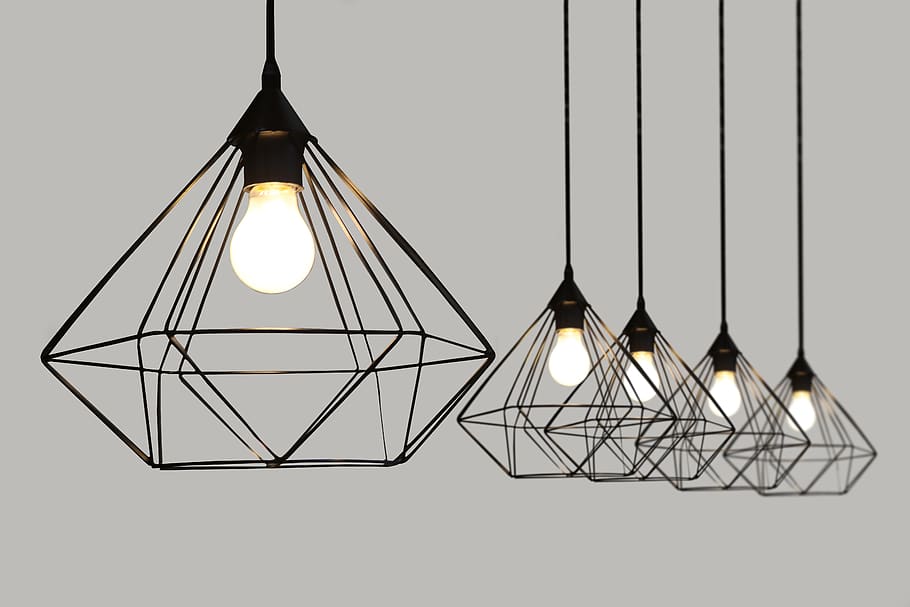 Feedback
Wonders Language Arts &, Mathematics (Savvas Easy Bridge),will provide instant feedback on assignments and assessments. Work completed and submitted on Google Classroom will be assessed by the teacher.
Grades are available on Google Classroom.
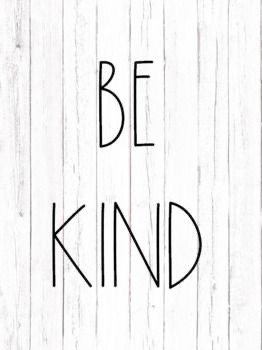 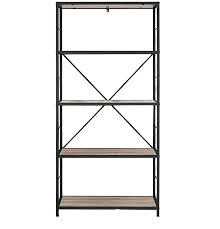 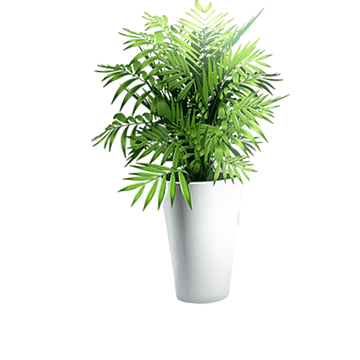 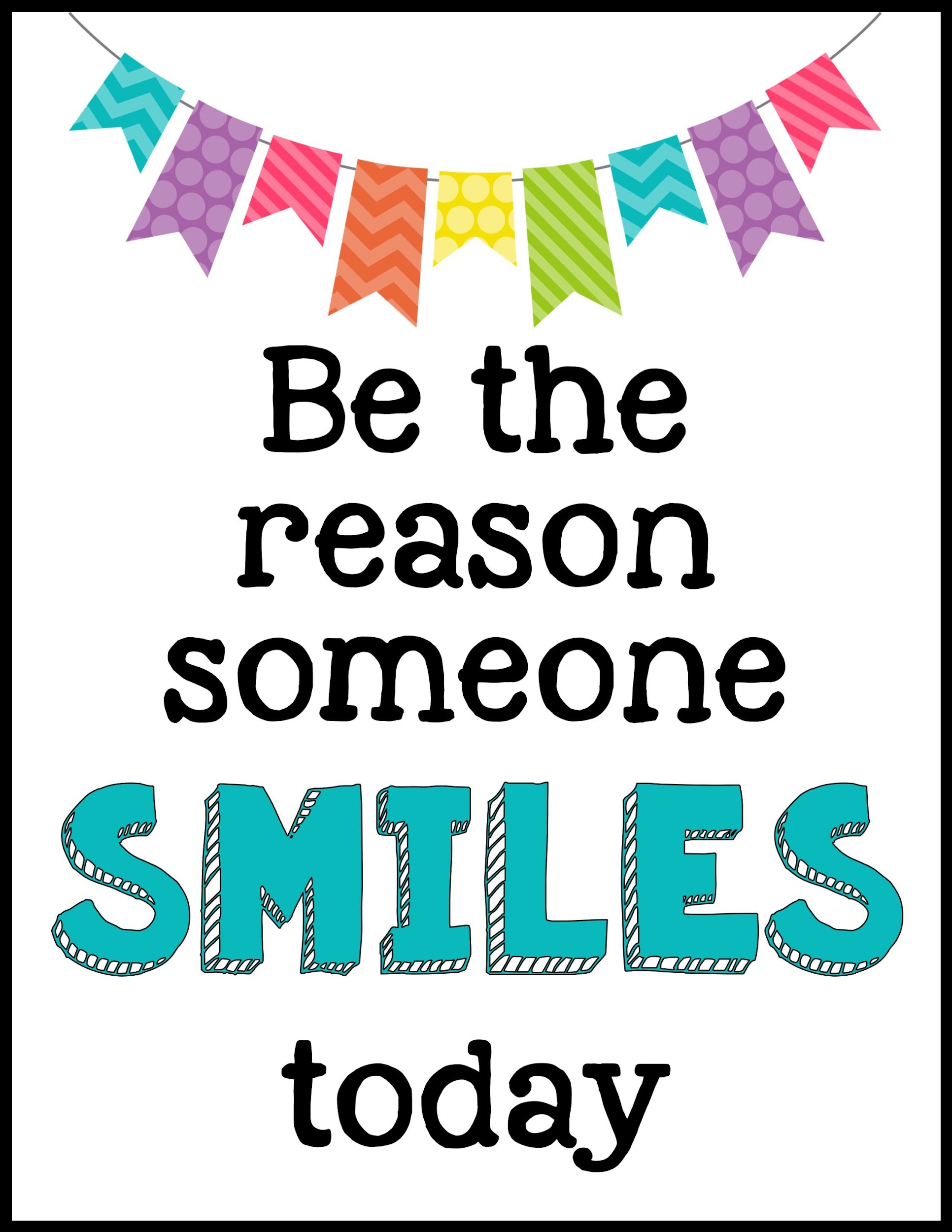 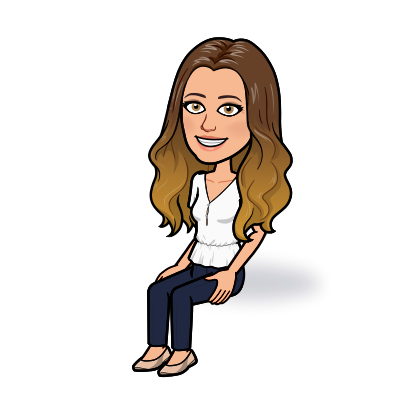 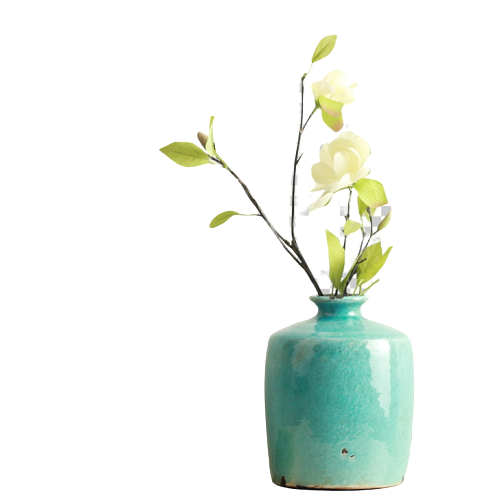 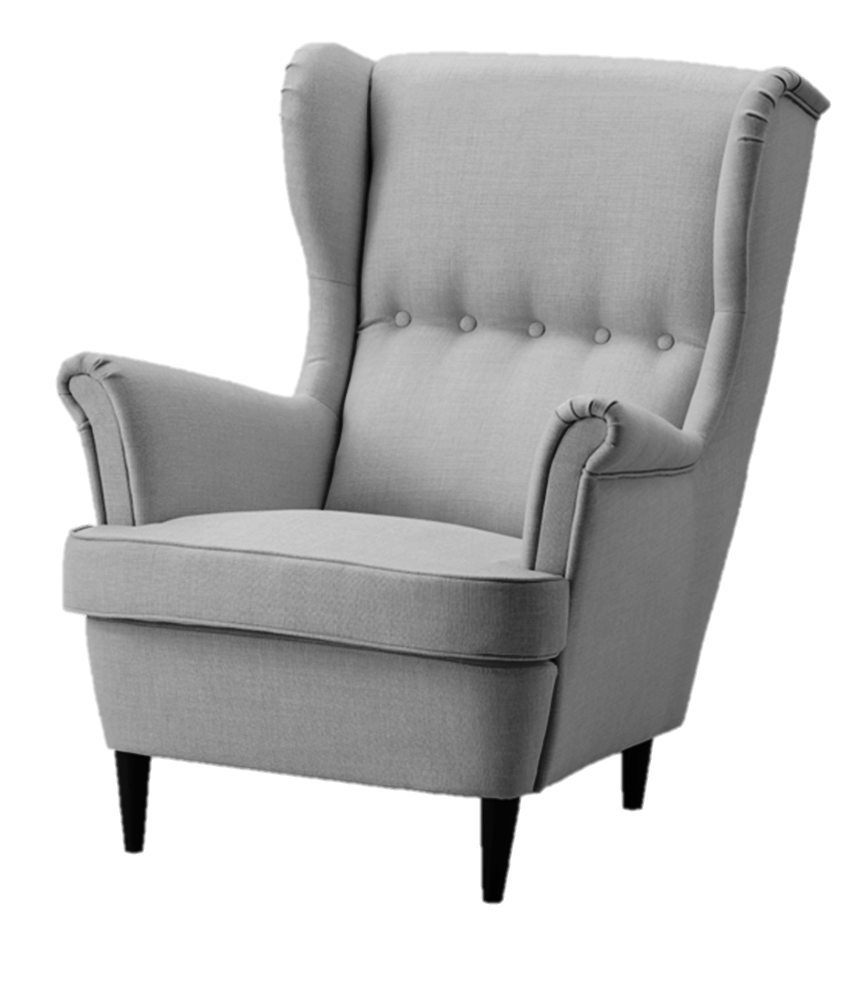 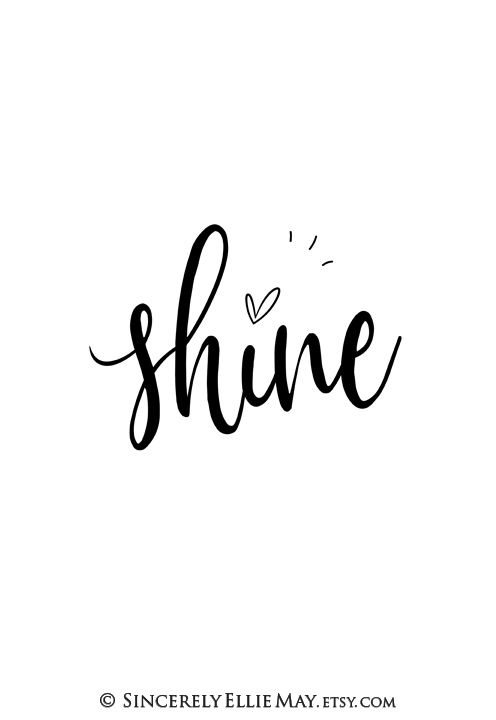 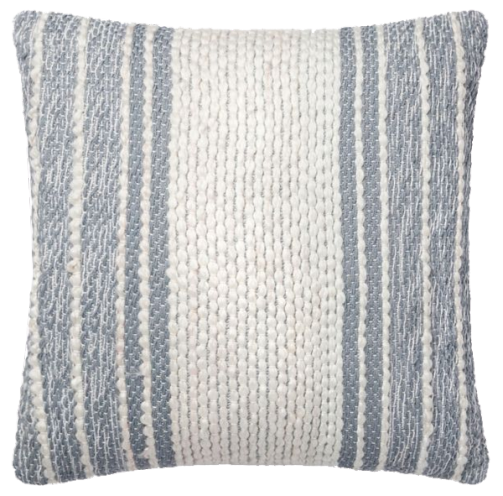 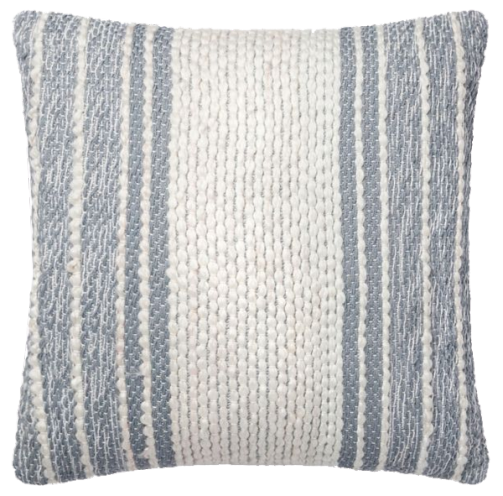 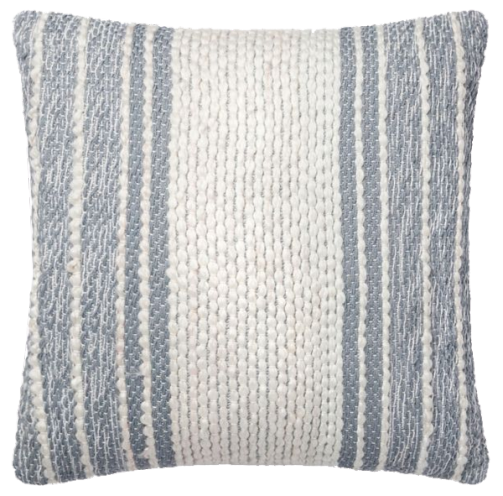 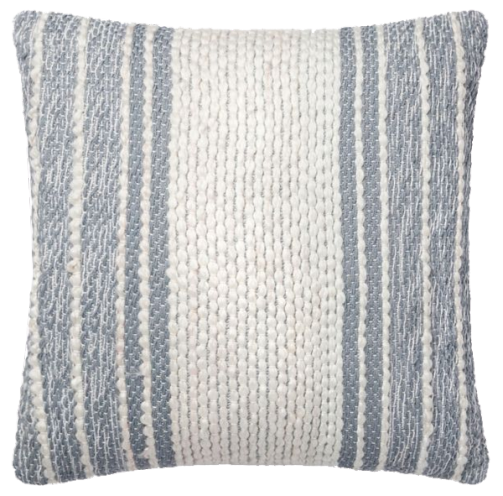 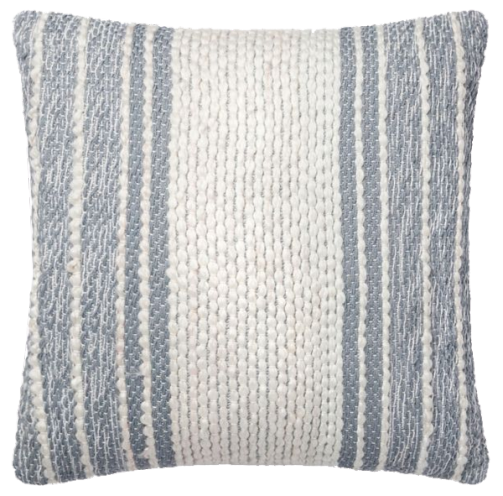 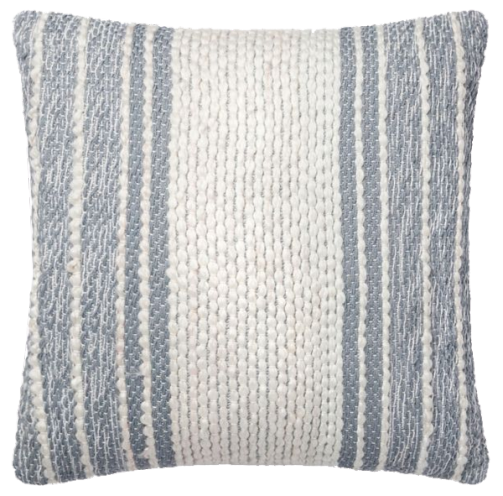 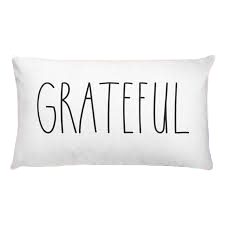 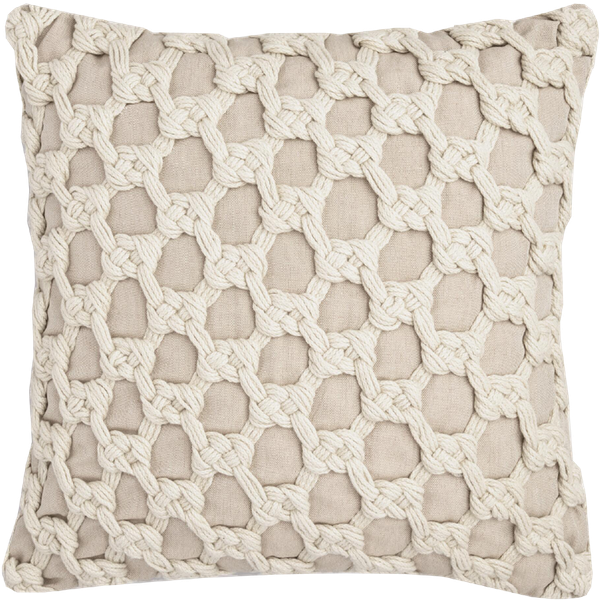 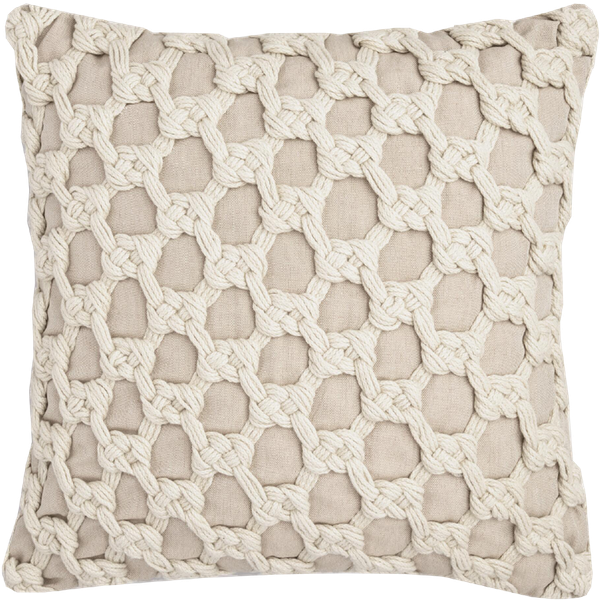 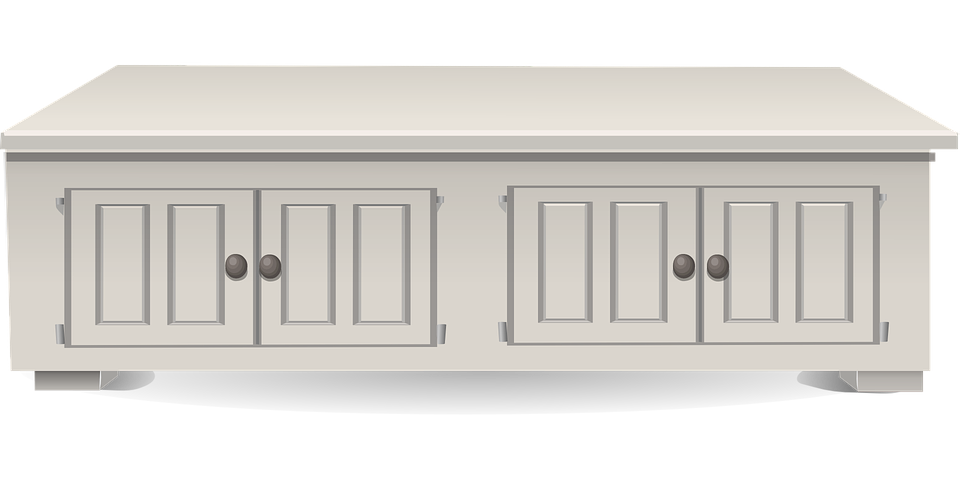 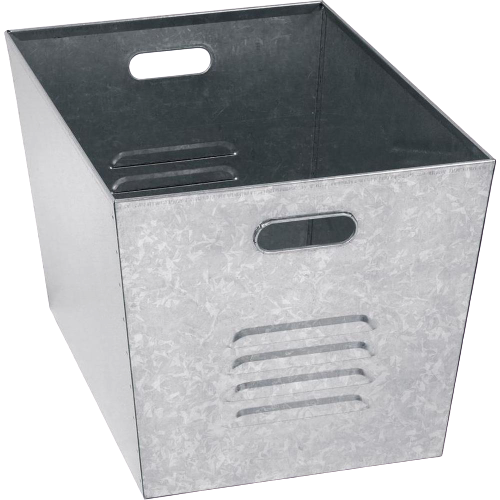 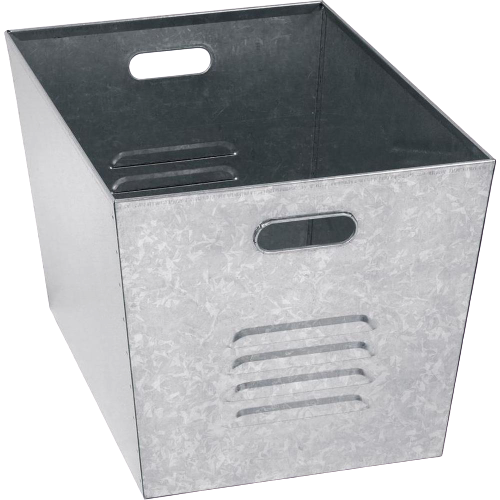 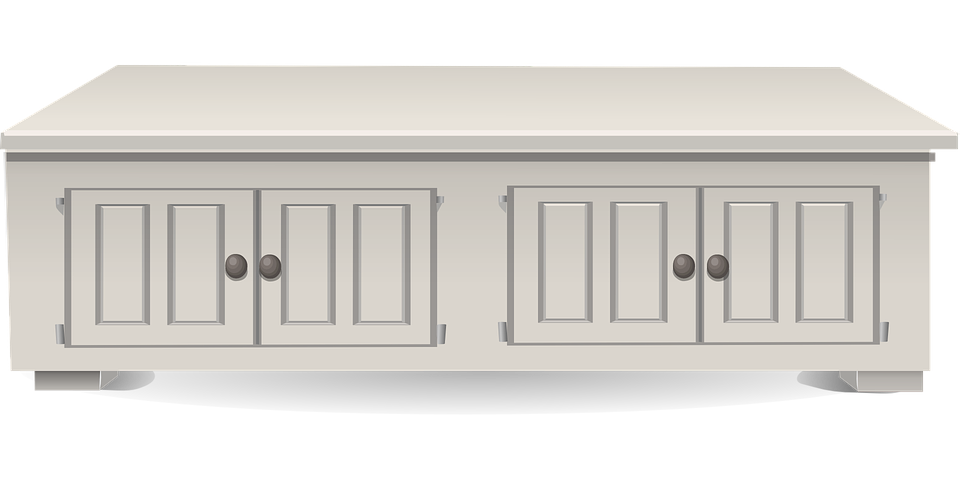 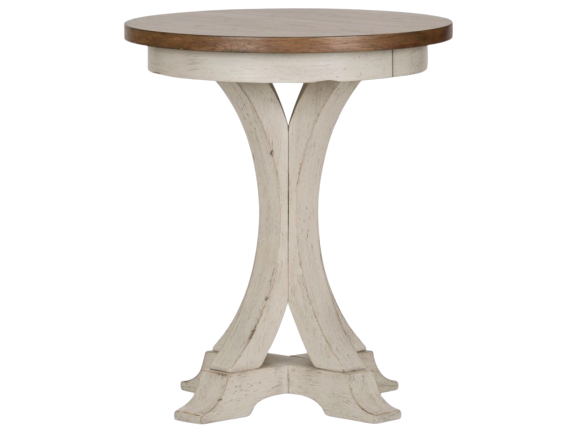 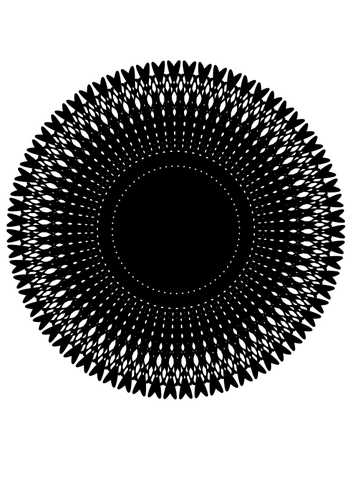 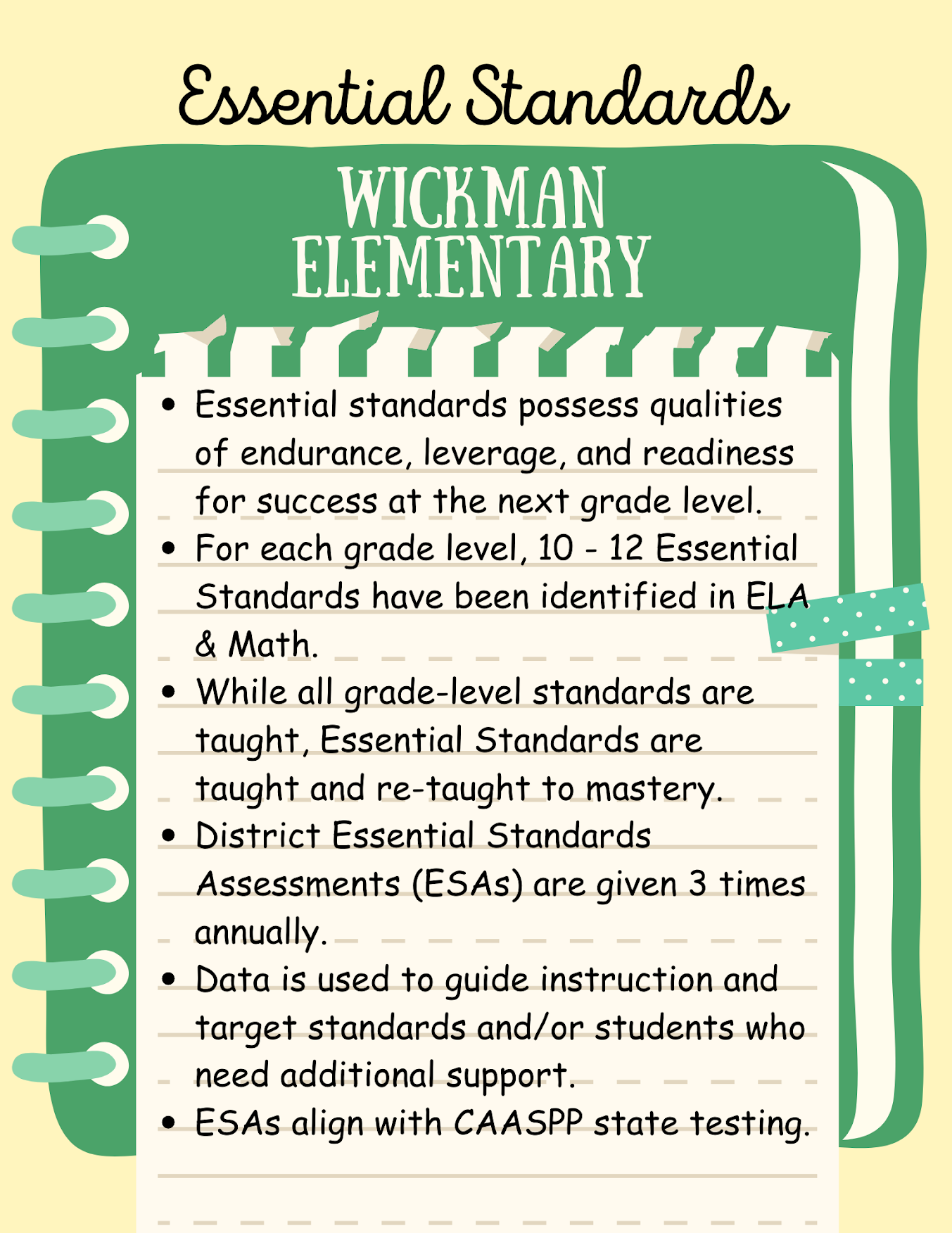 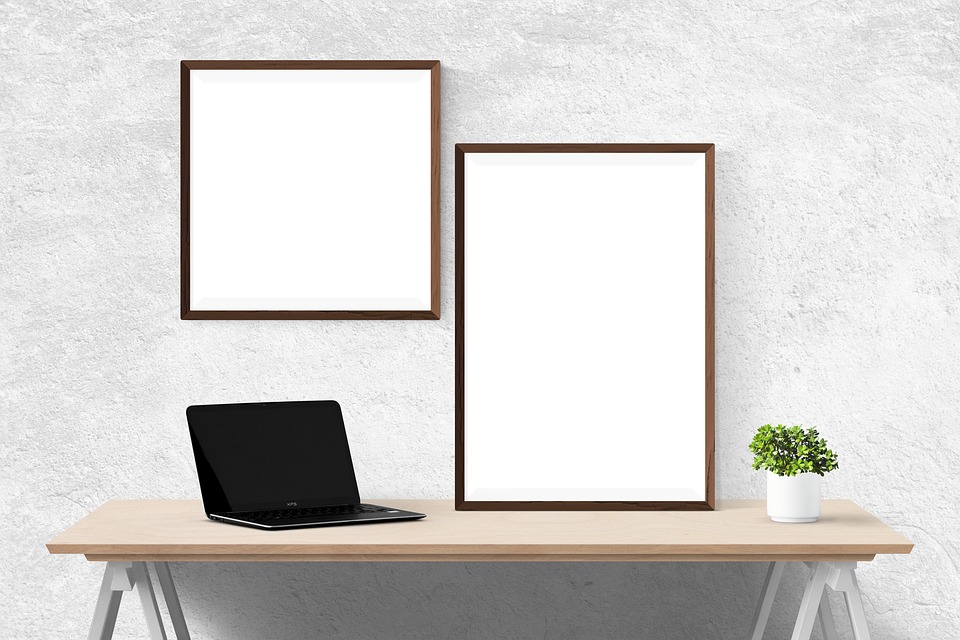 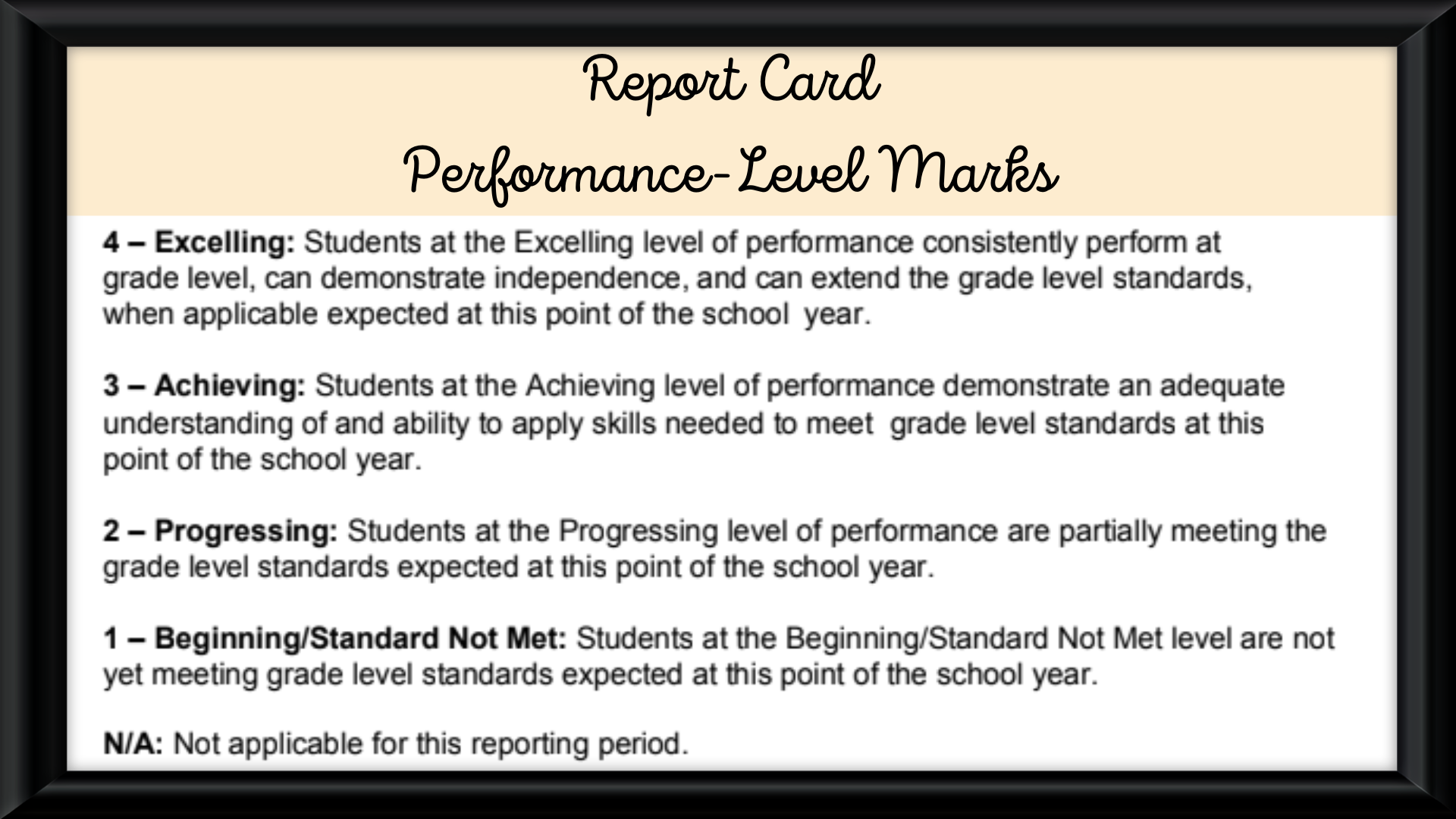 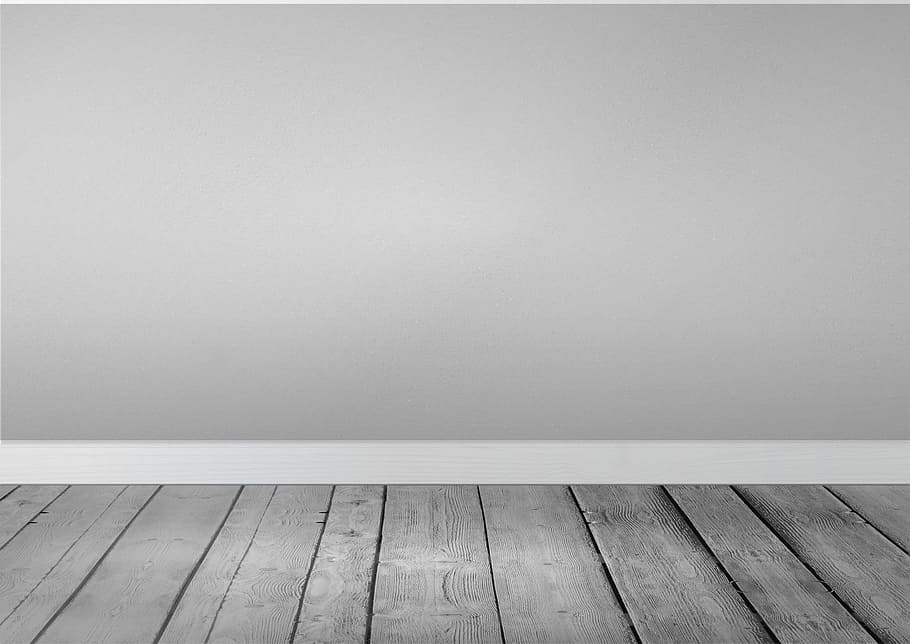 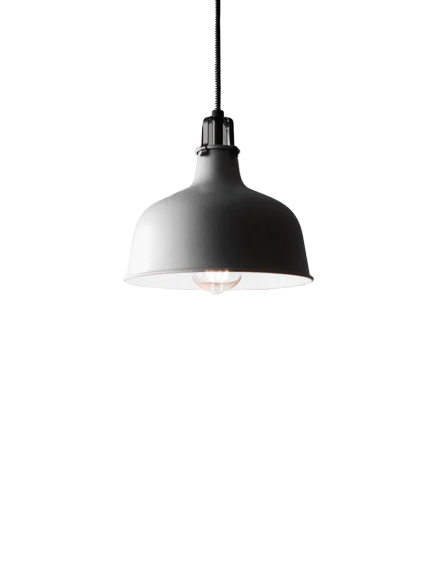 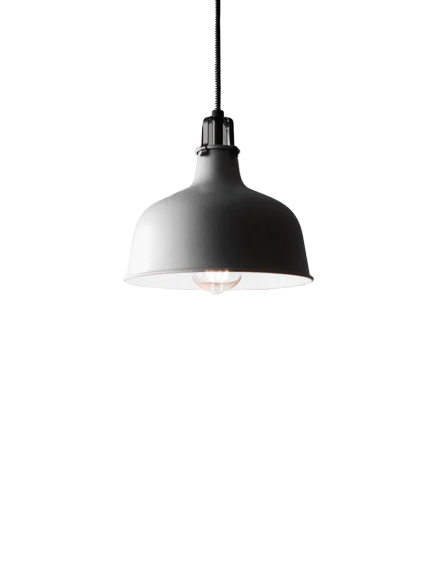 Grading
Coding Every 2 weeks
After School Programs for STEM and GATE
•4 – Excelling Student is consistently meeting the grade level performance standards expected at this point of the year with independence and can extend the grade level standards
•3 – Achieving  Student is consistently meeting the grade level performance standards expected at this point of the year
•2 – Progressing  Student is partially meeting the grade level performance standards expected at this point of the year.
•1 – Beginning  student is not yet meeting grade level performance standards expected at this point of the year.
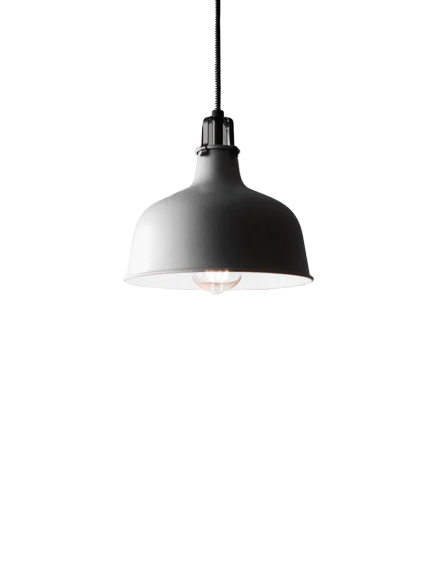 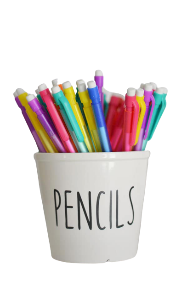 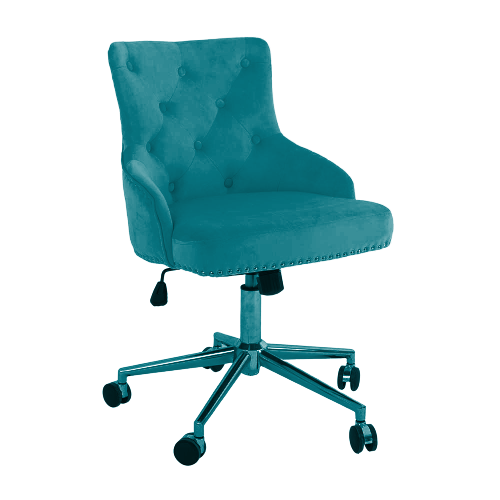 s
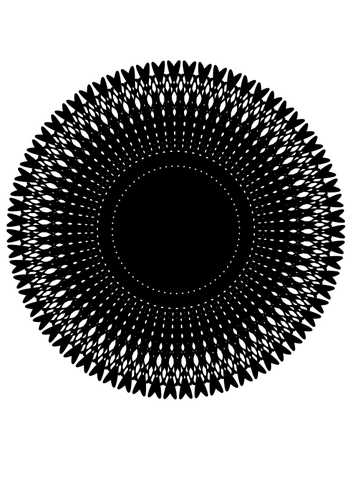 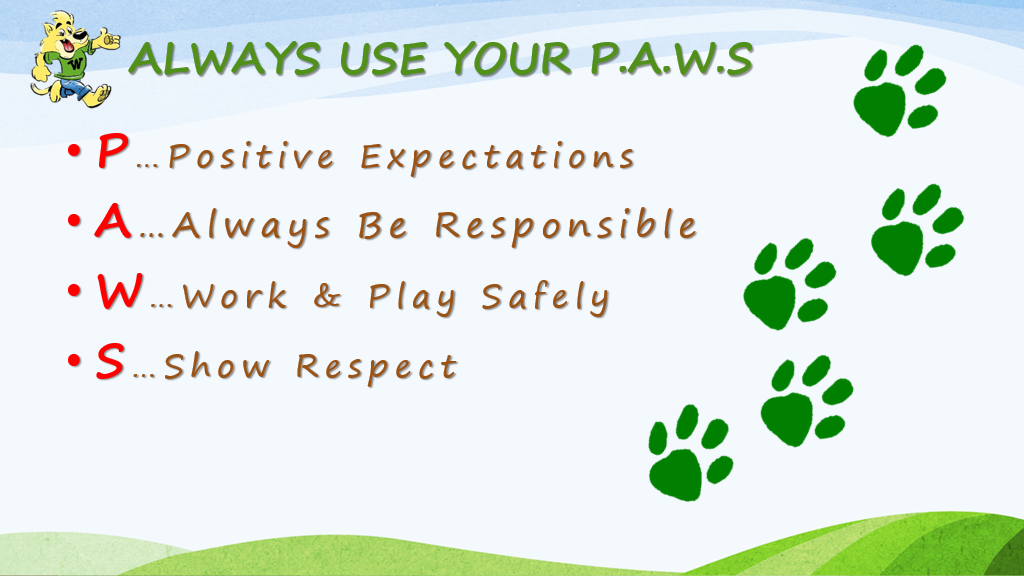 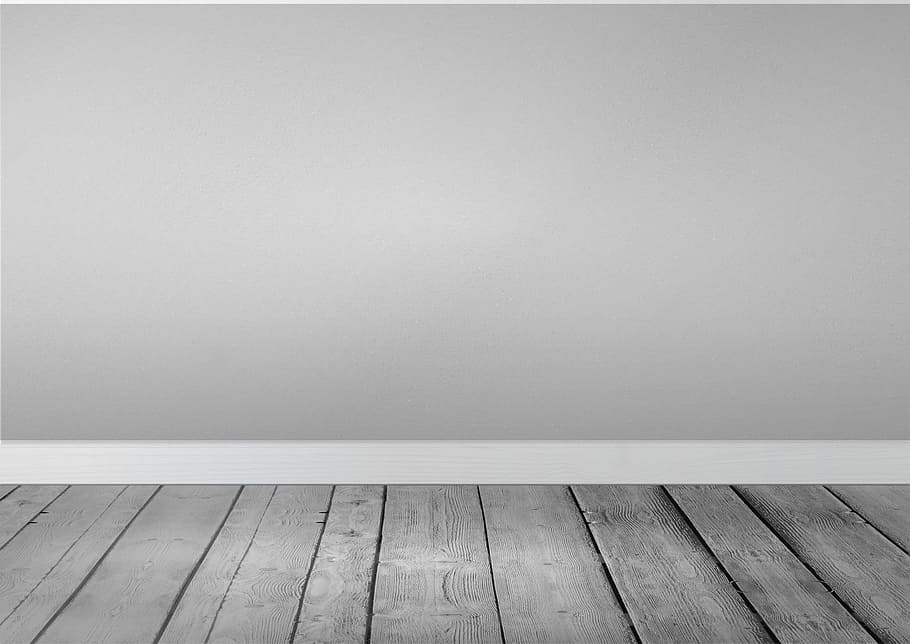 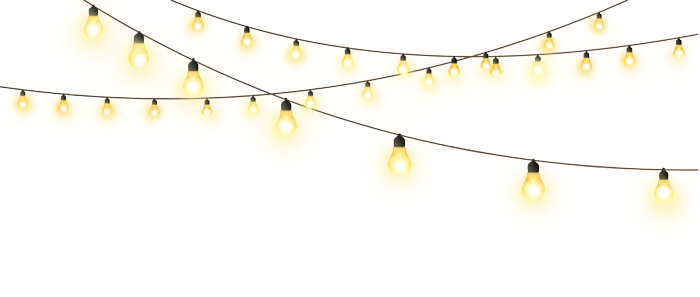 YOU MATTER
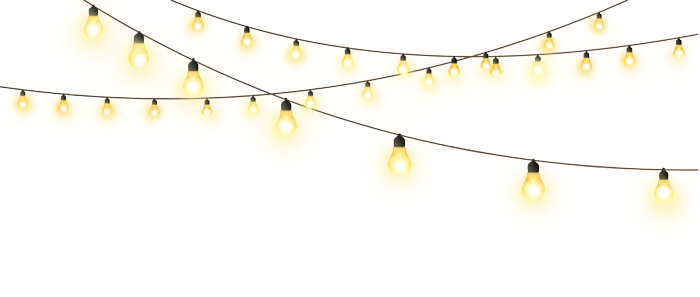 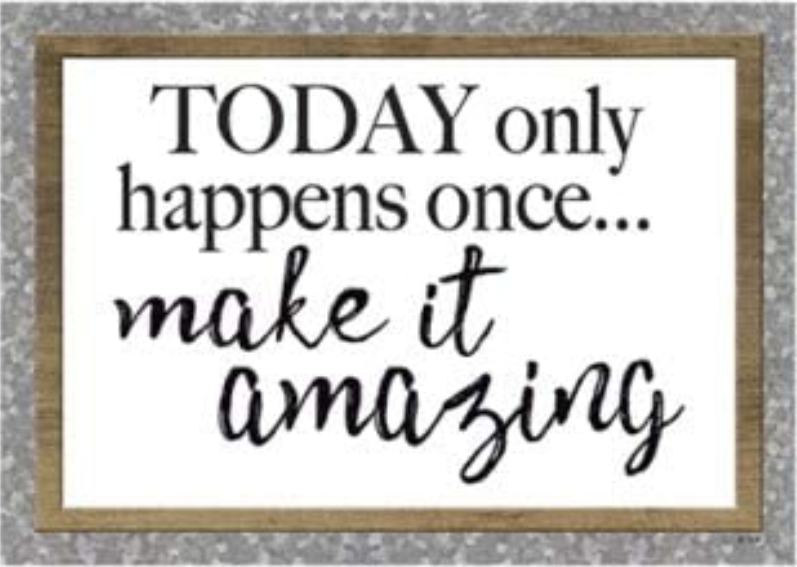 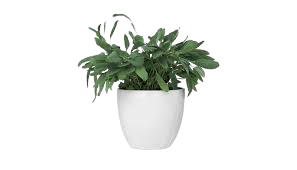 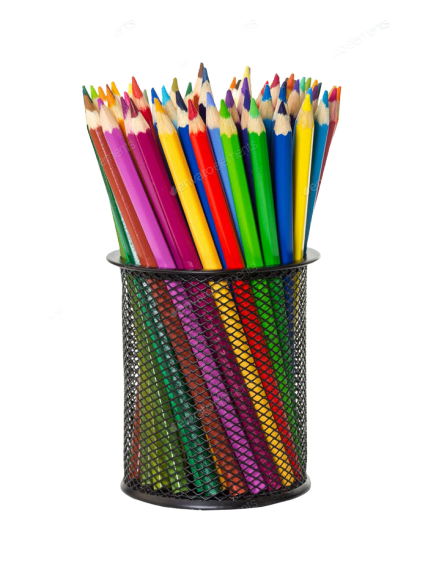 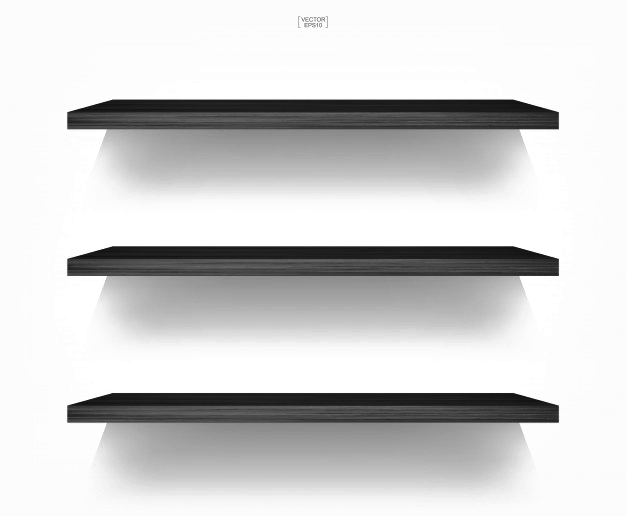 rewards/Incentives
  Winner Tickets/Drawings
Student Point Ledger 
and Bi-Weekly student Auction

donations
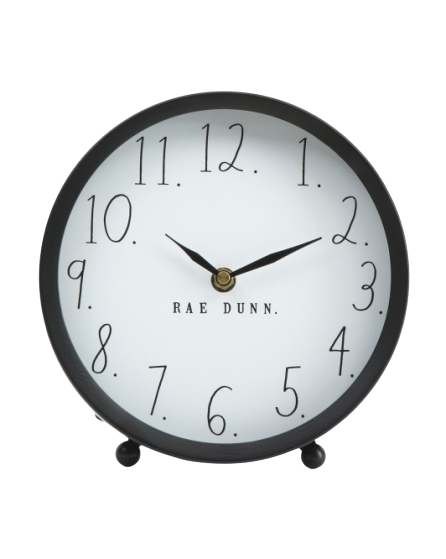 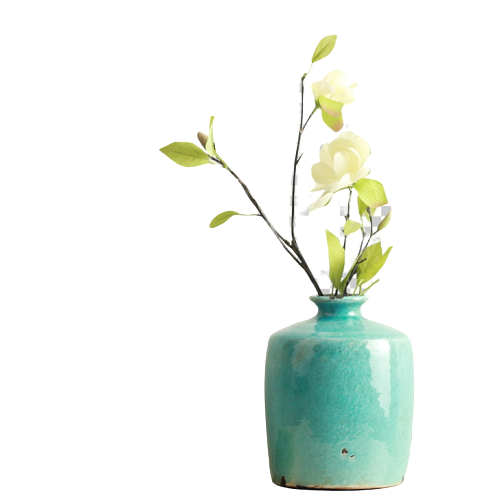 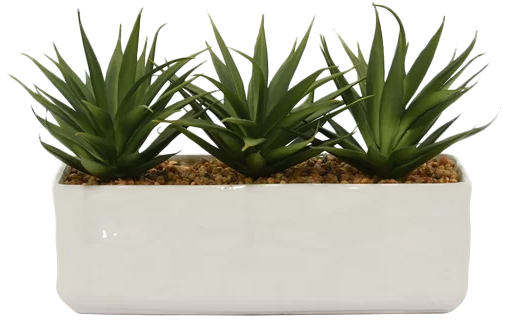 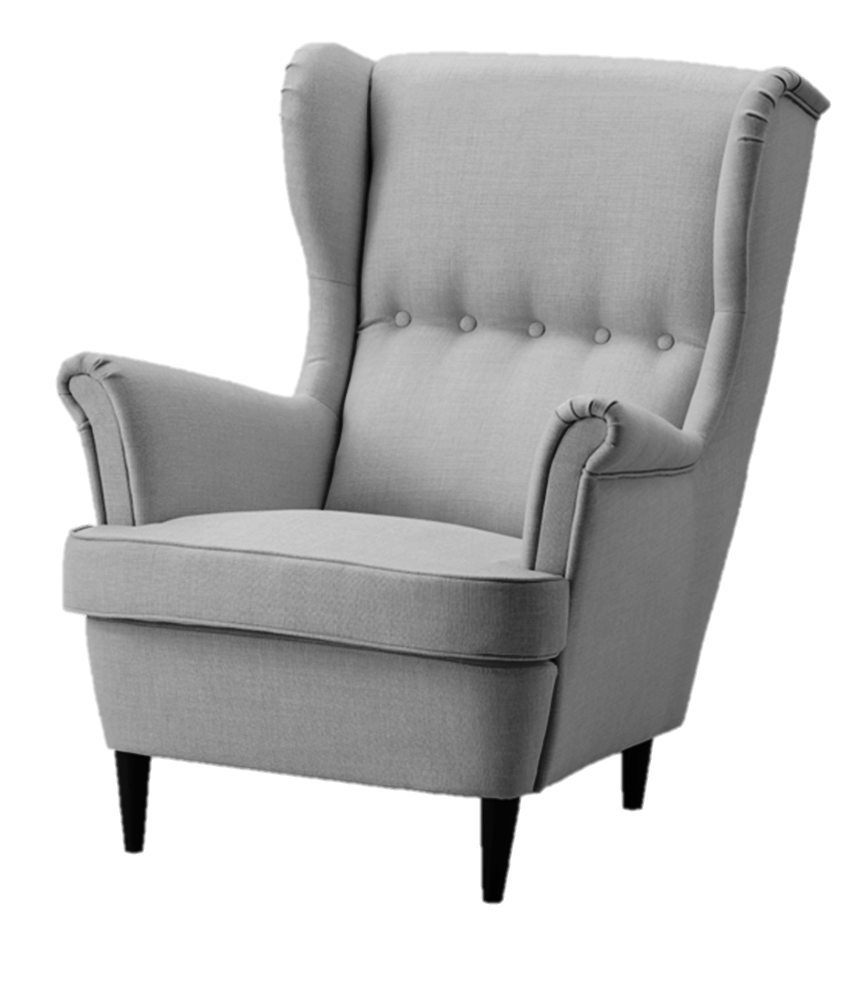 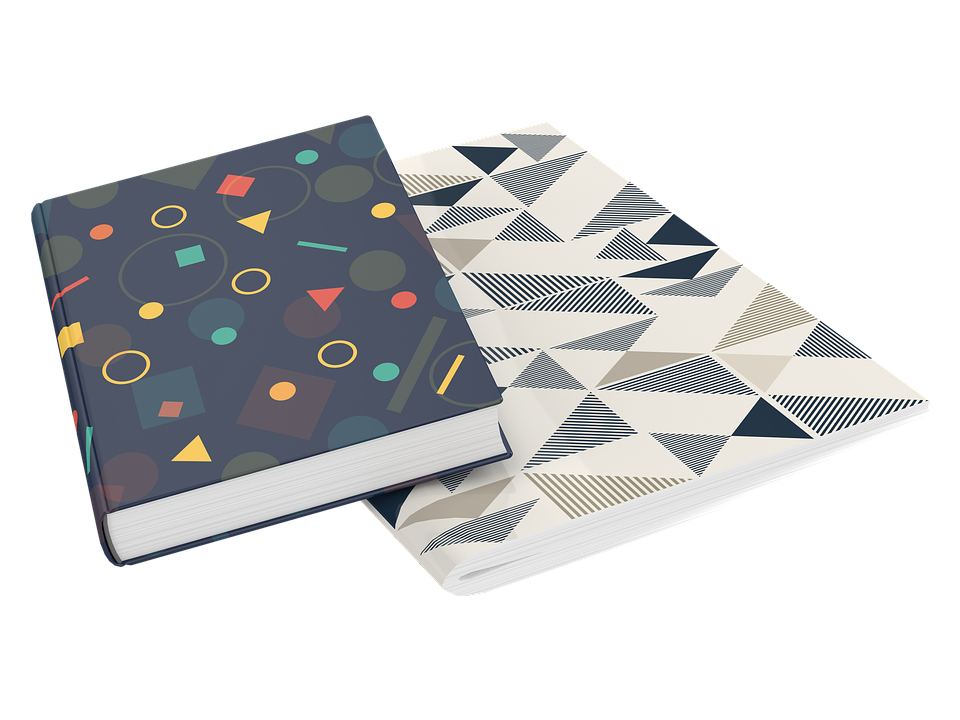 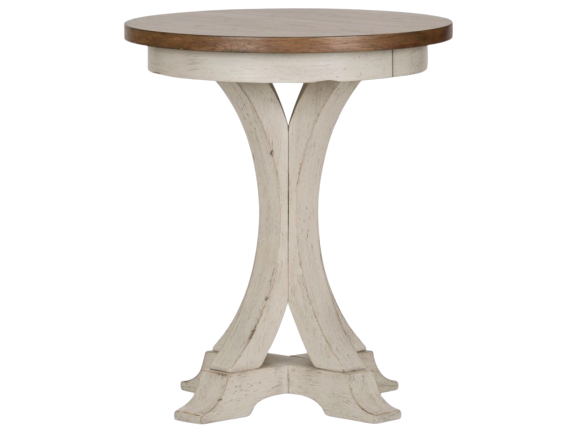 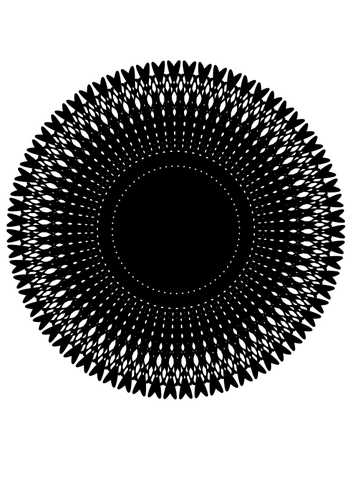 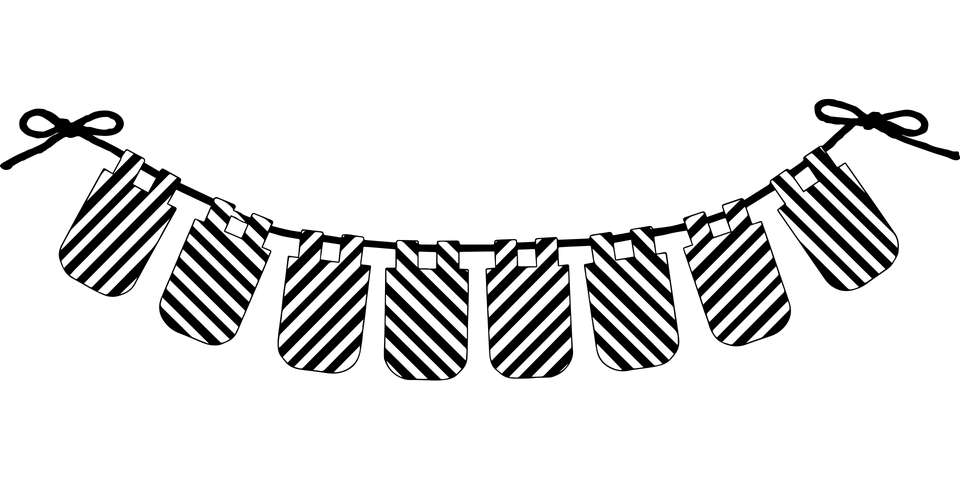 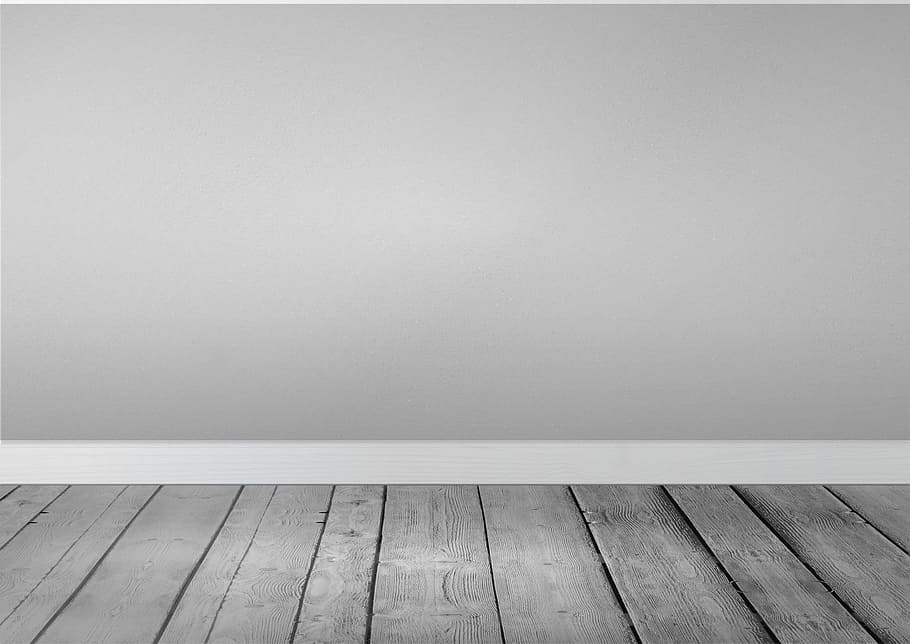 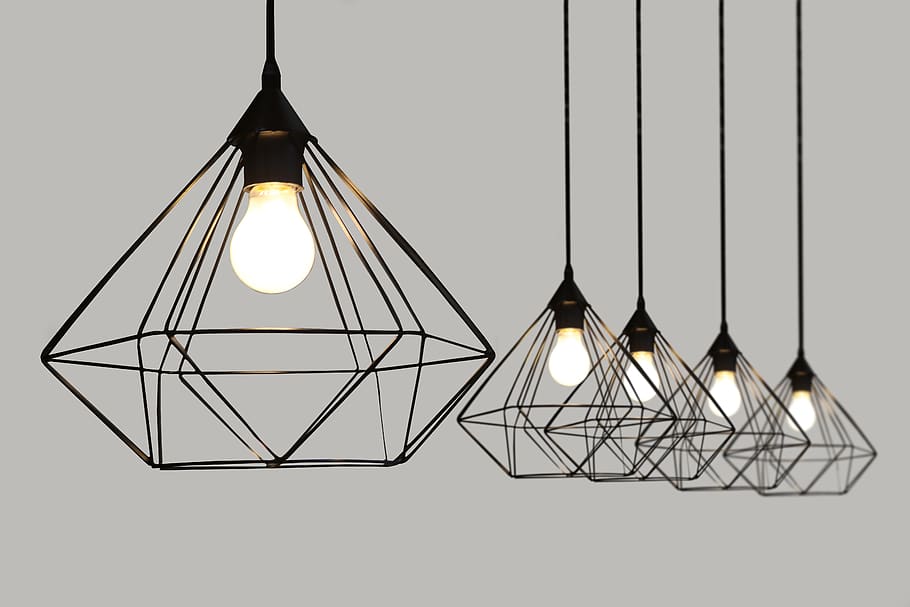 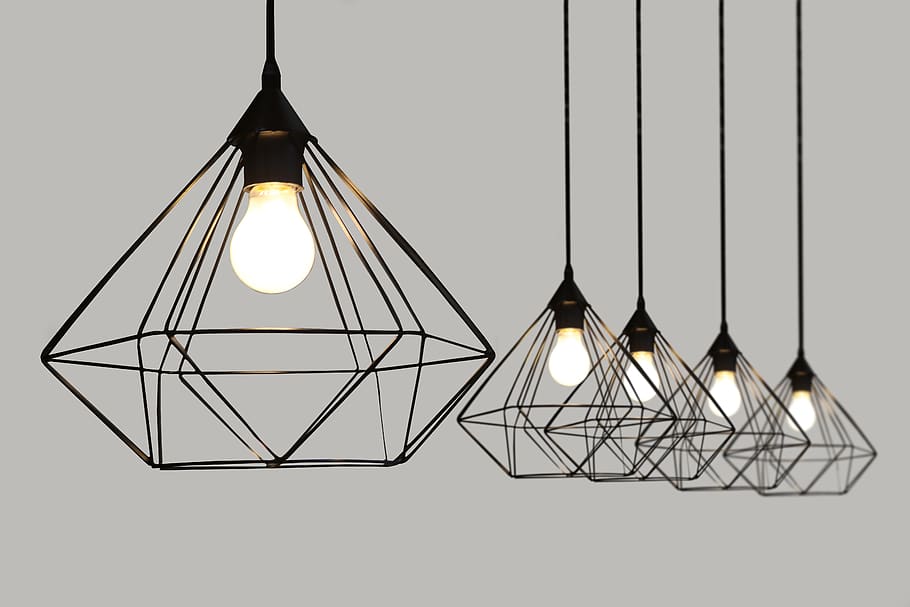 Virtual or Live Parent Teacher 
Conferences
  Conference Dates Monday, 9/25-9/29

*using sign up link sent through Remind App
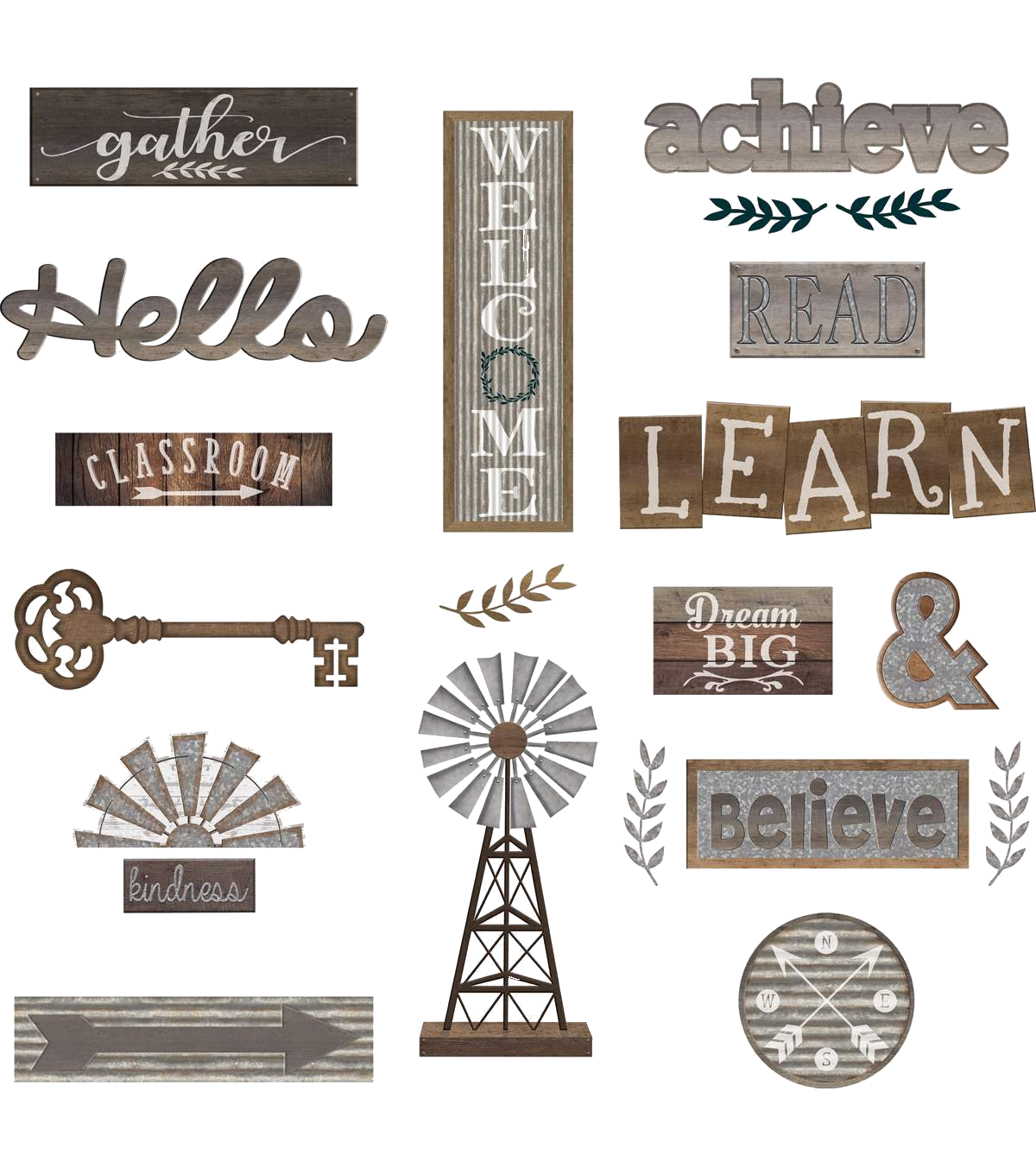 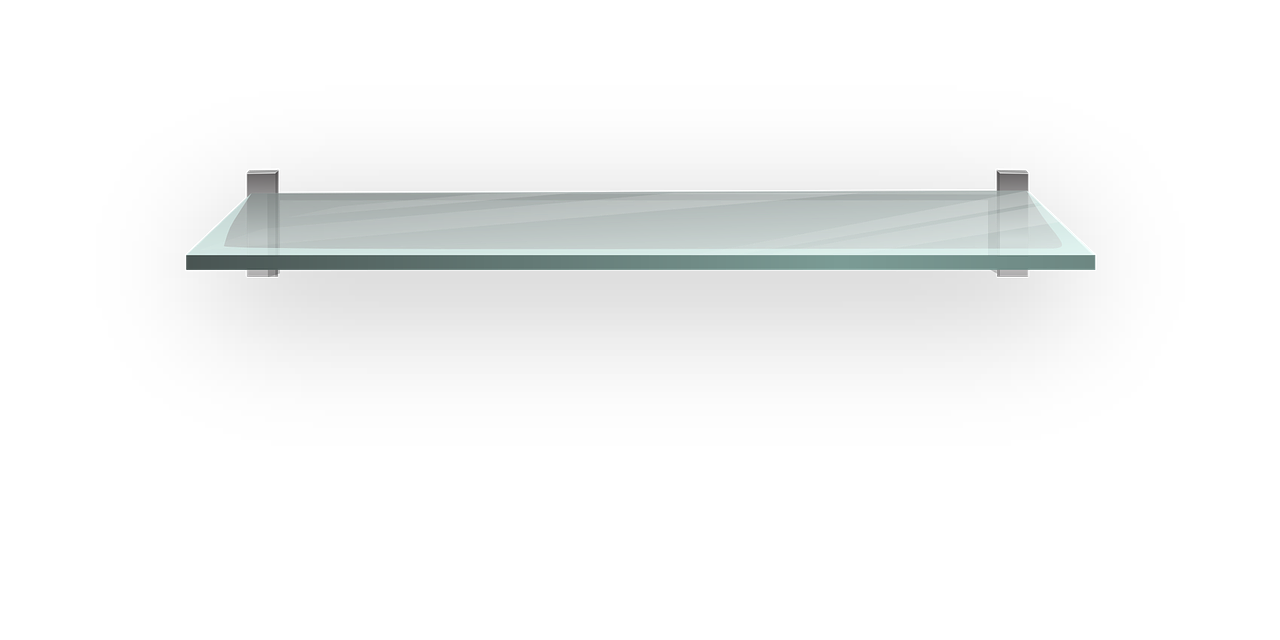 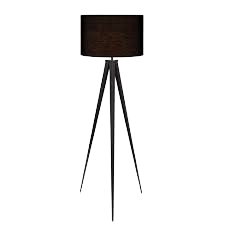 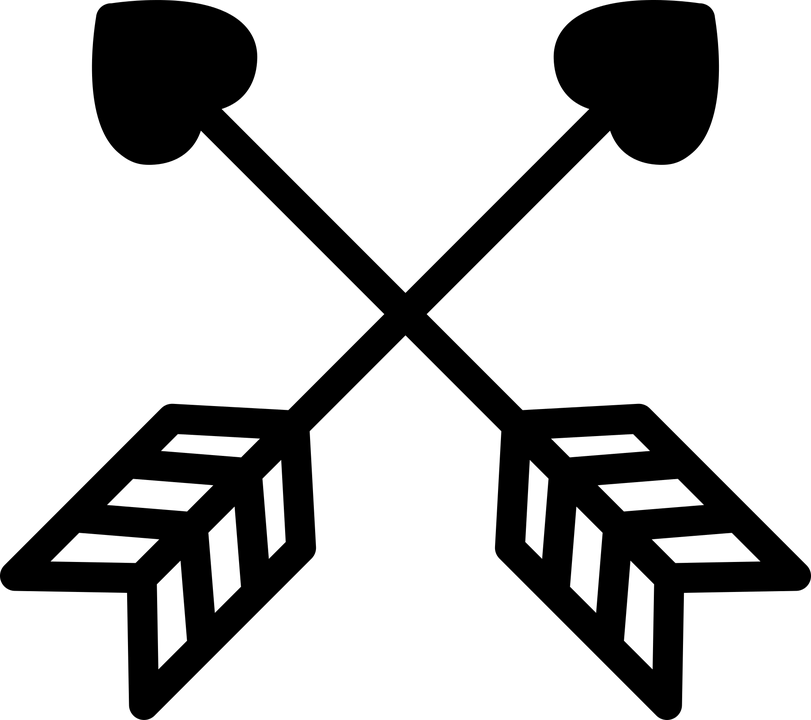 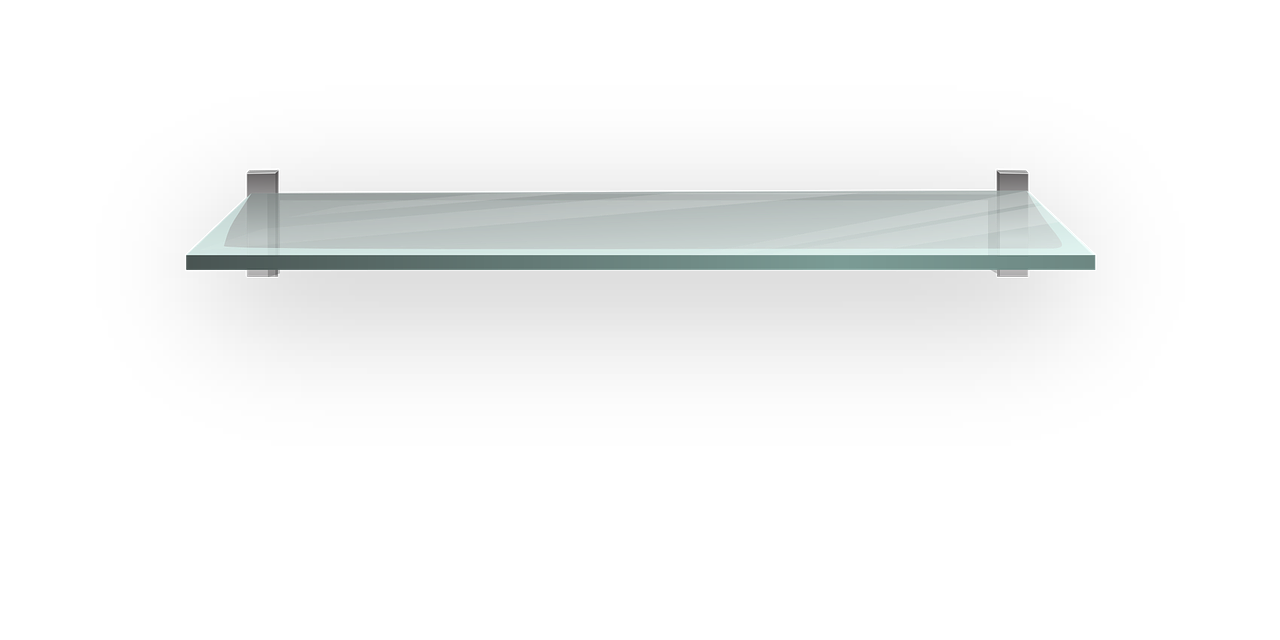 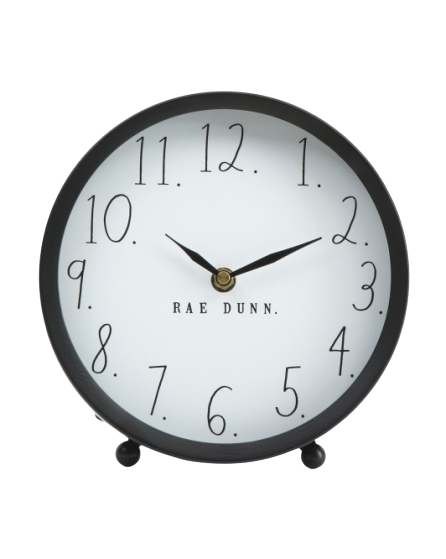 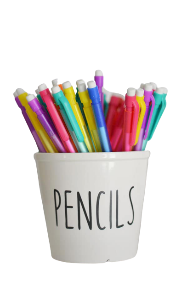 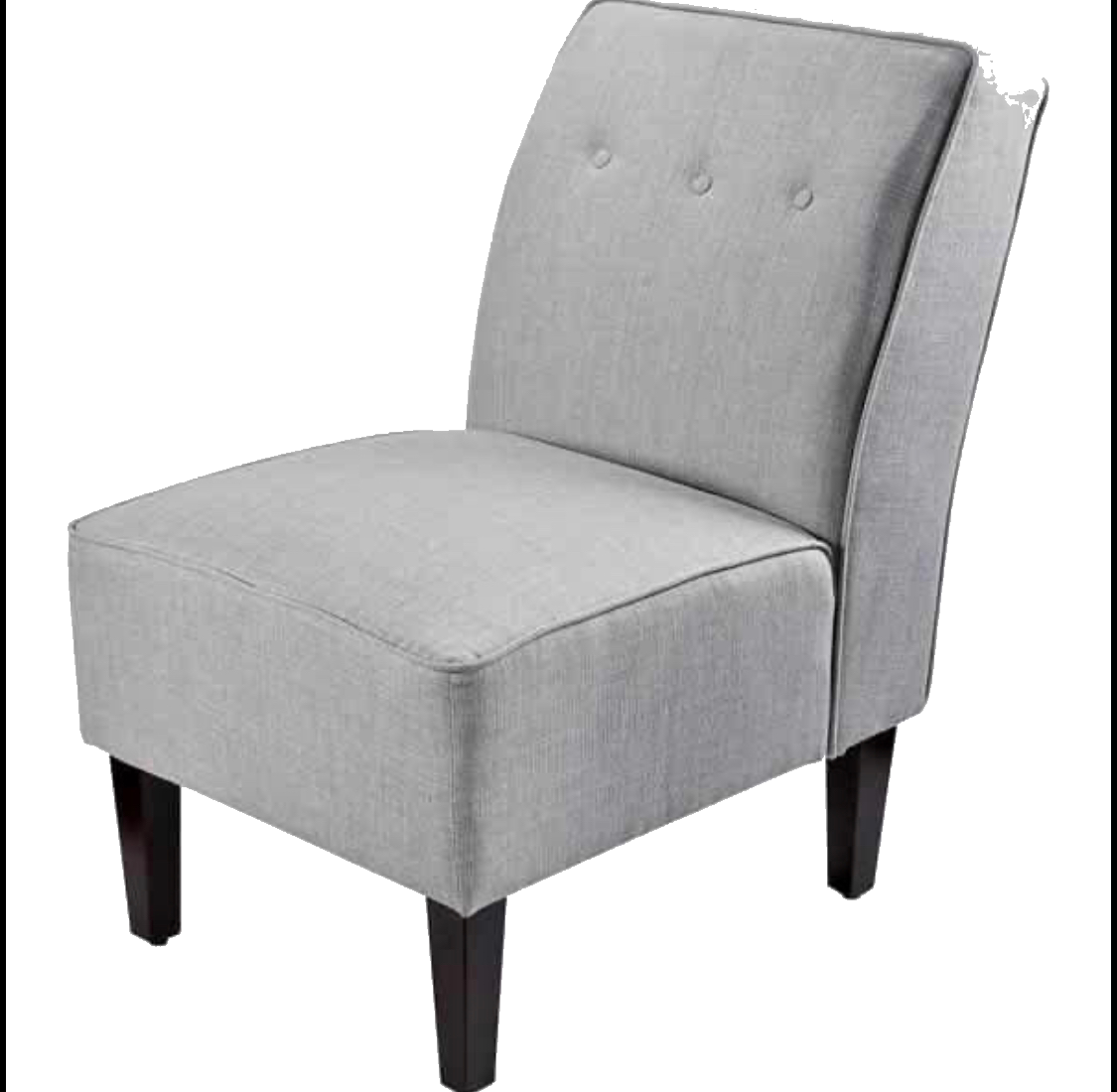 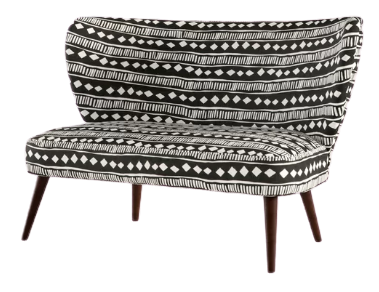 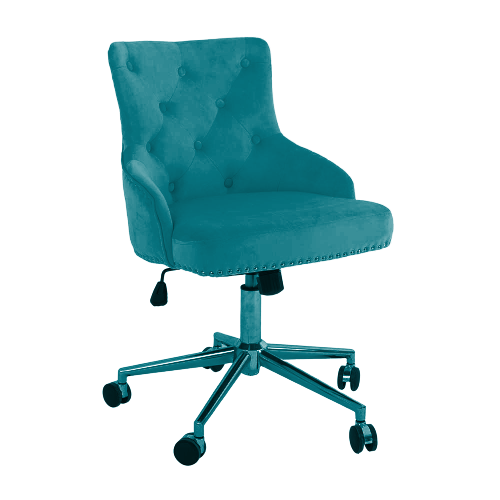 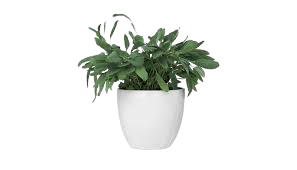 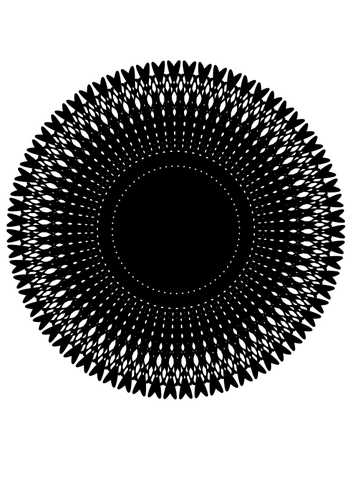 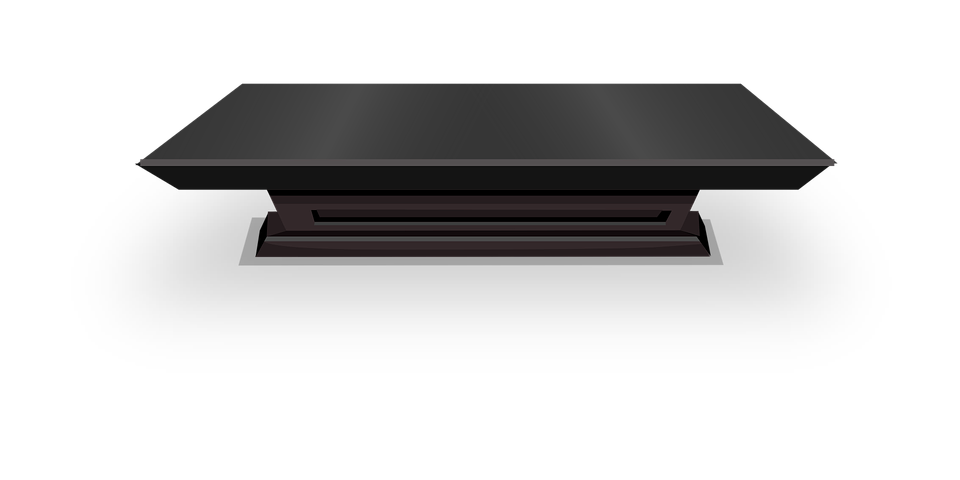 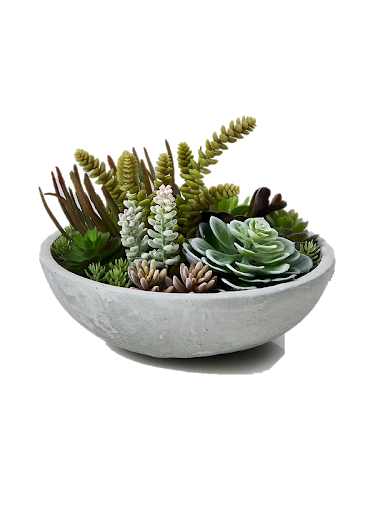 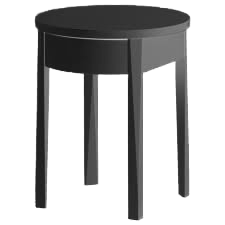 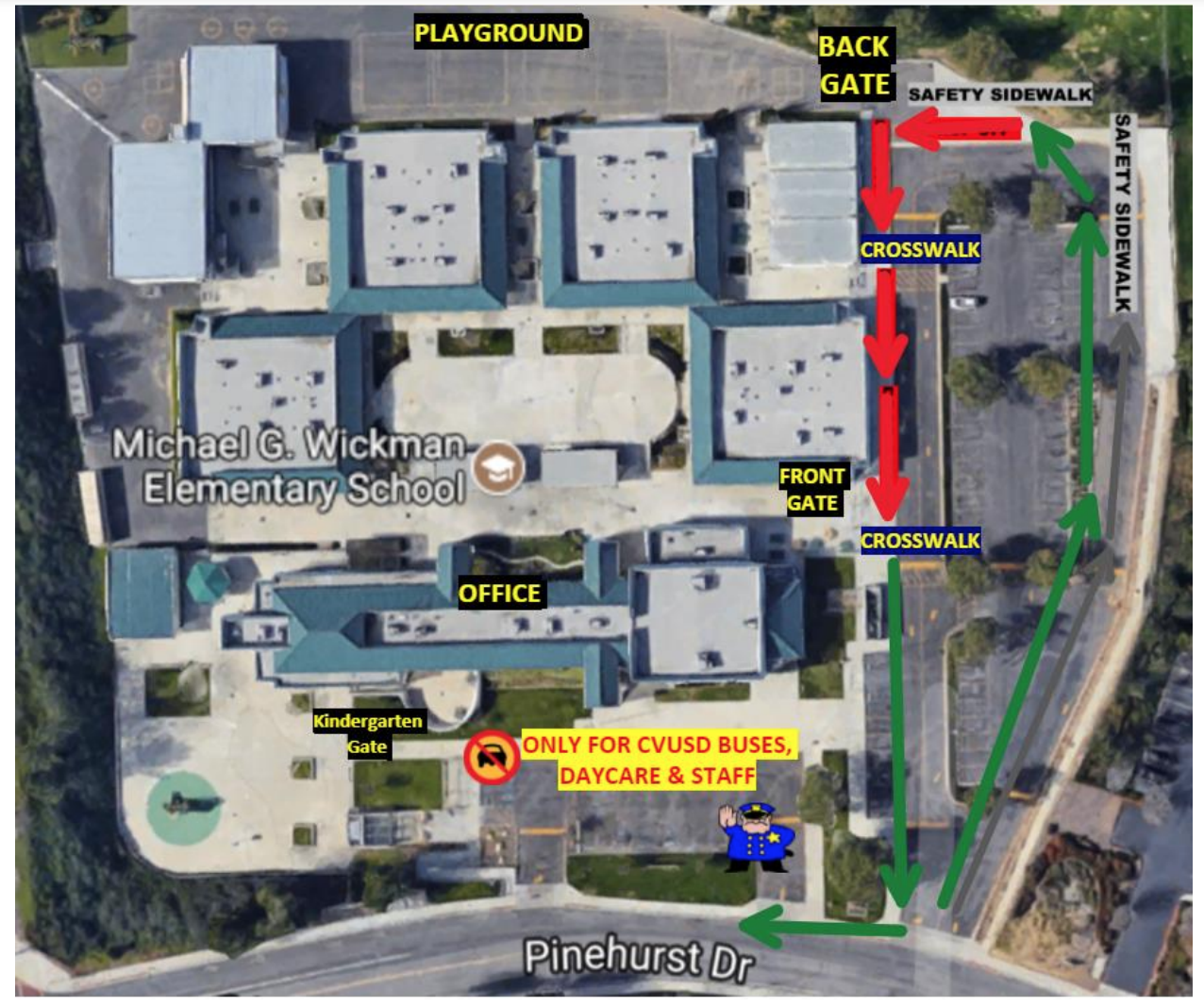 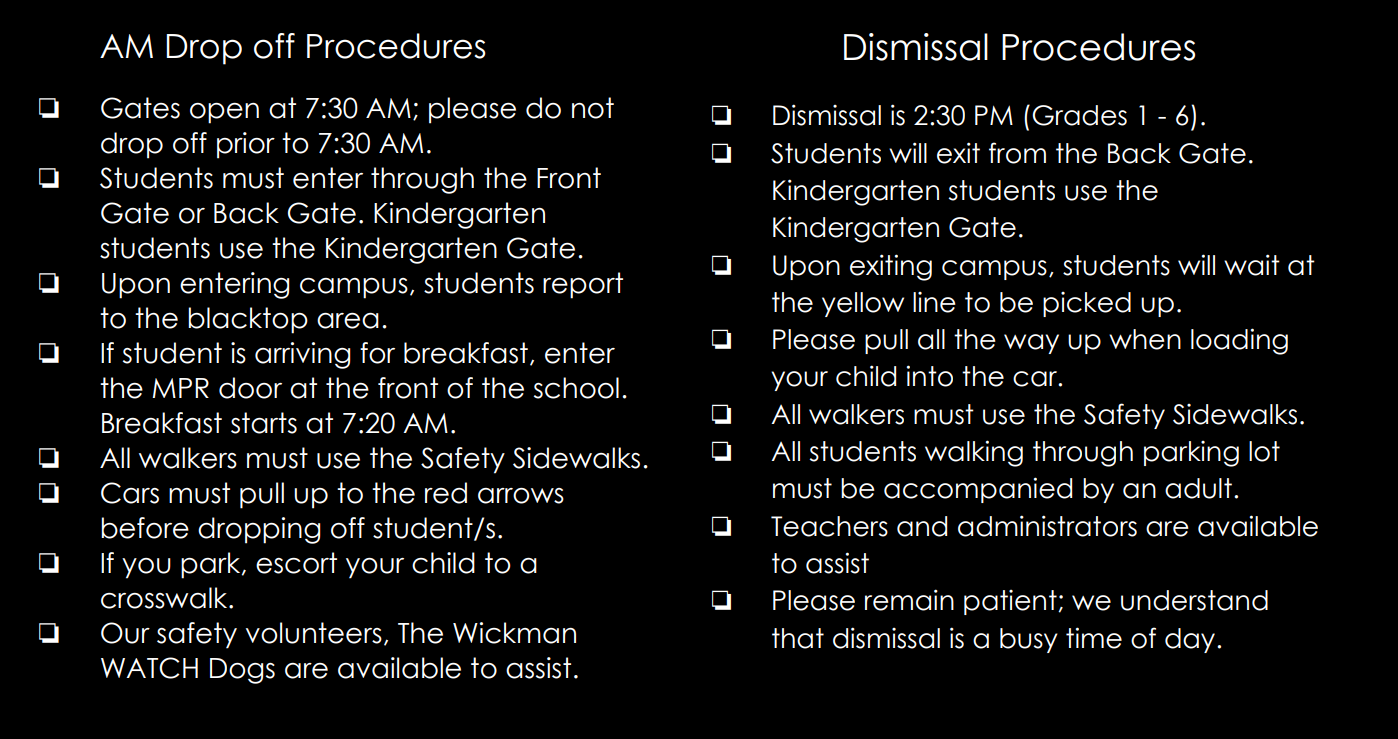 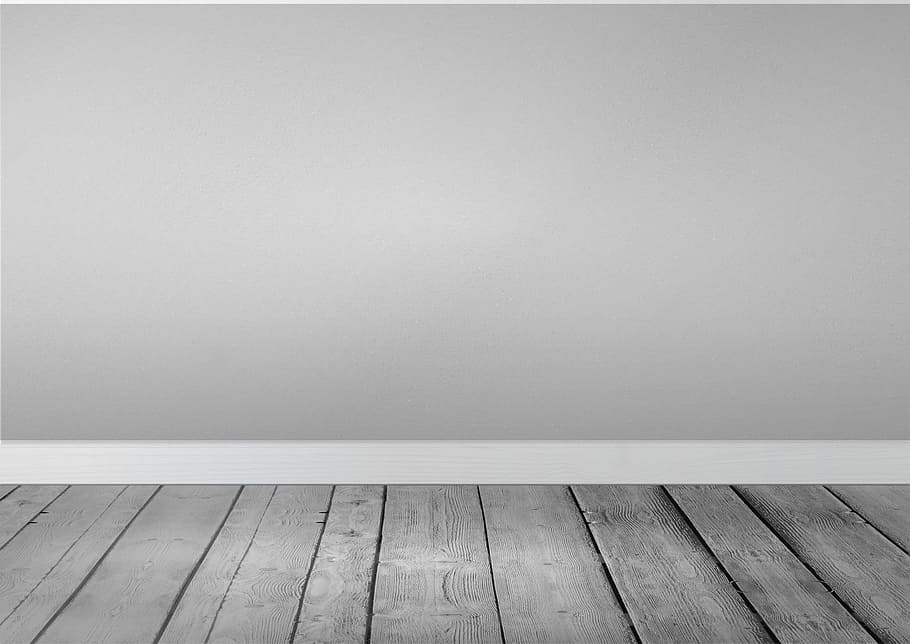 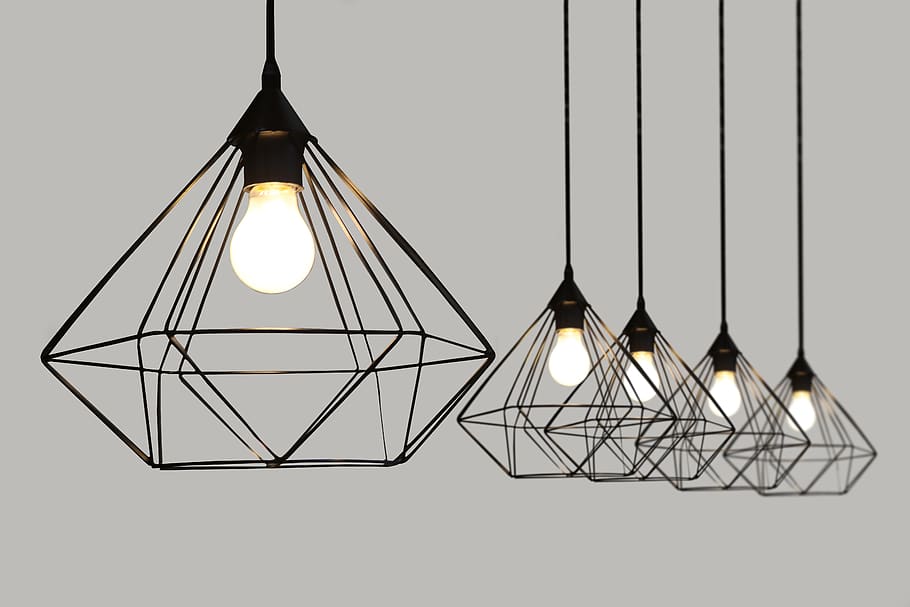 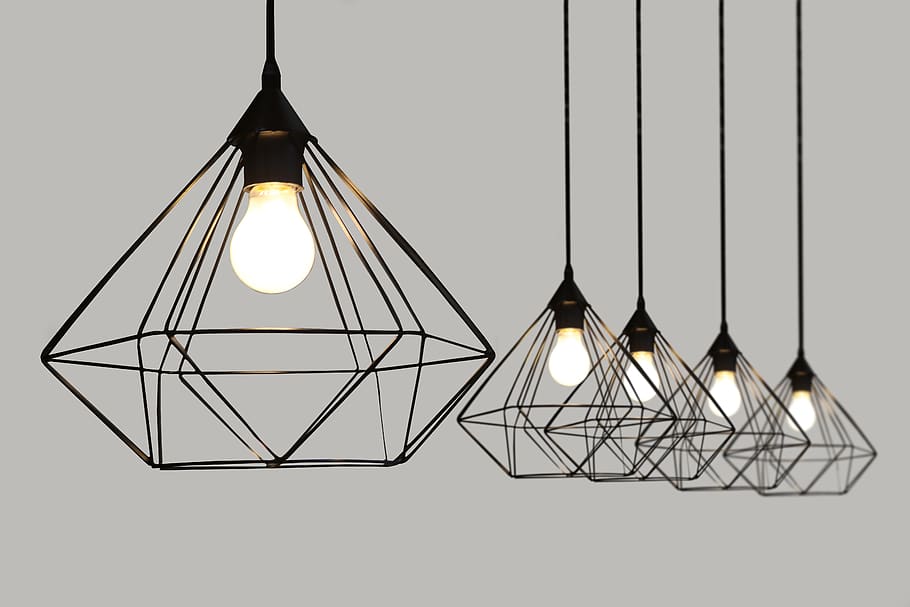 Parent Square/Remind Communication

~ If you are not receiving phone blasts, emails or texts from Wickman or the Chino Valley School District please contact the office.

Sign up for remind 
text @3dffce to the number 81010
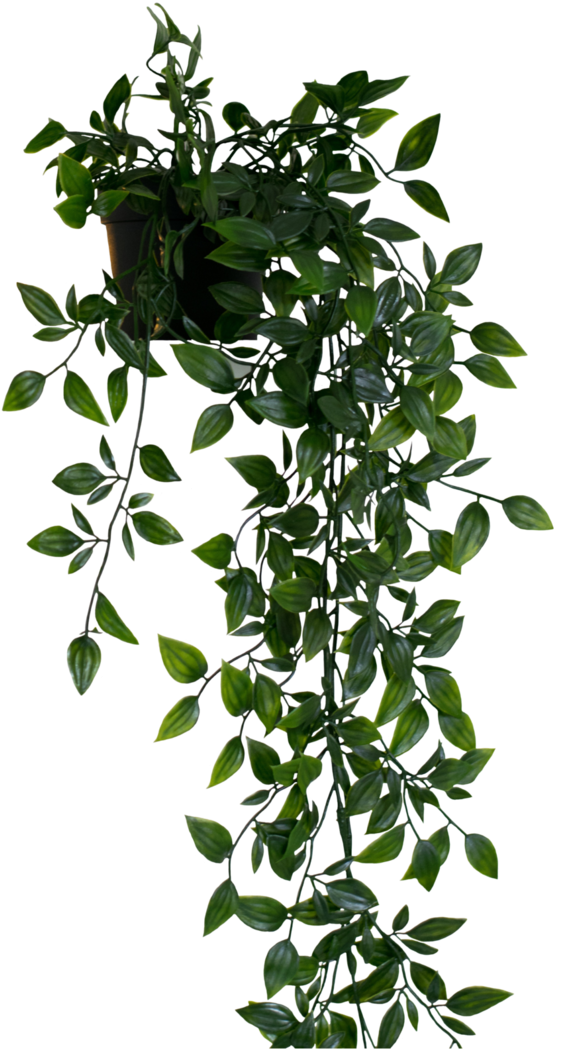 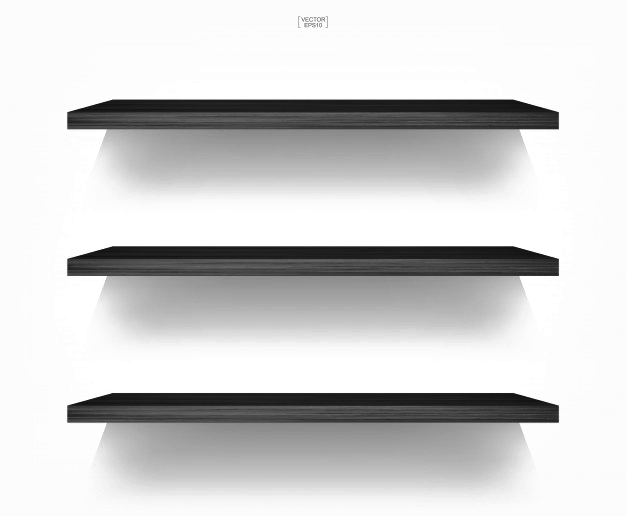 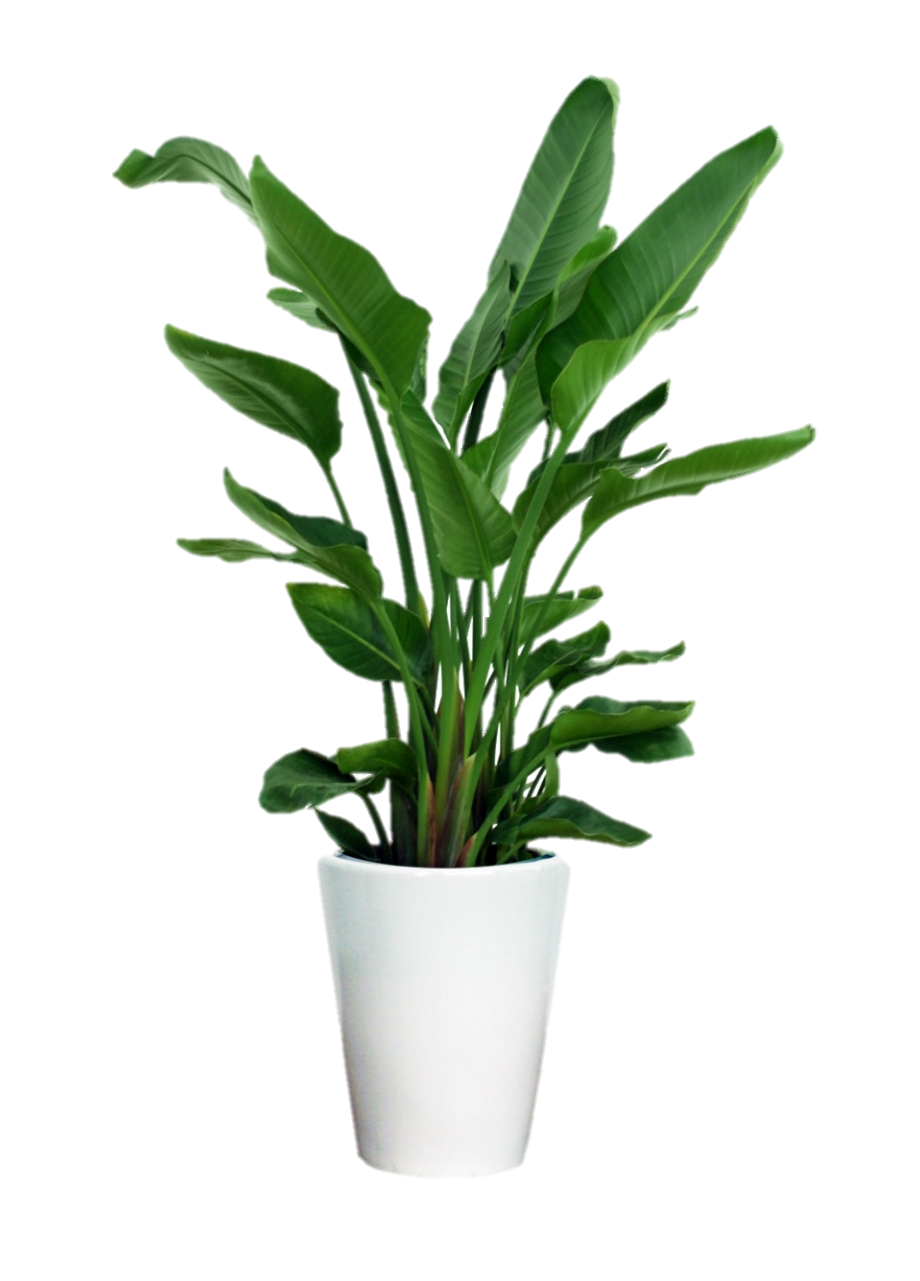 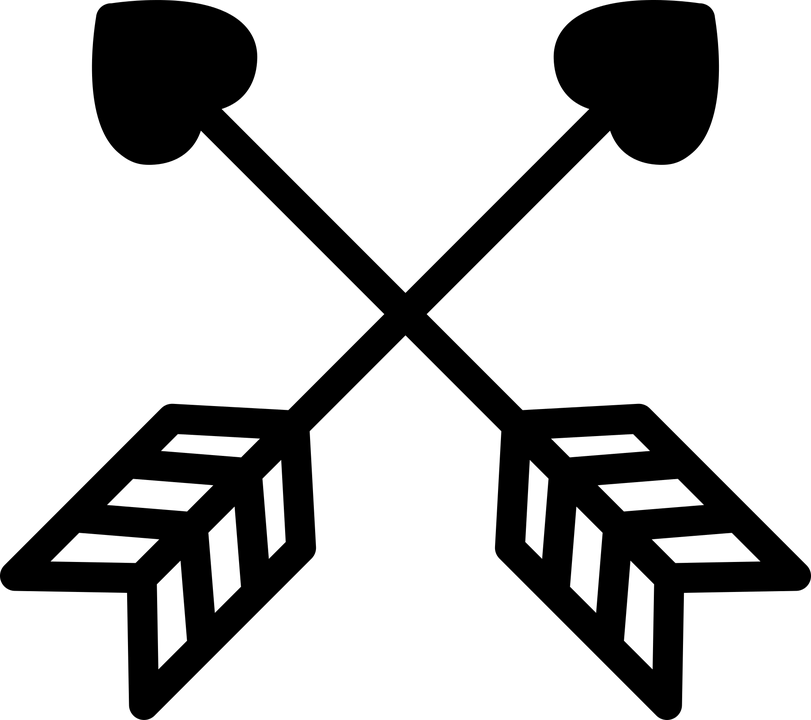 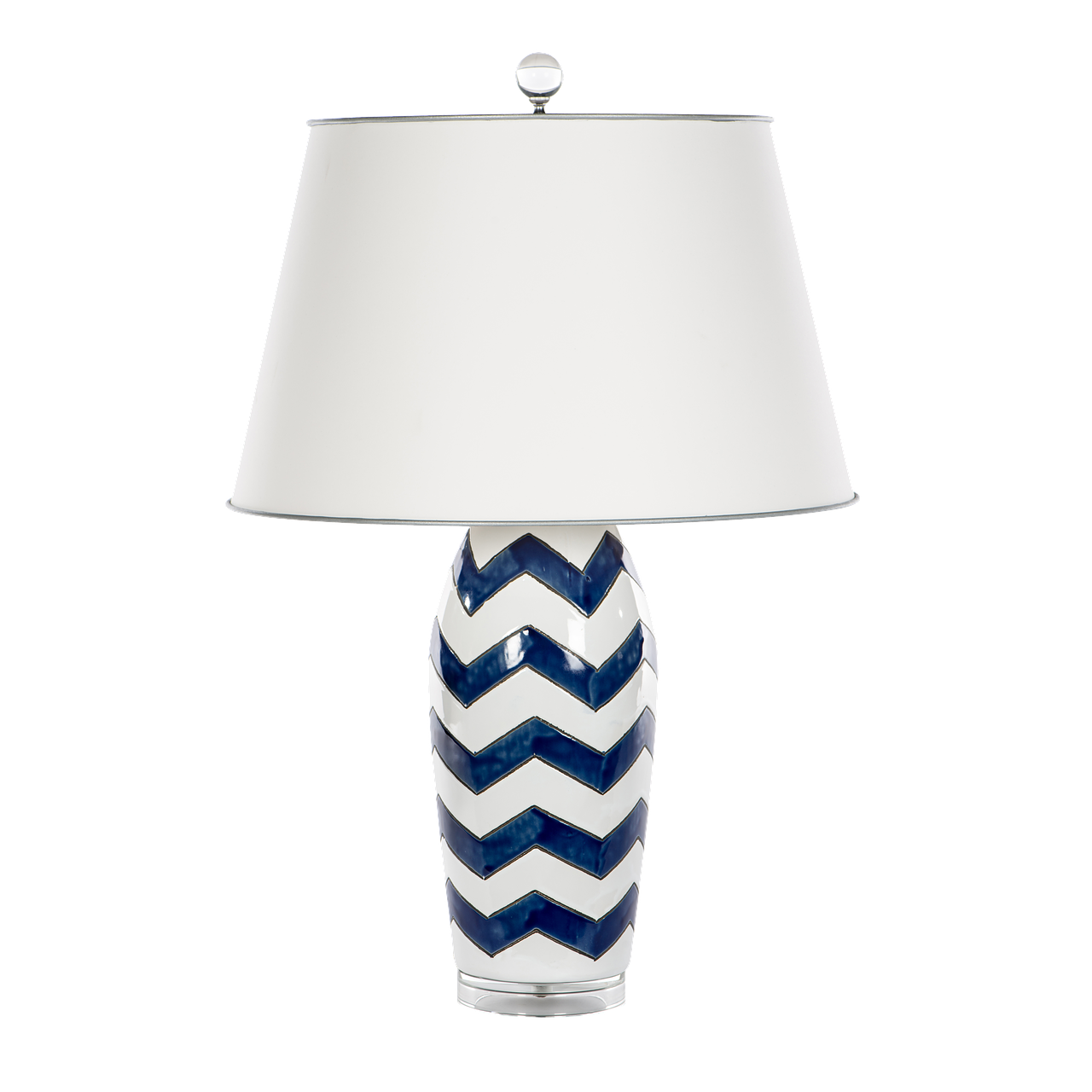 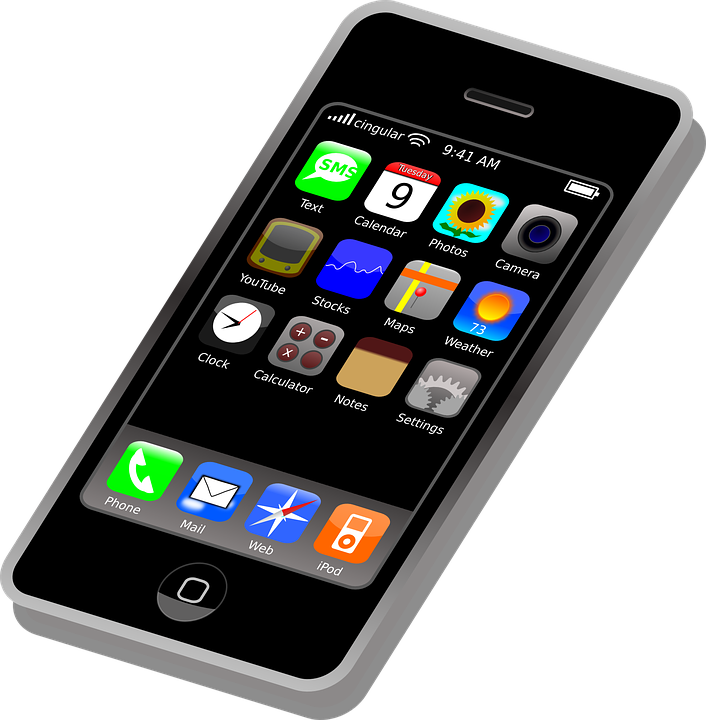 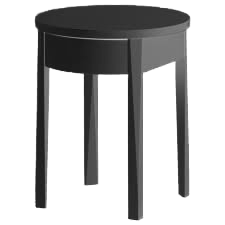 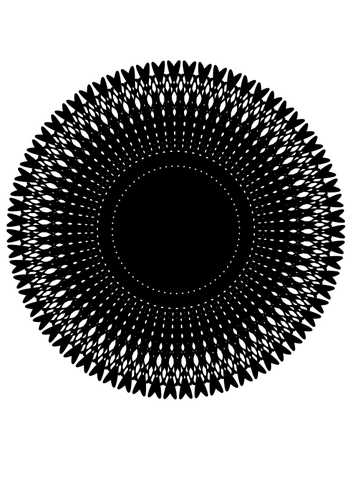 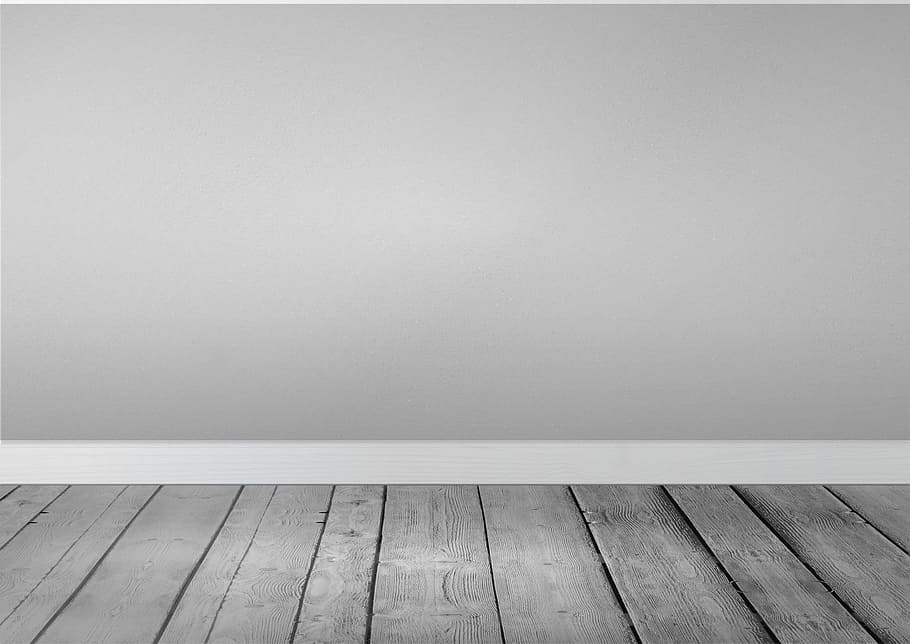 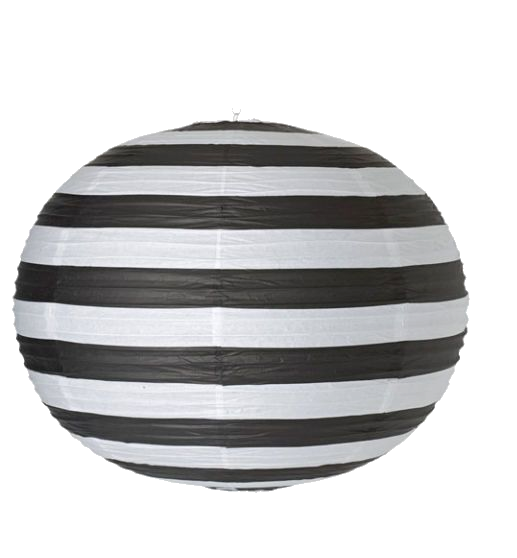 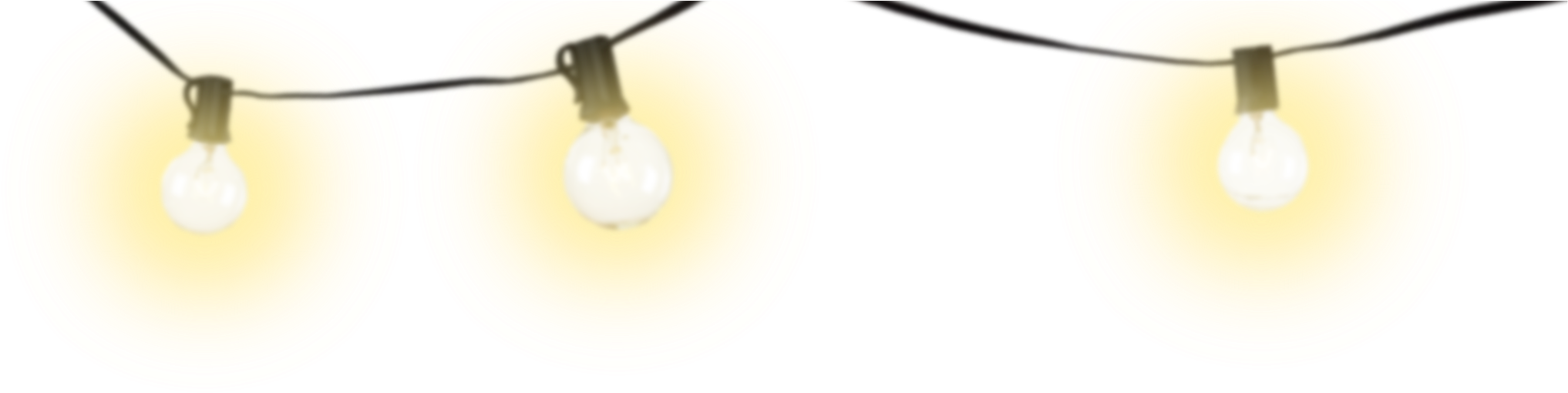 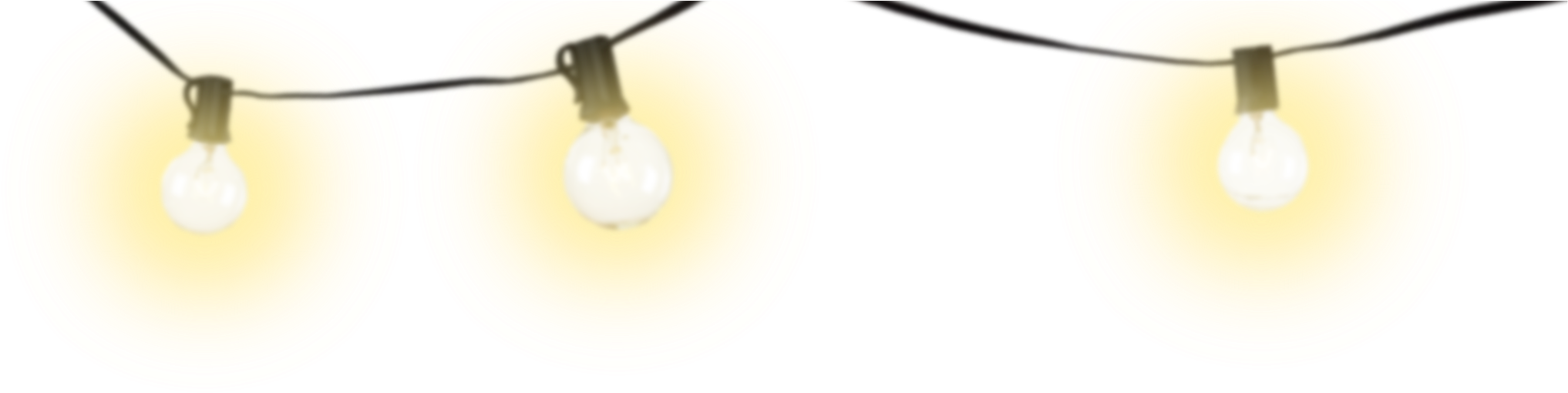 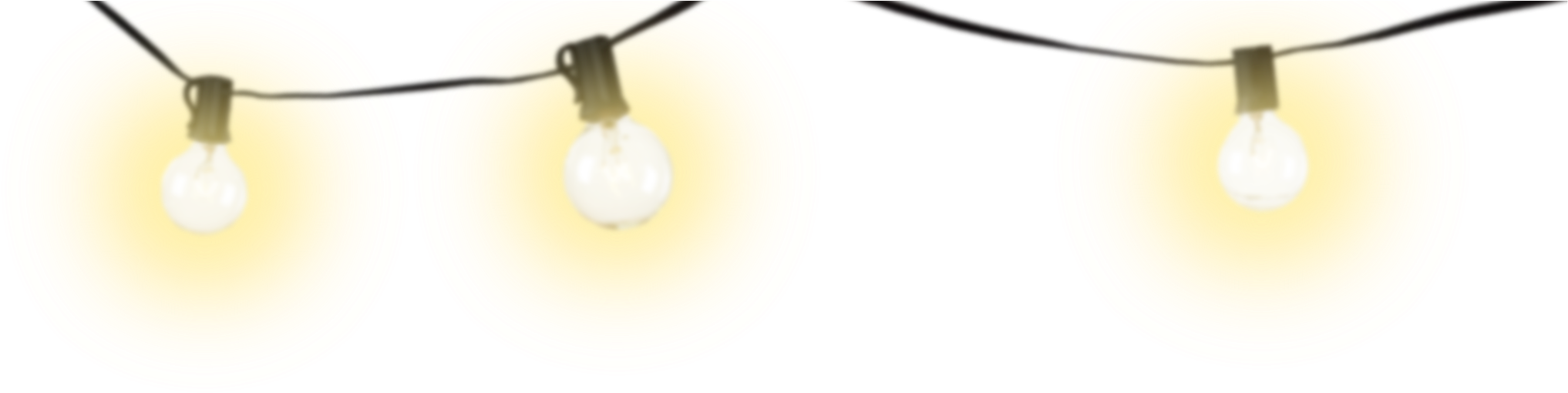 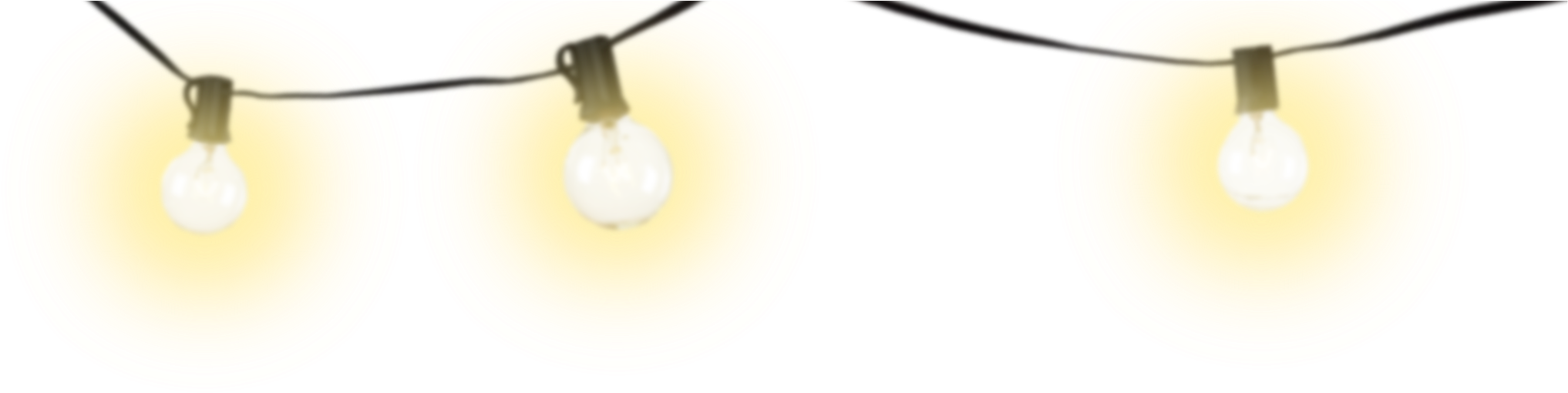 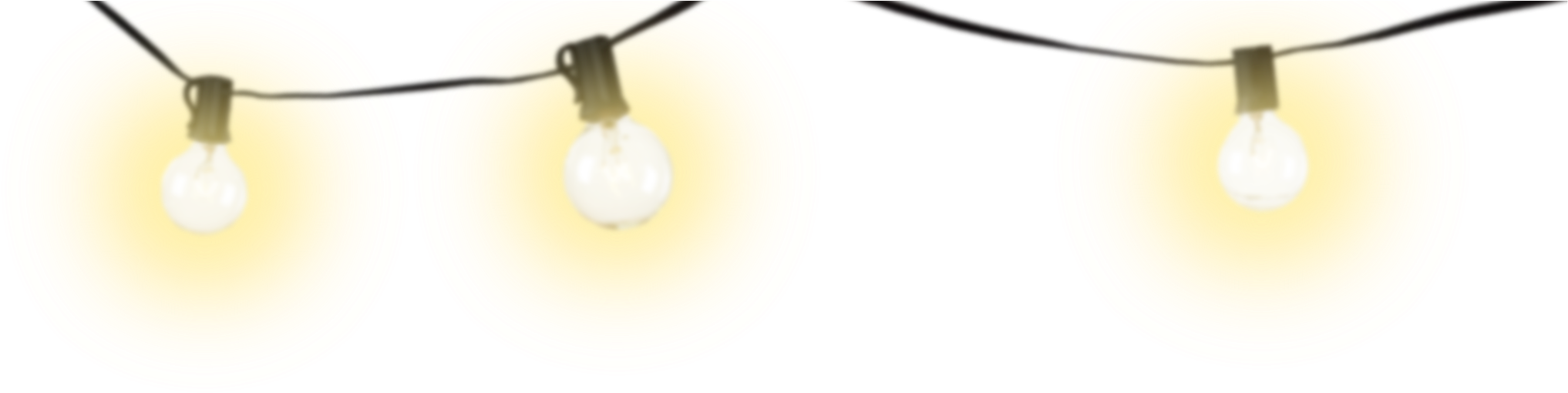 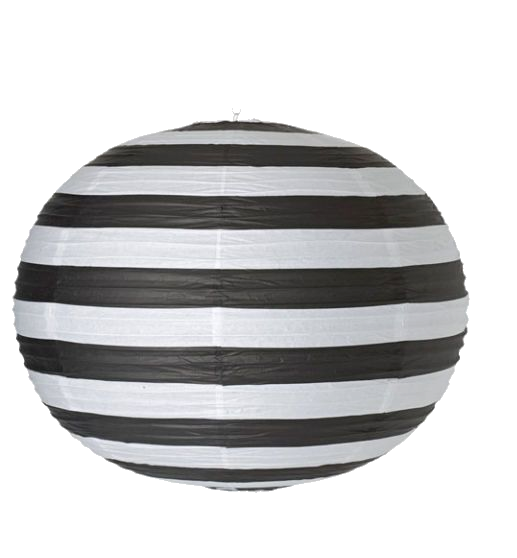 PTO Membership
PTO Membership Drive- Now
 (Link is on the front page of our wickman website.
Volunteers are always appreciated.
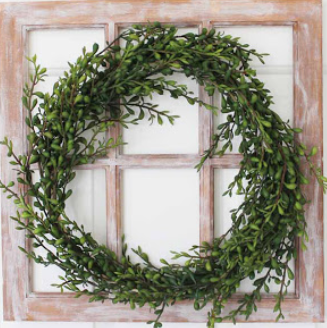 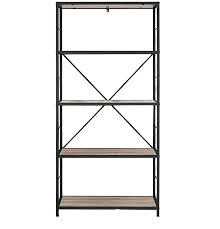 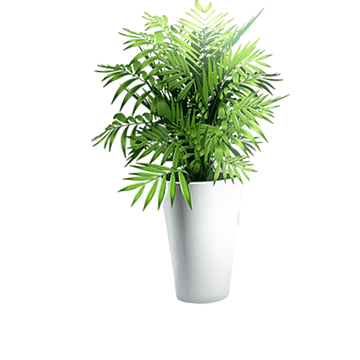 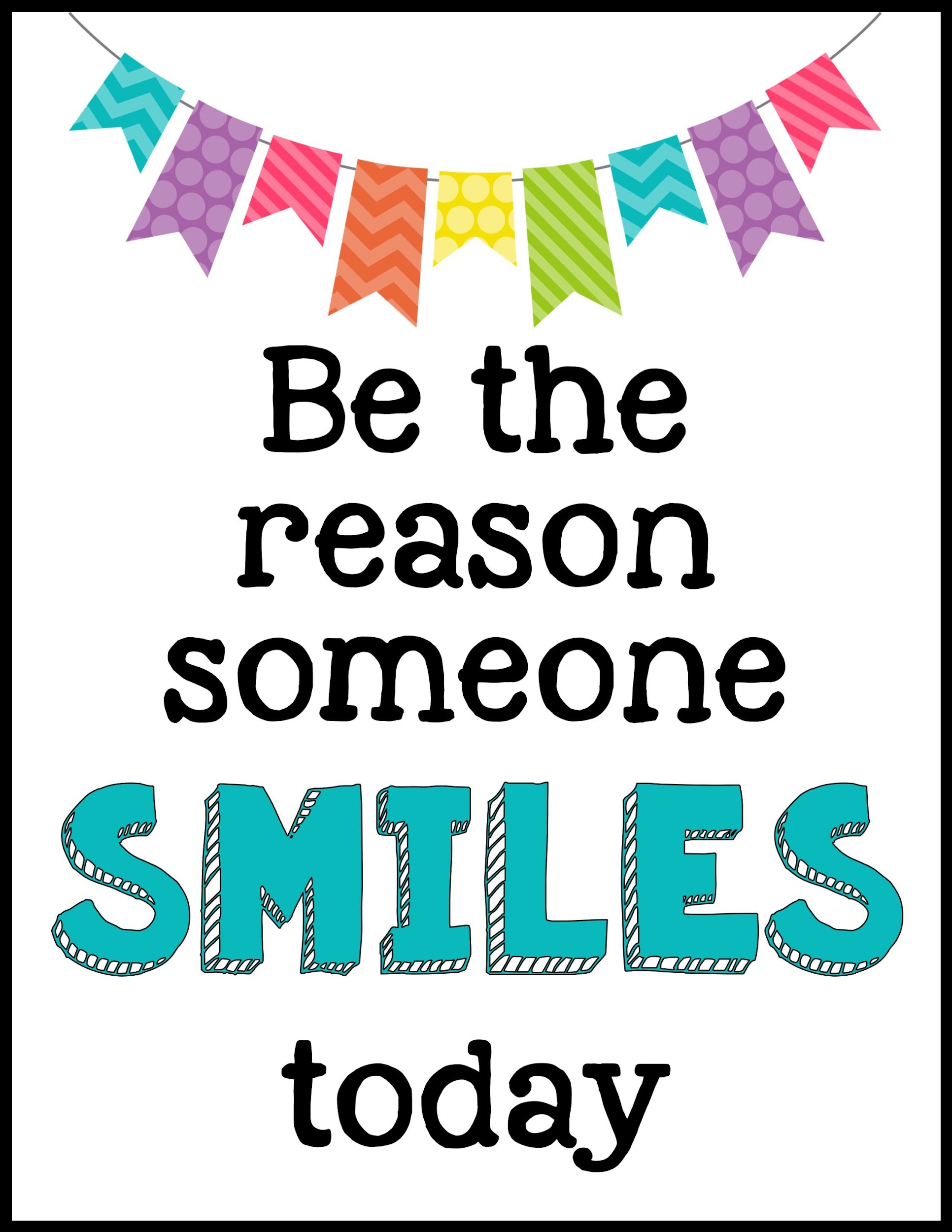 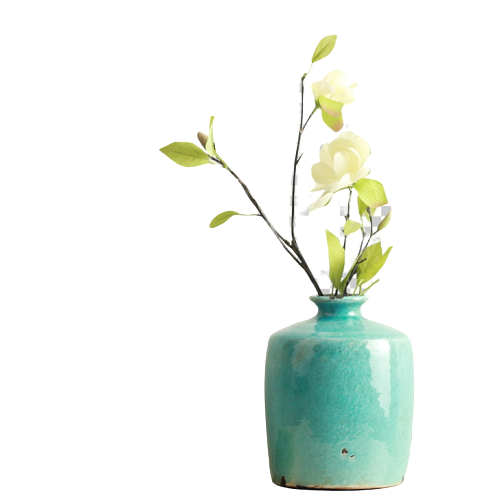 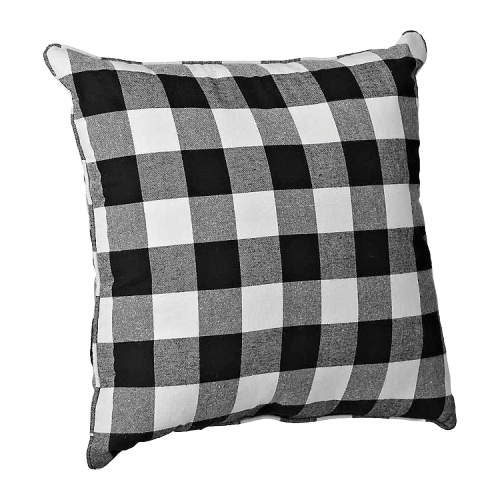 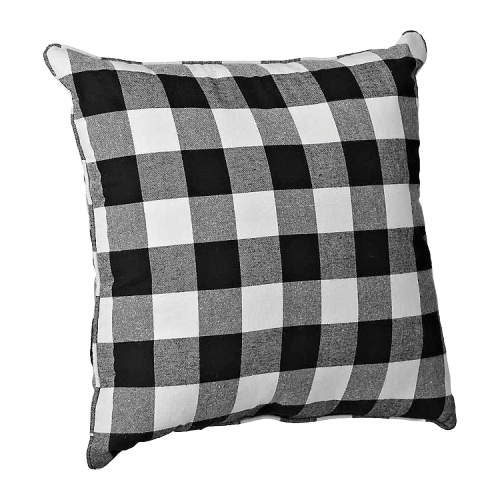 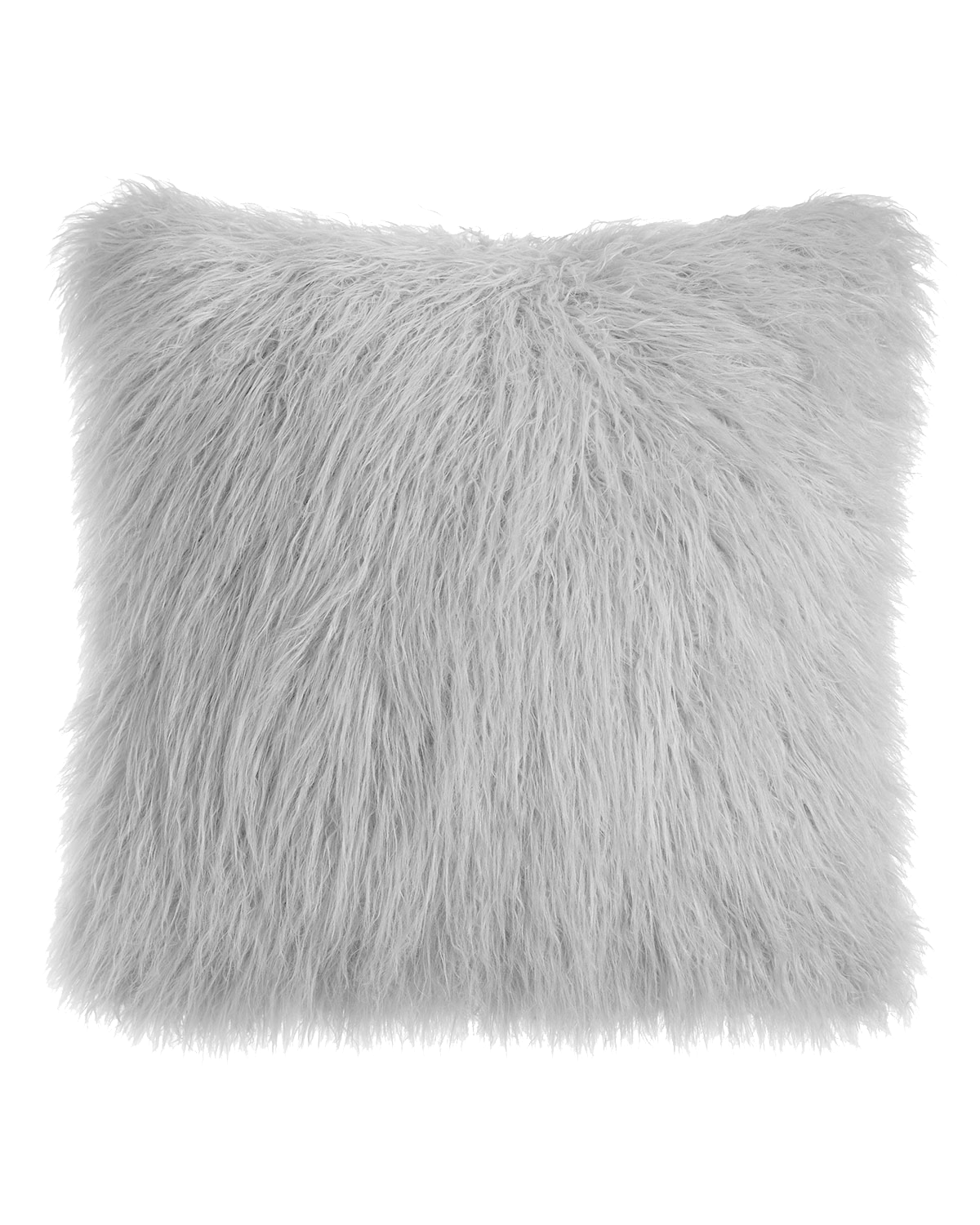 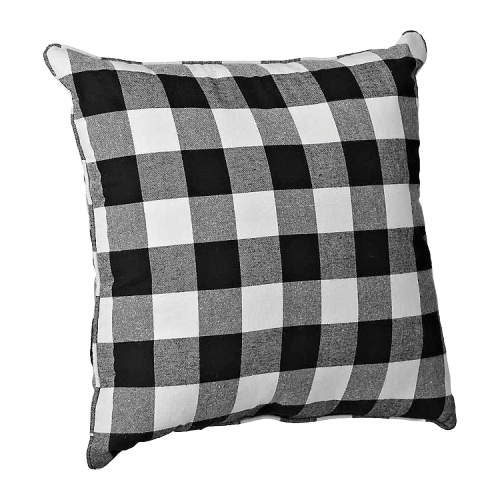 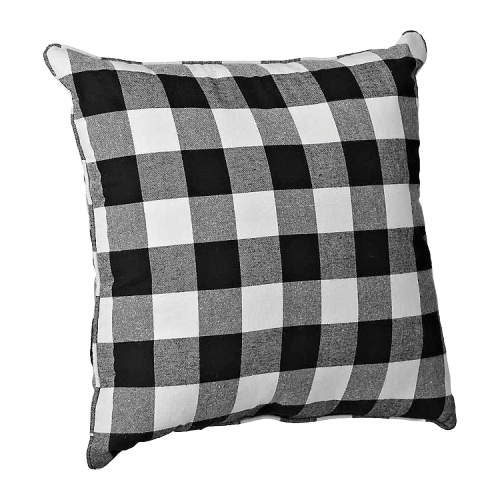 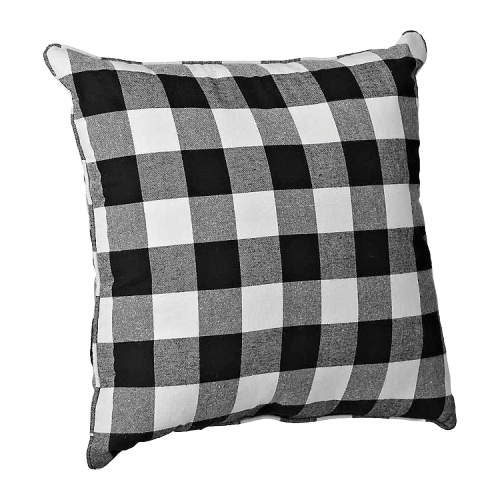 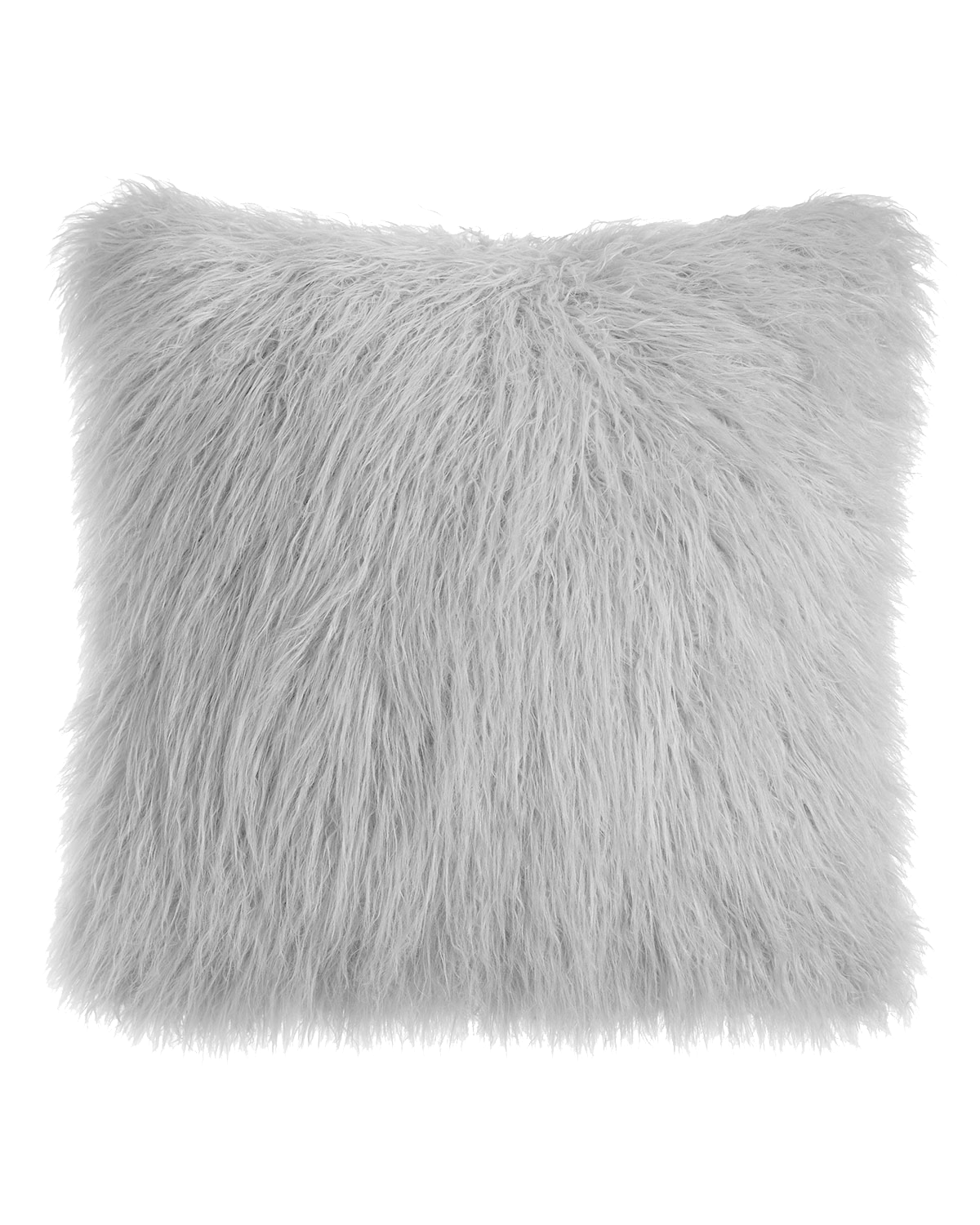 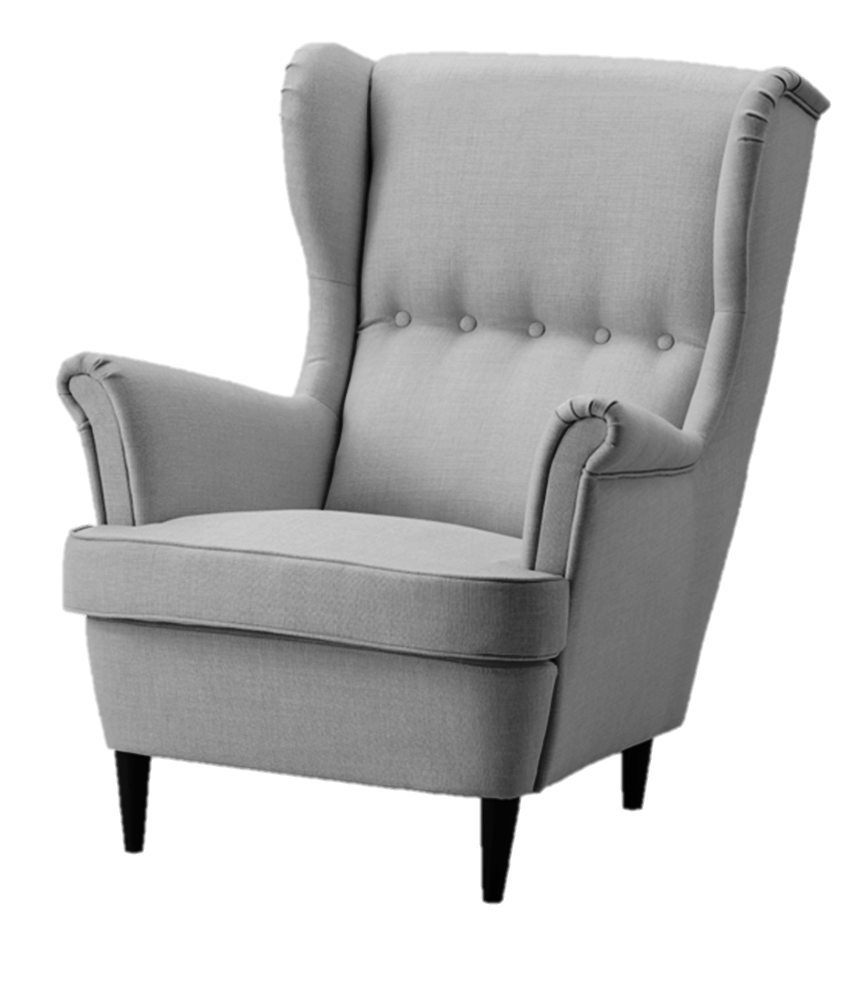 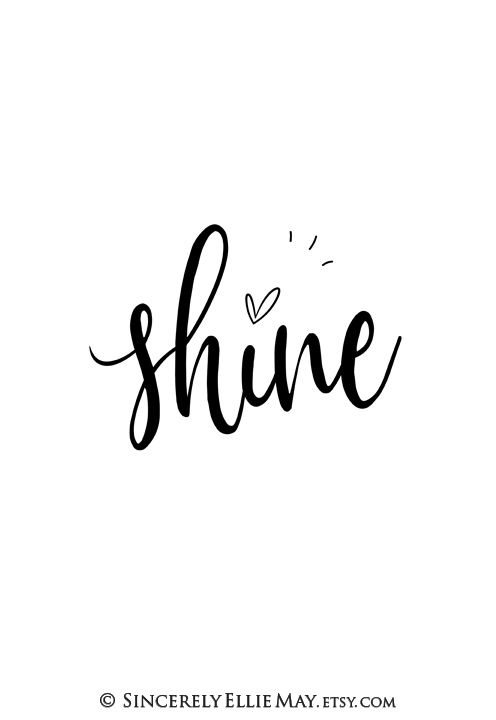 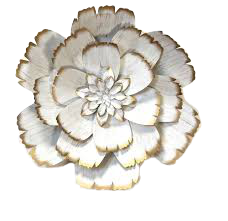 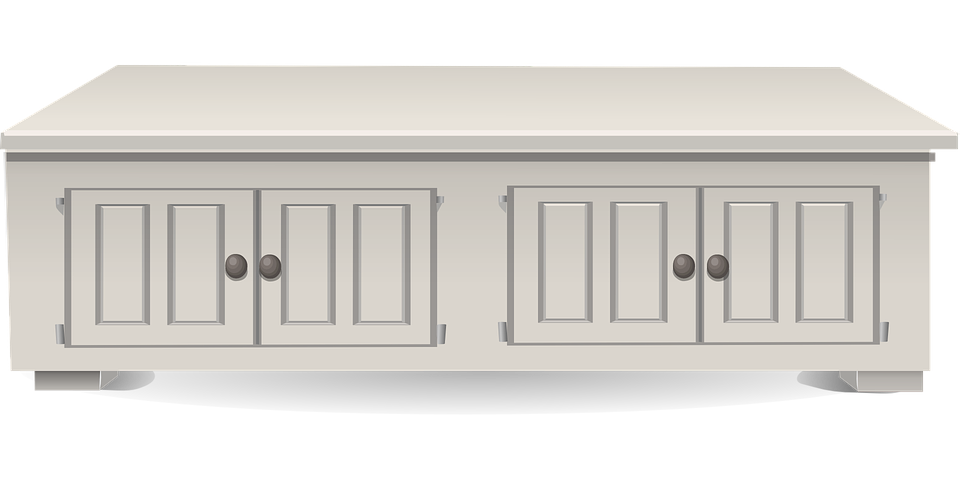 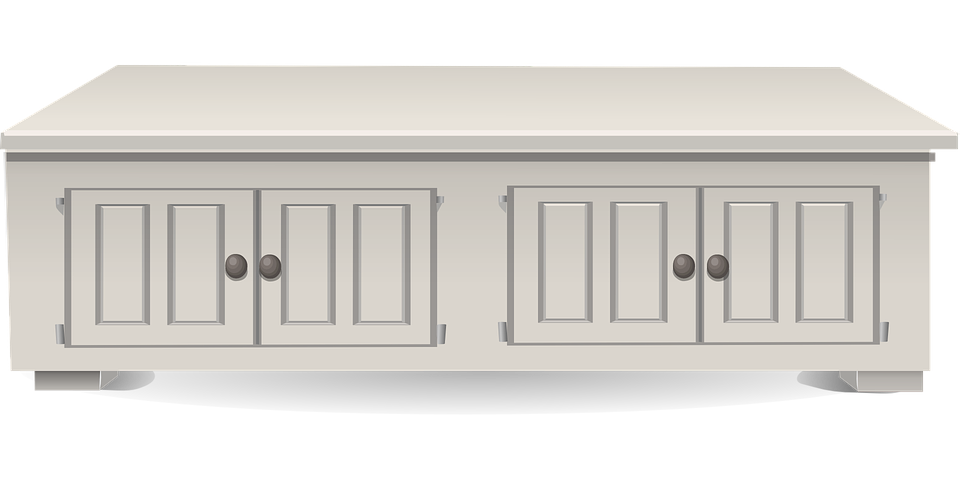 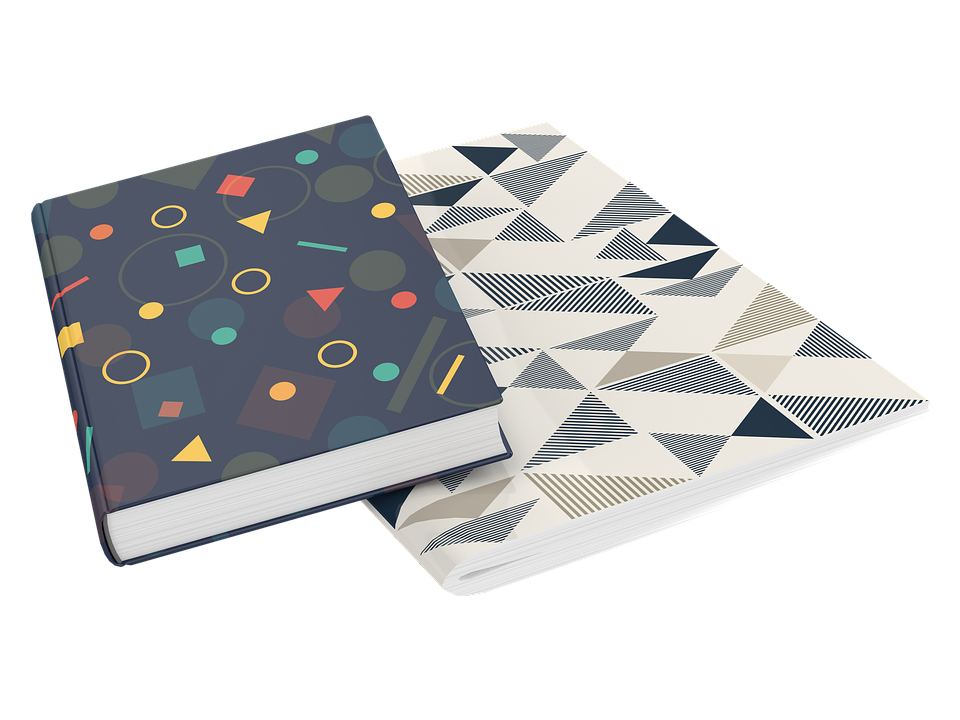 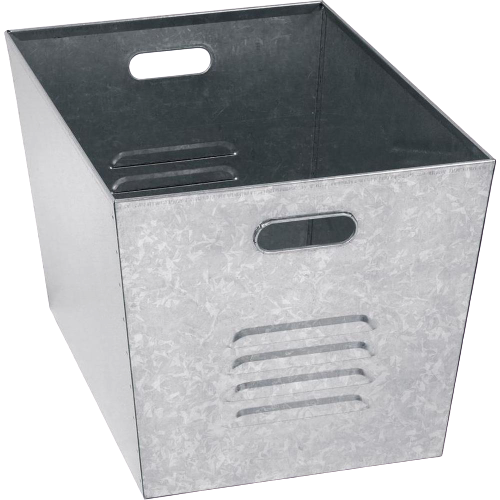 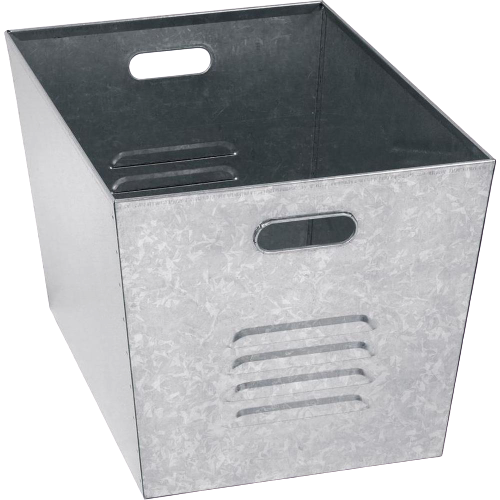 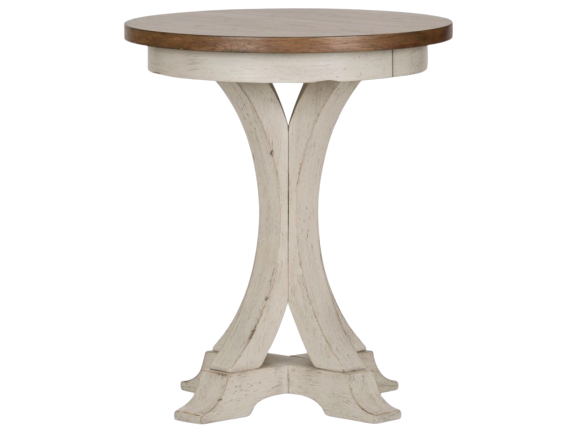 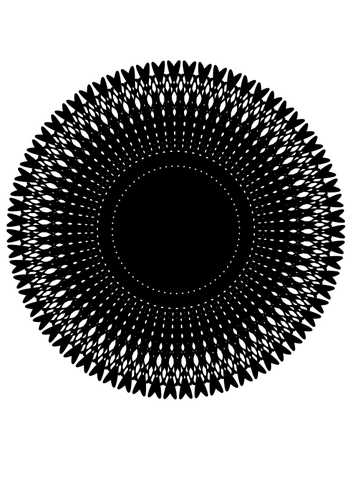 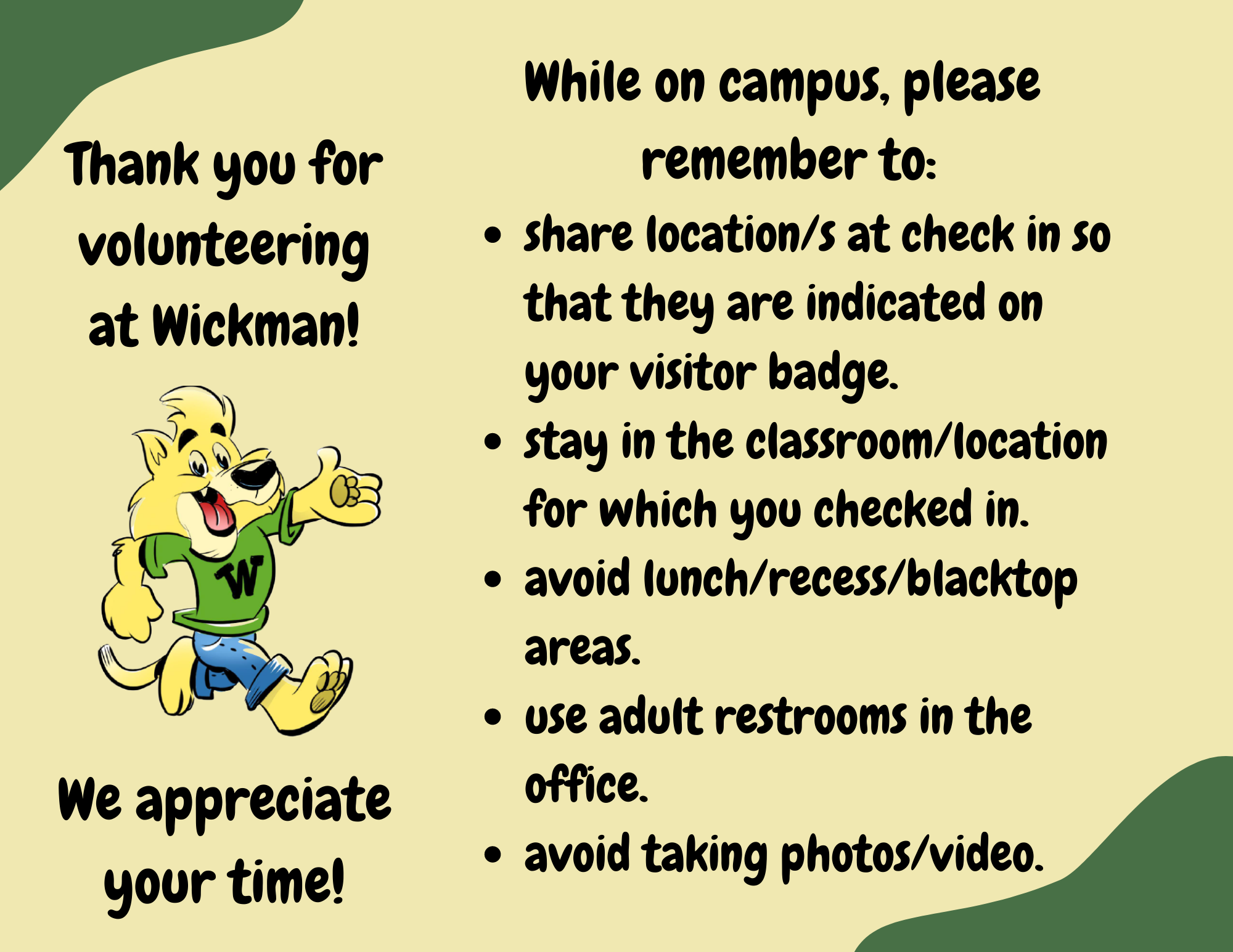 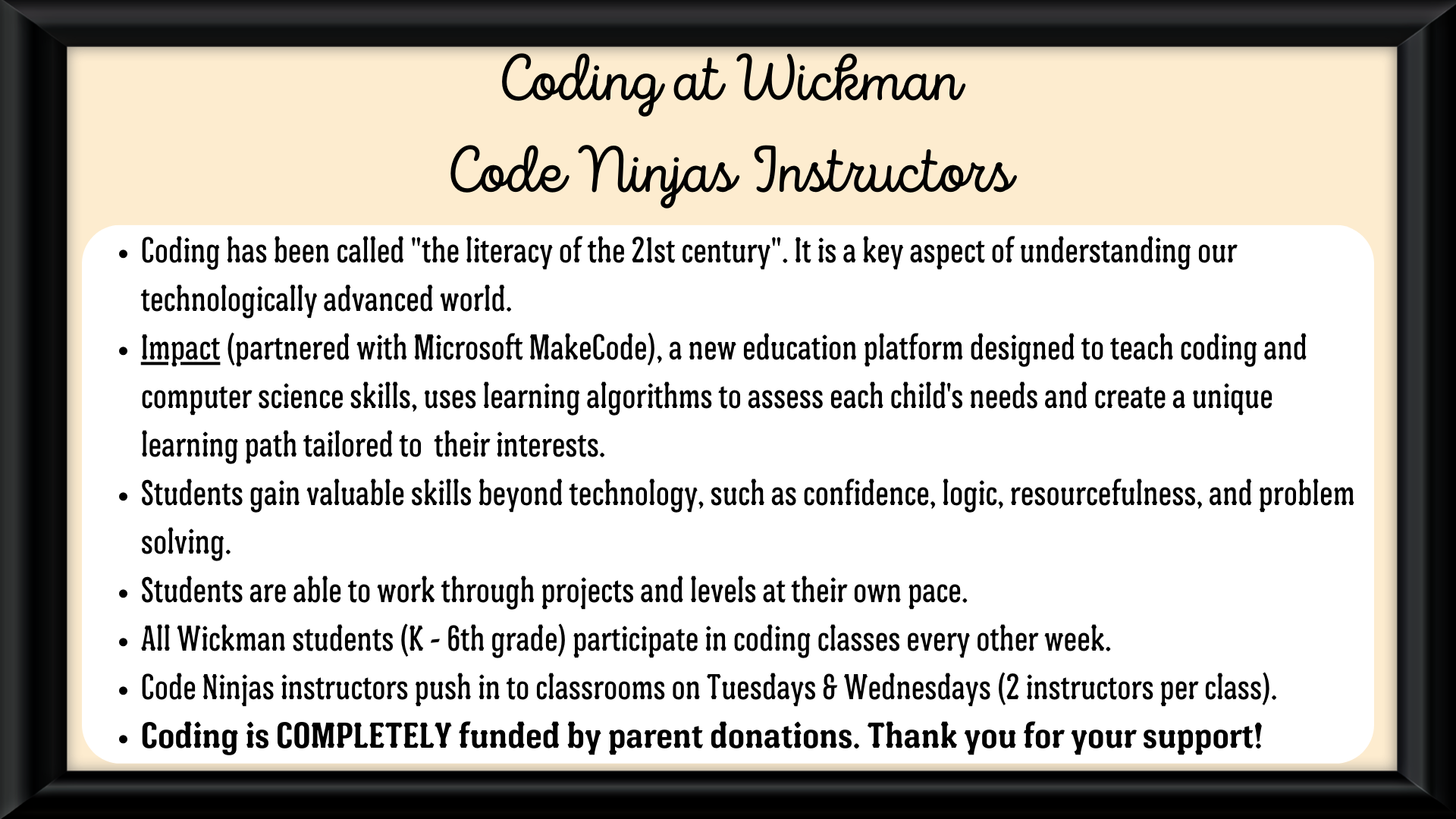 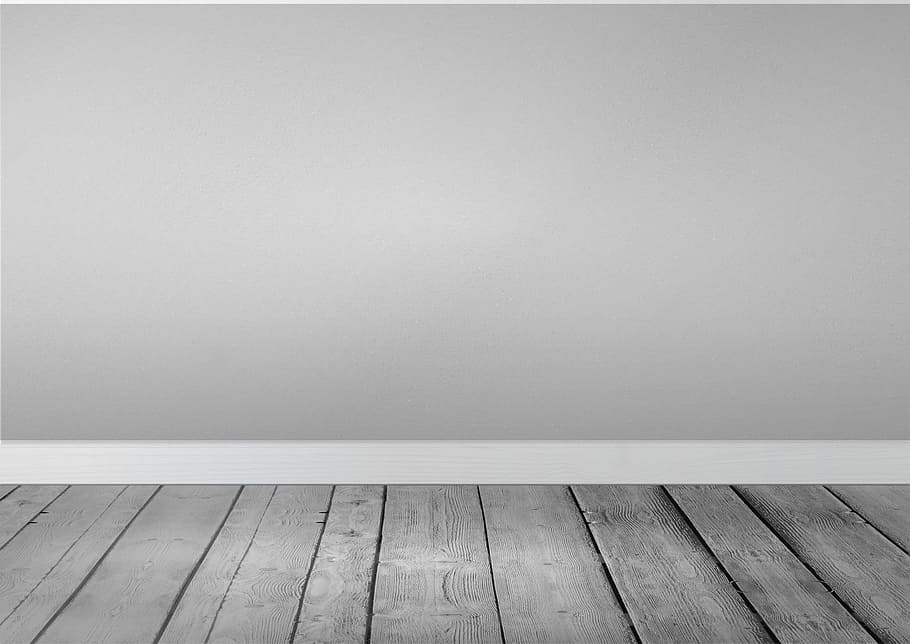 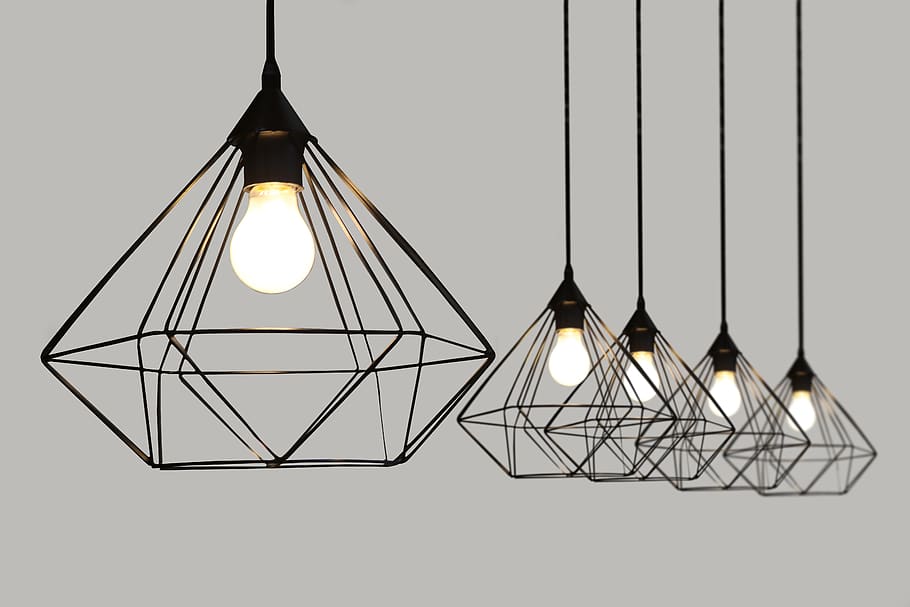 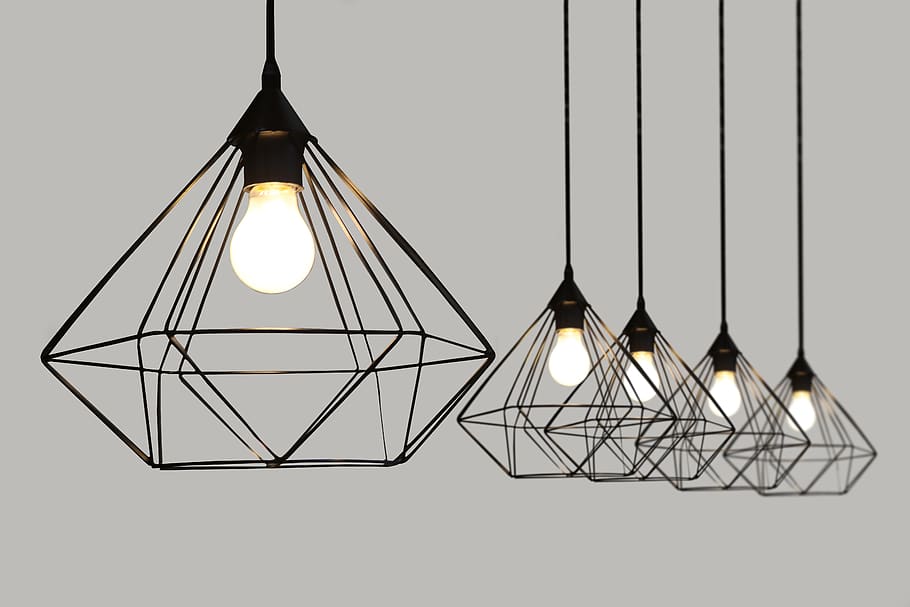 Here’s to a great school year! We are in this together!
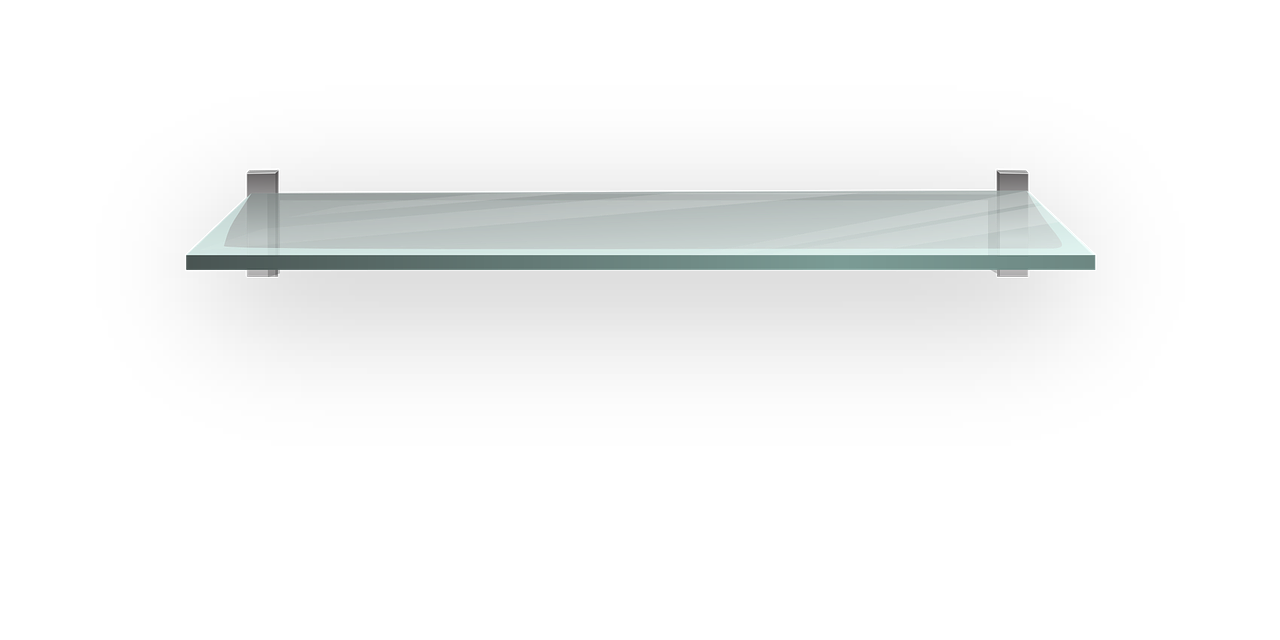 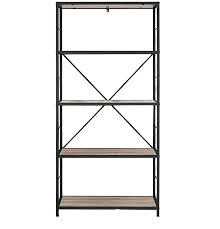 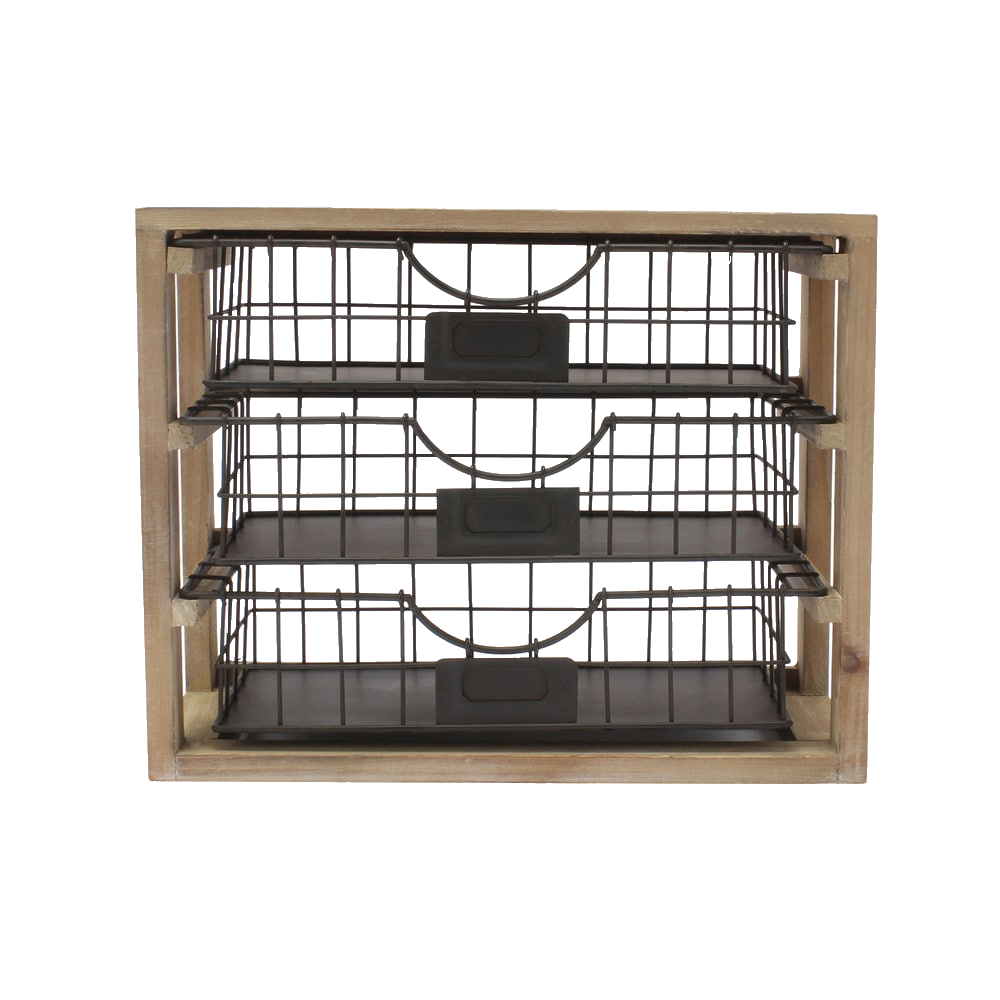 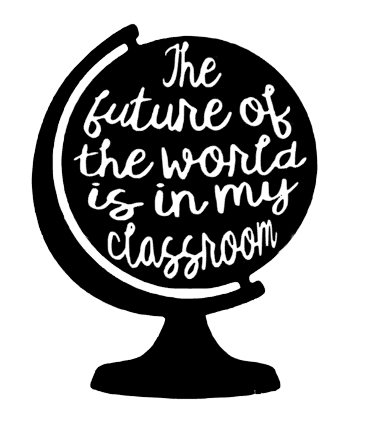 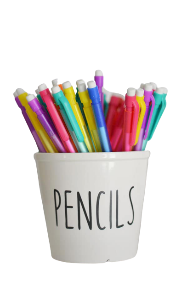 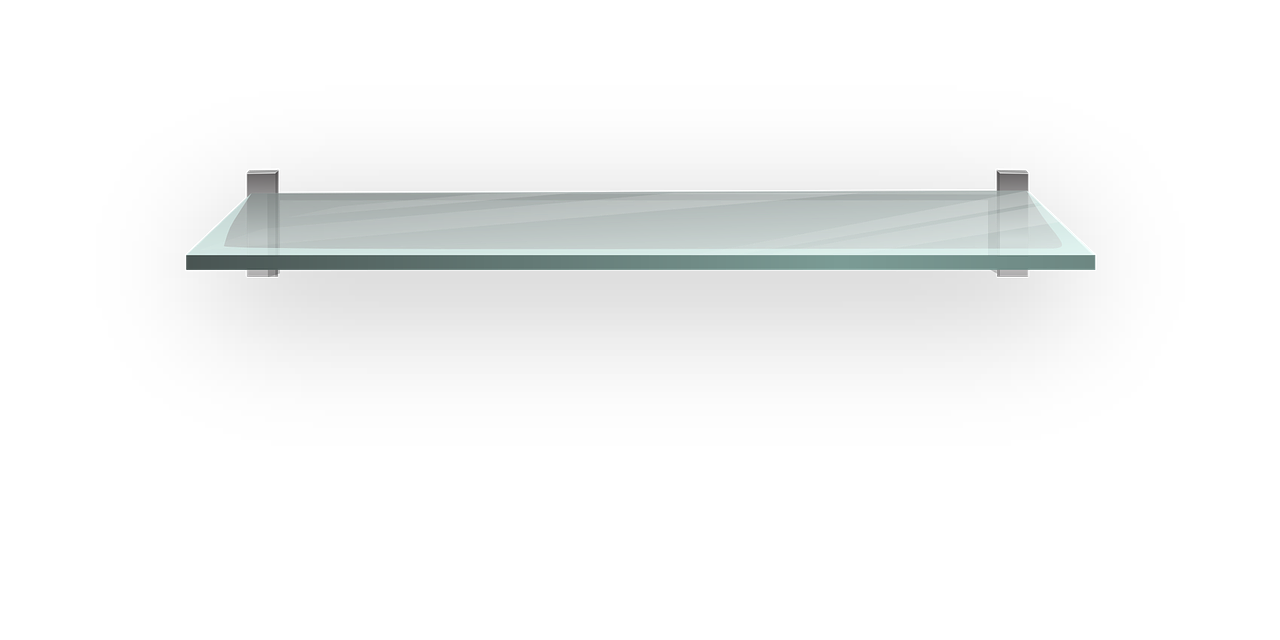 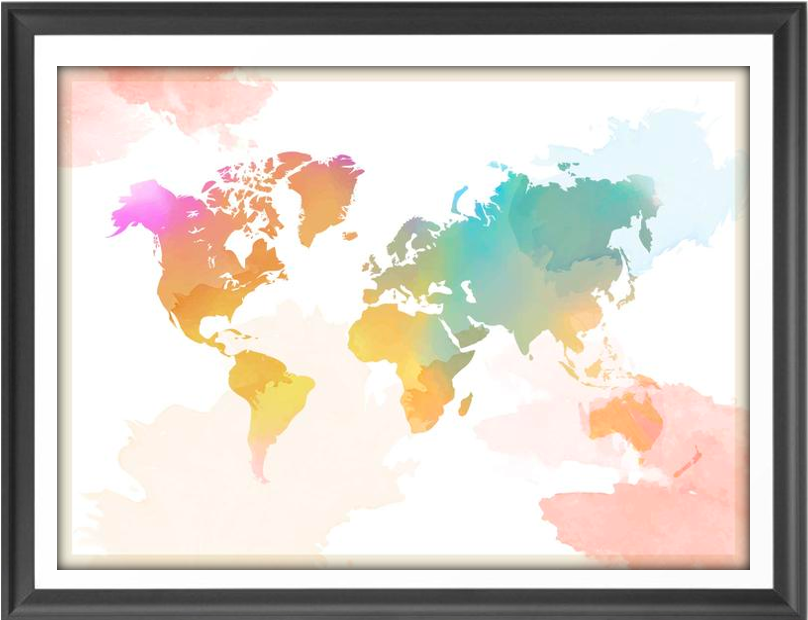 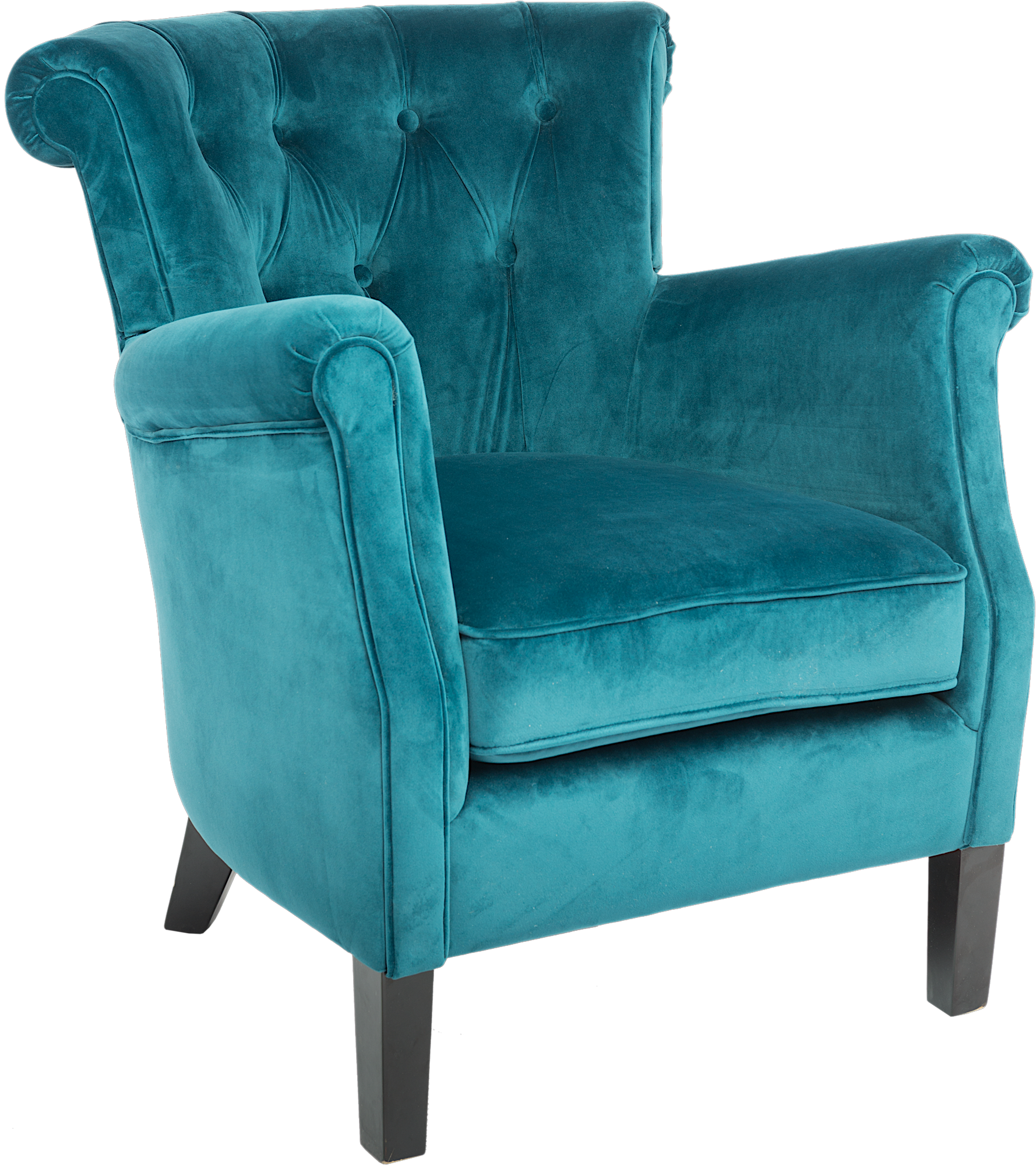 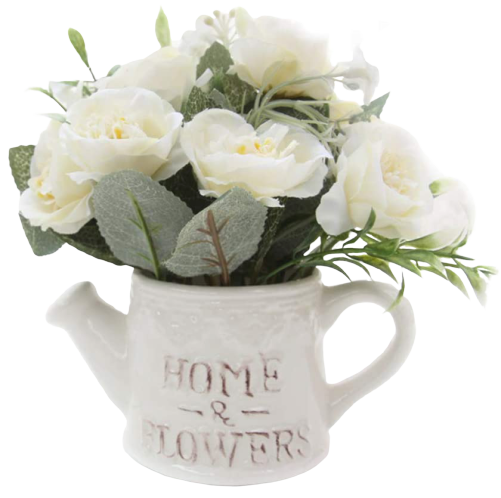 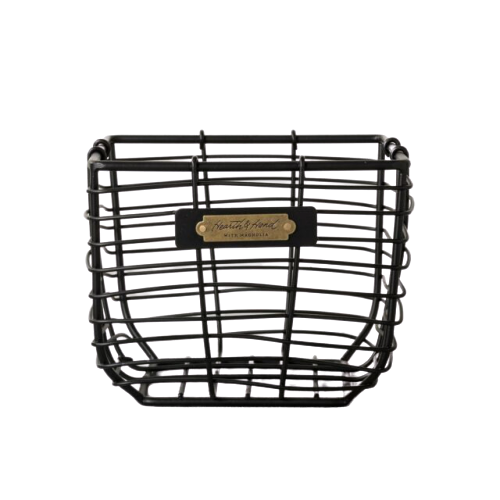 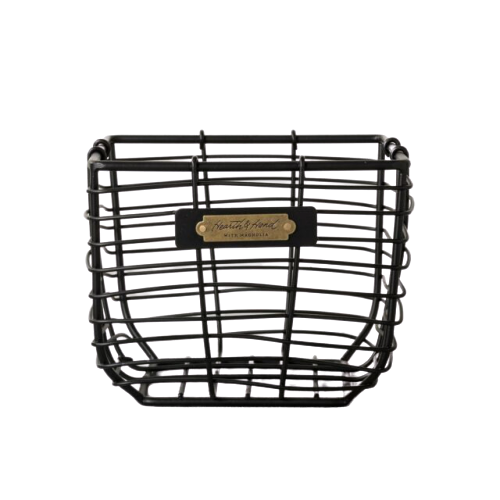 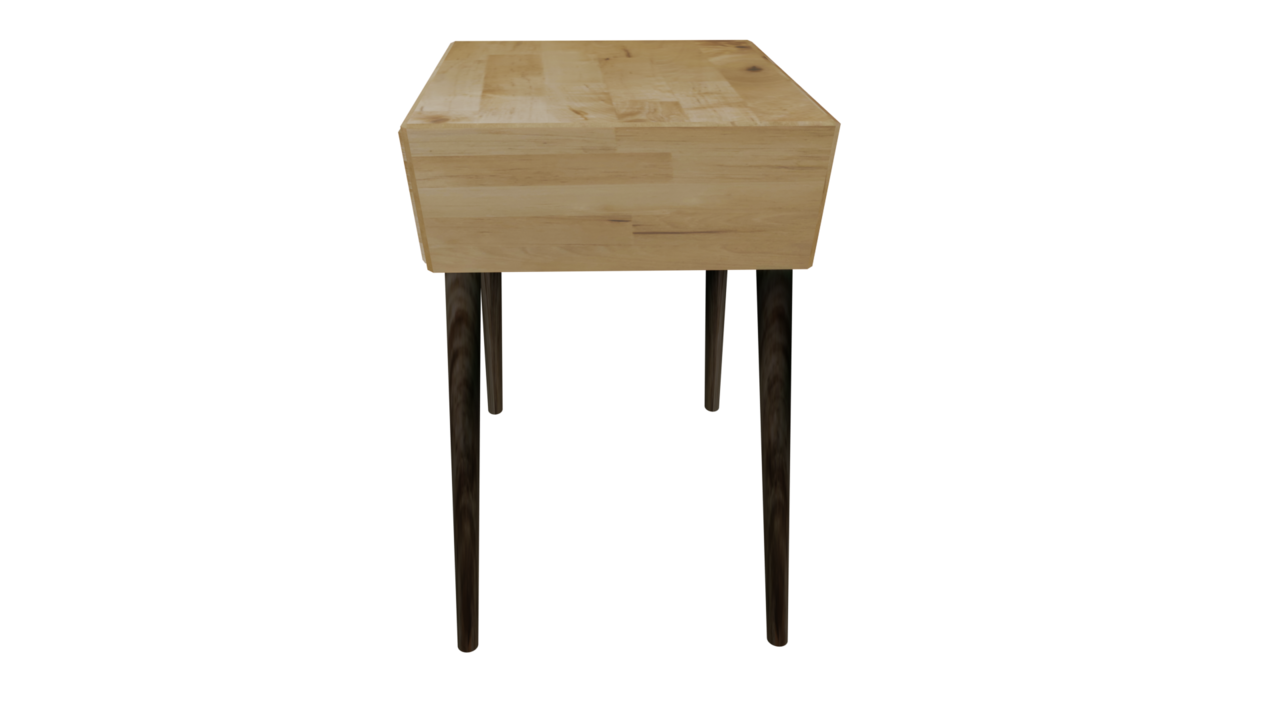 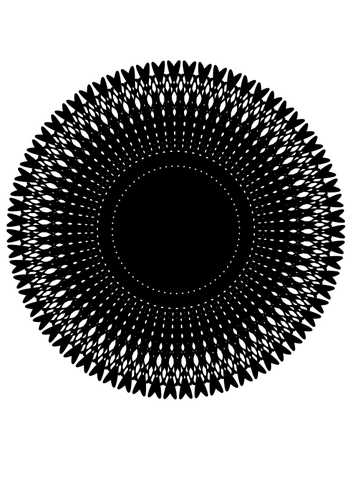